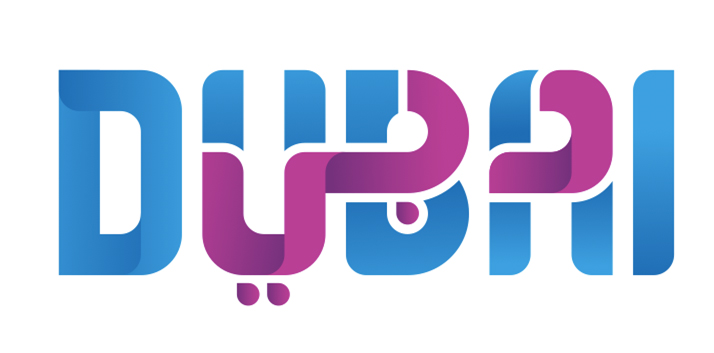 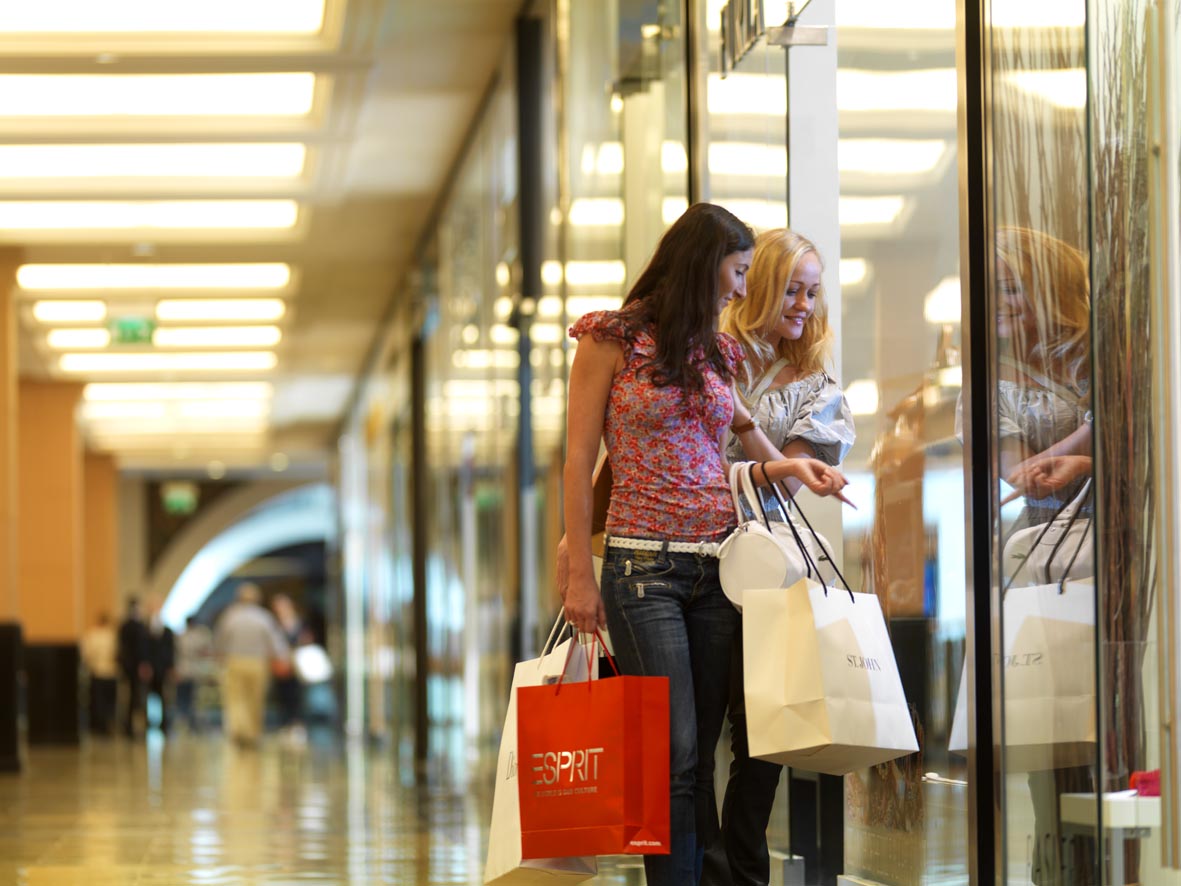 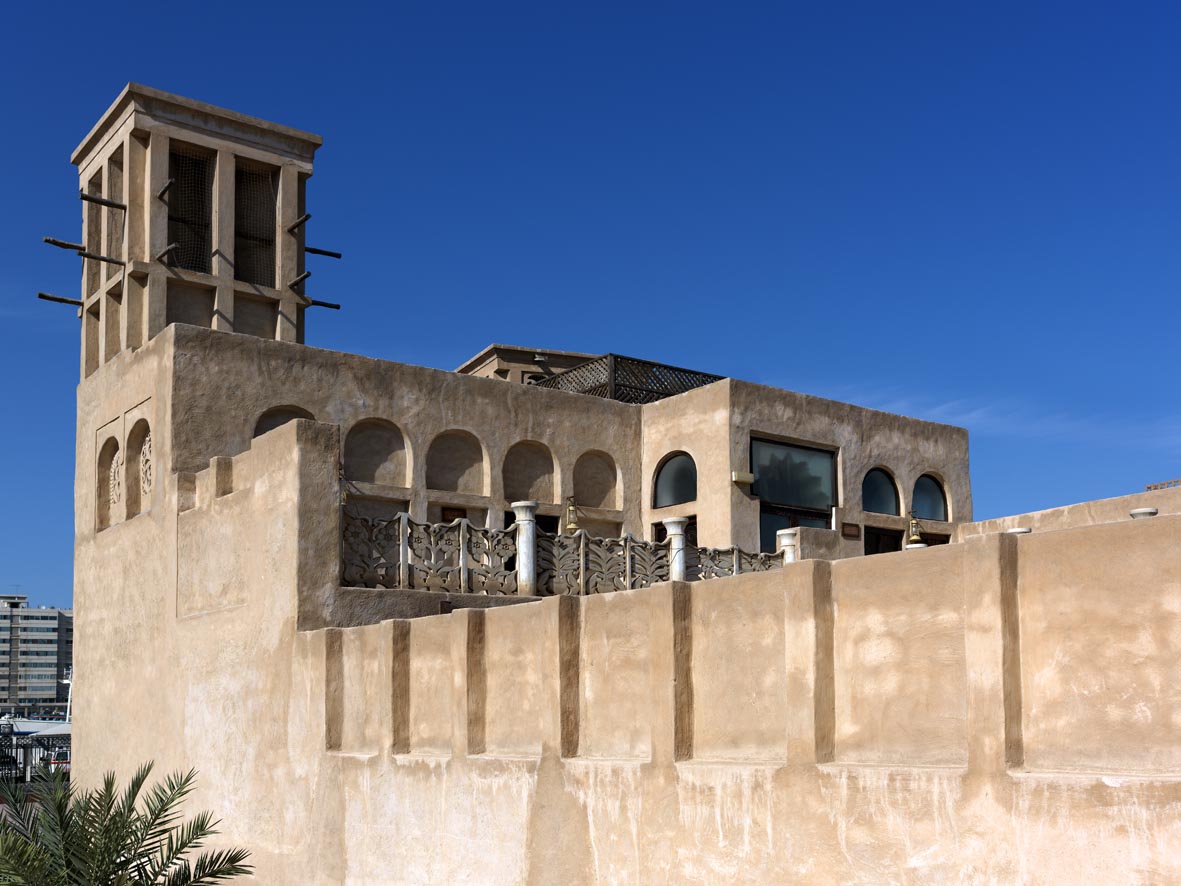 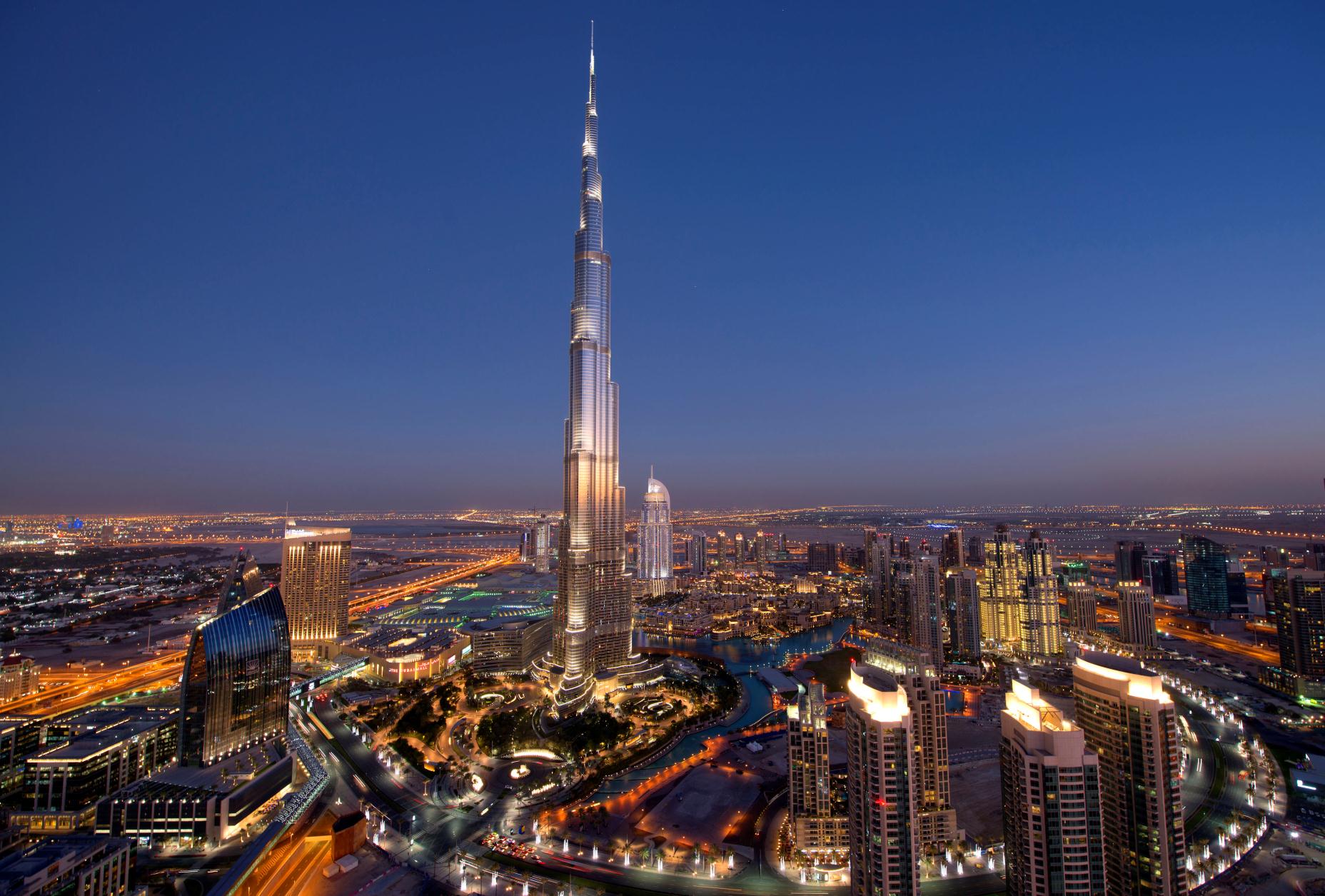 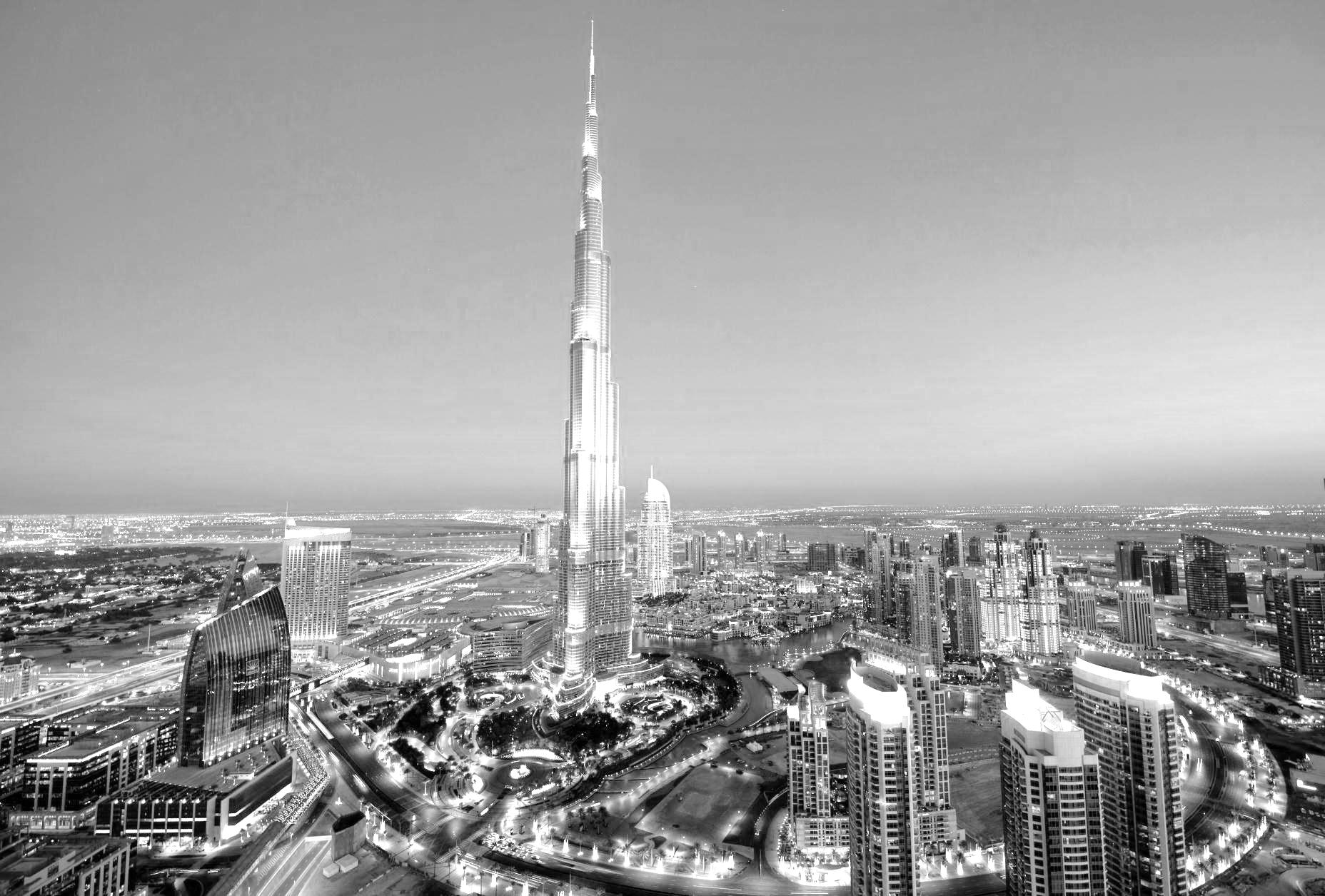 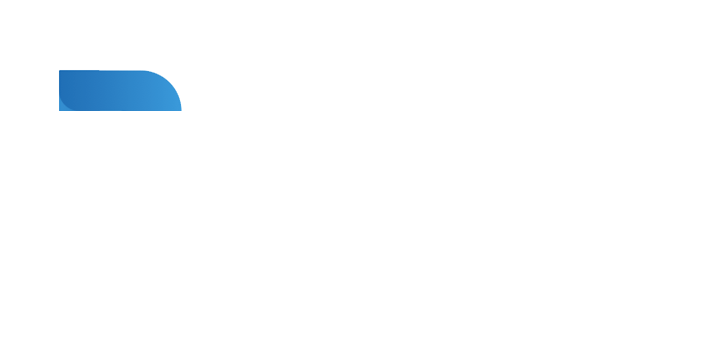 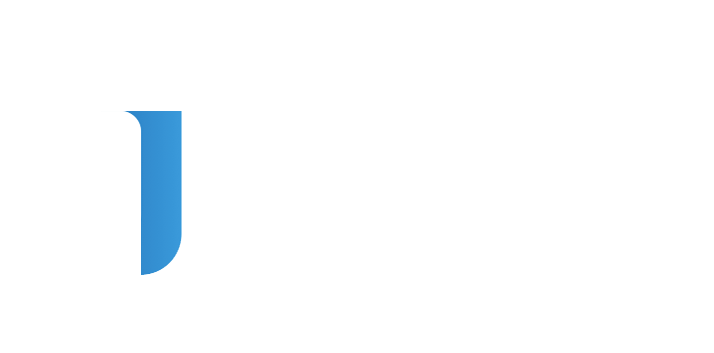 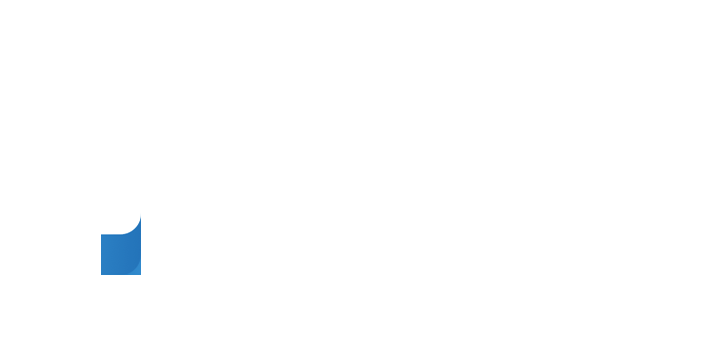 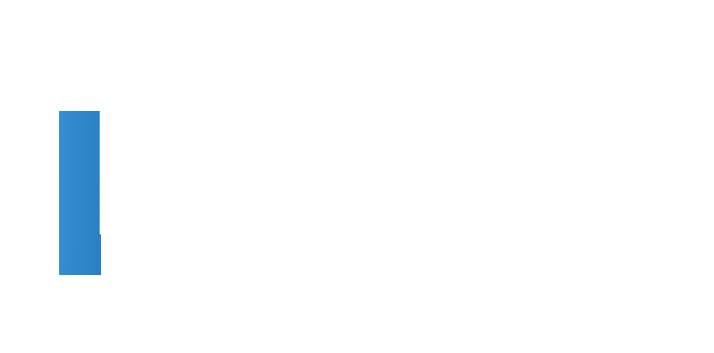 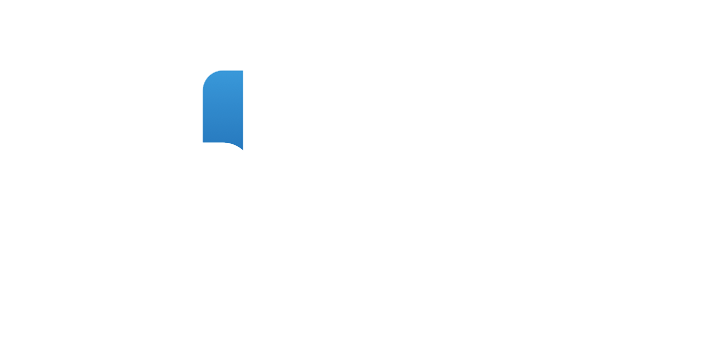 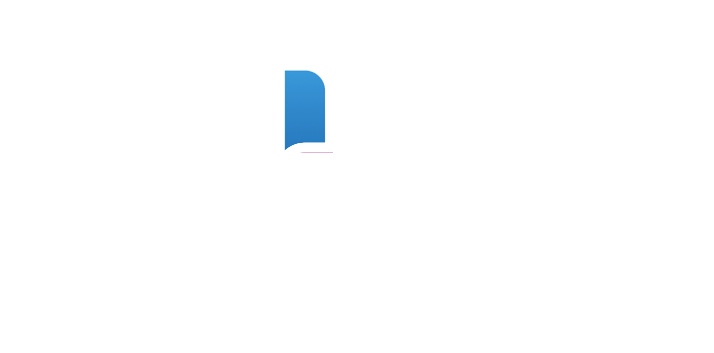 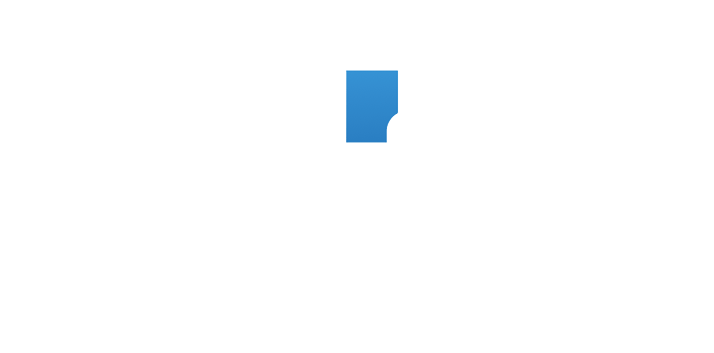 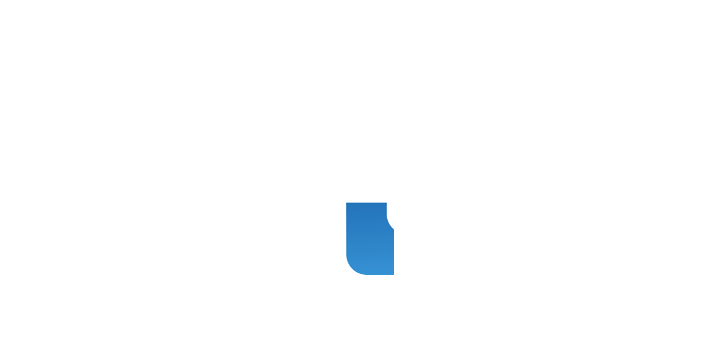 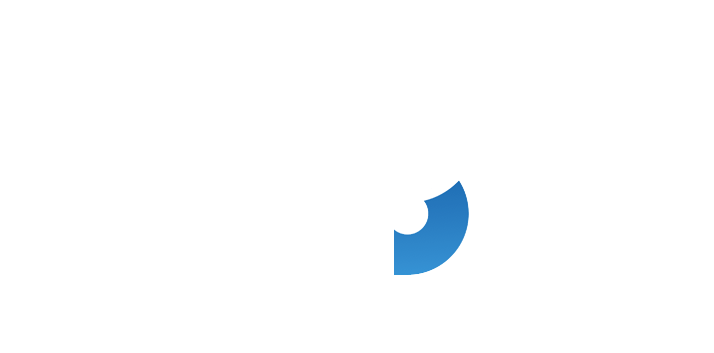 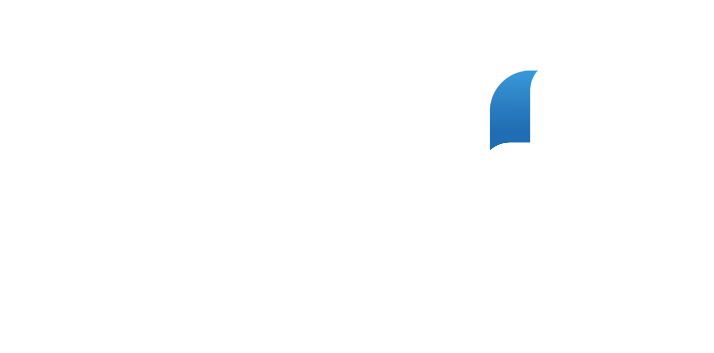 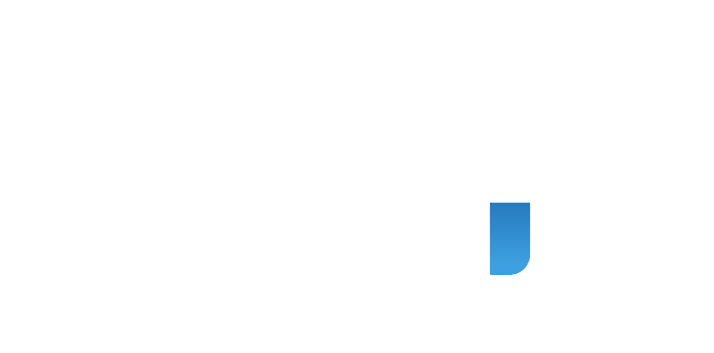 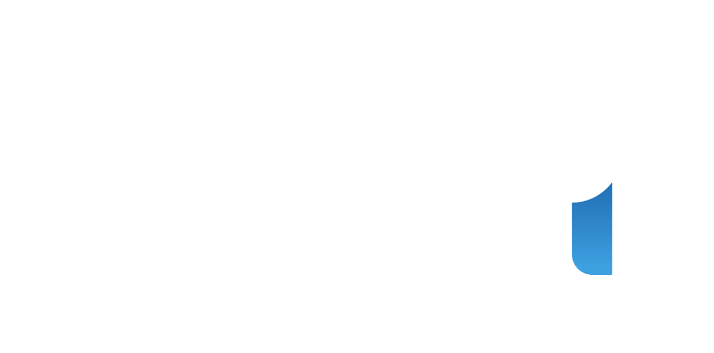 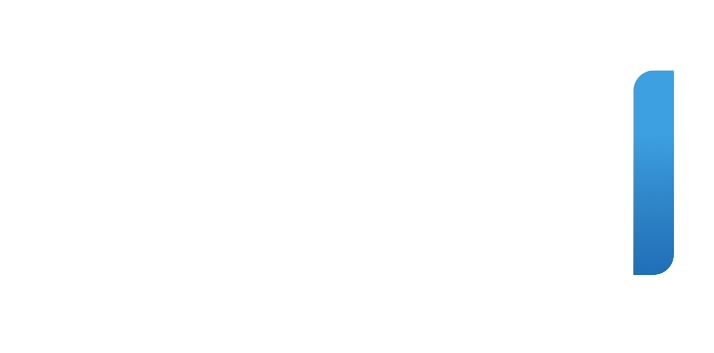 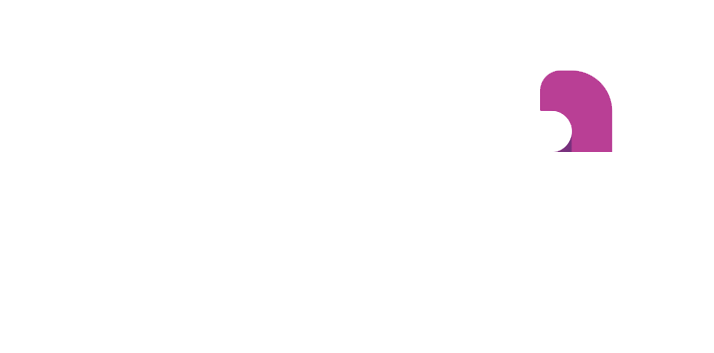 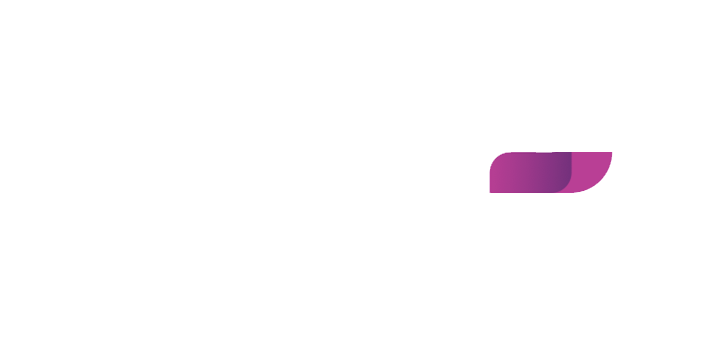 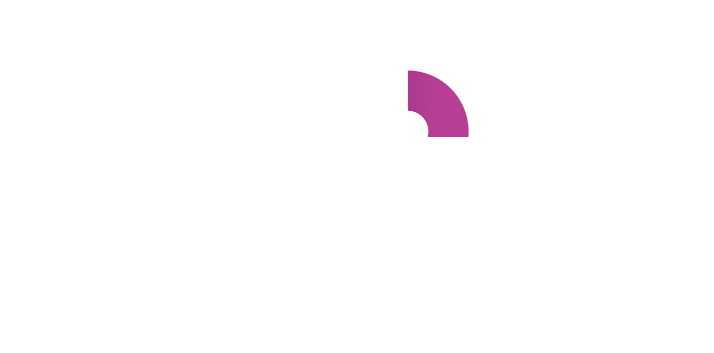 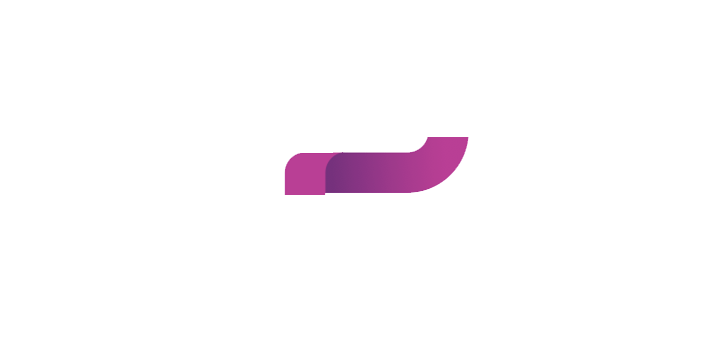 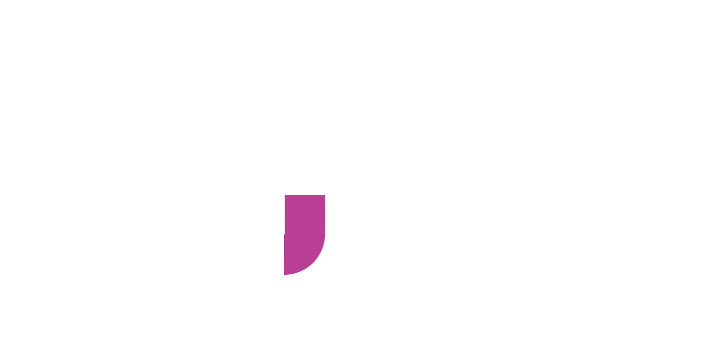 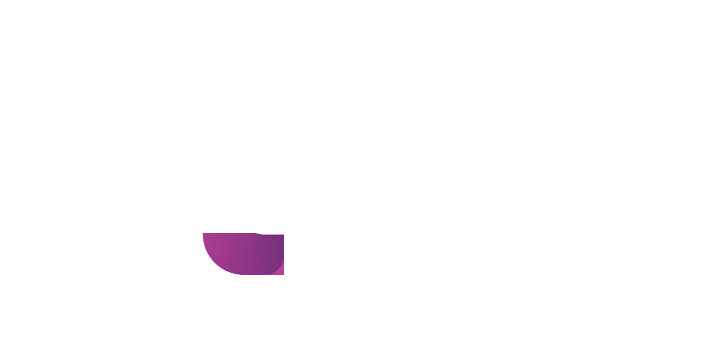 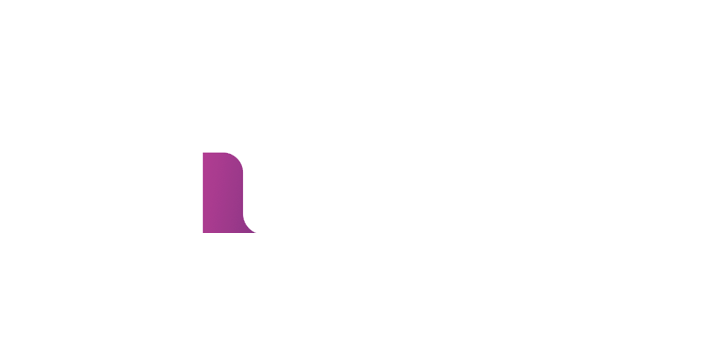 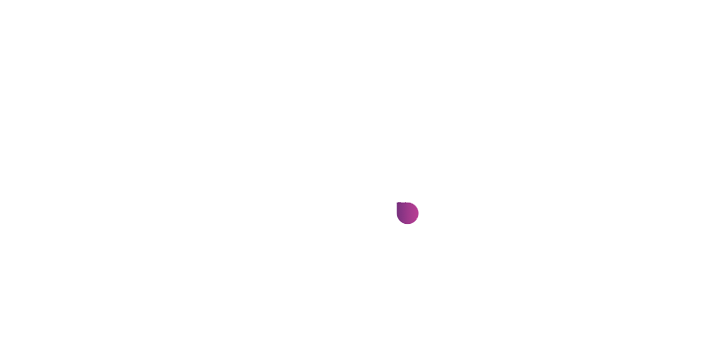 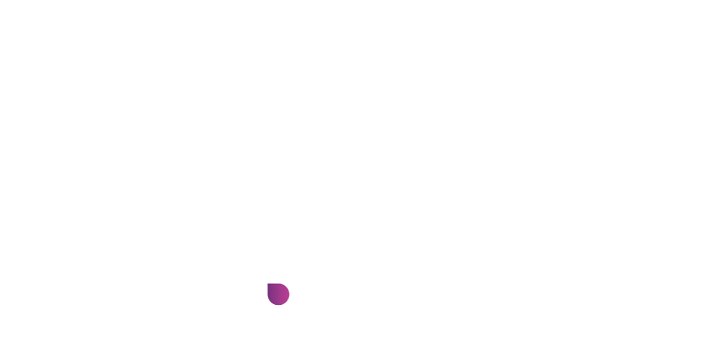 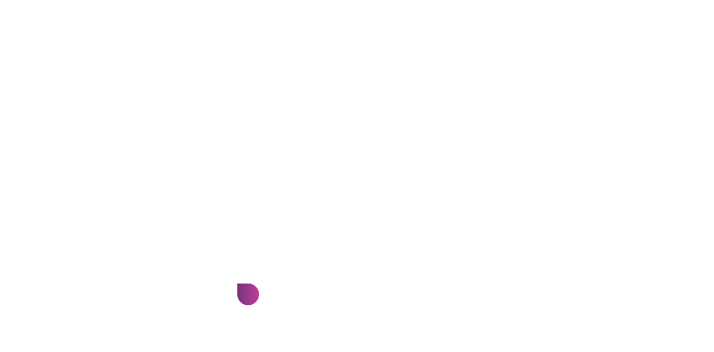 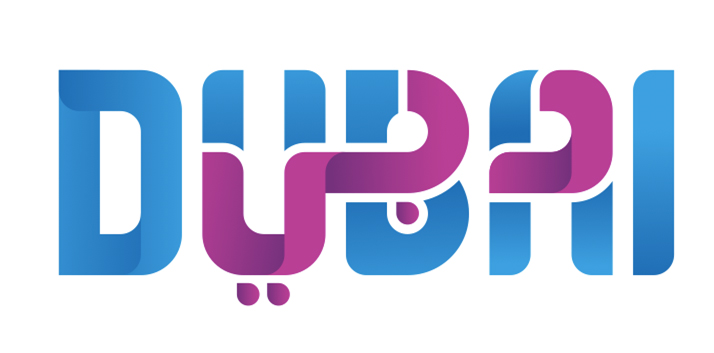 Dubai FDI Canada Mission May 2017
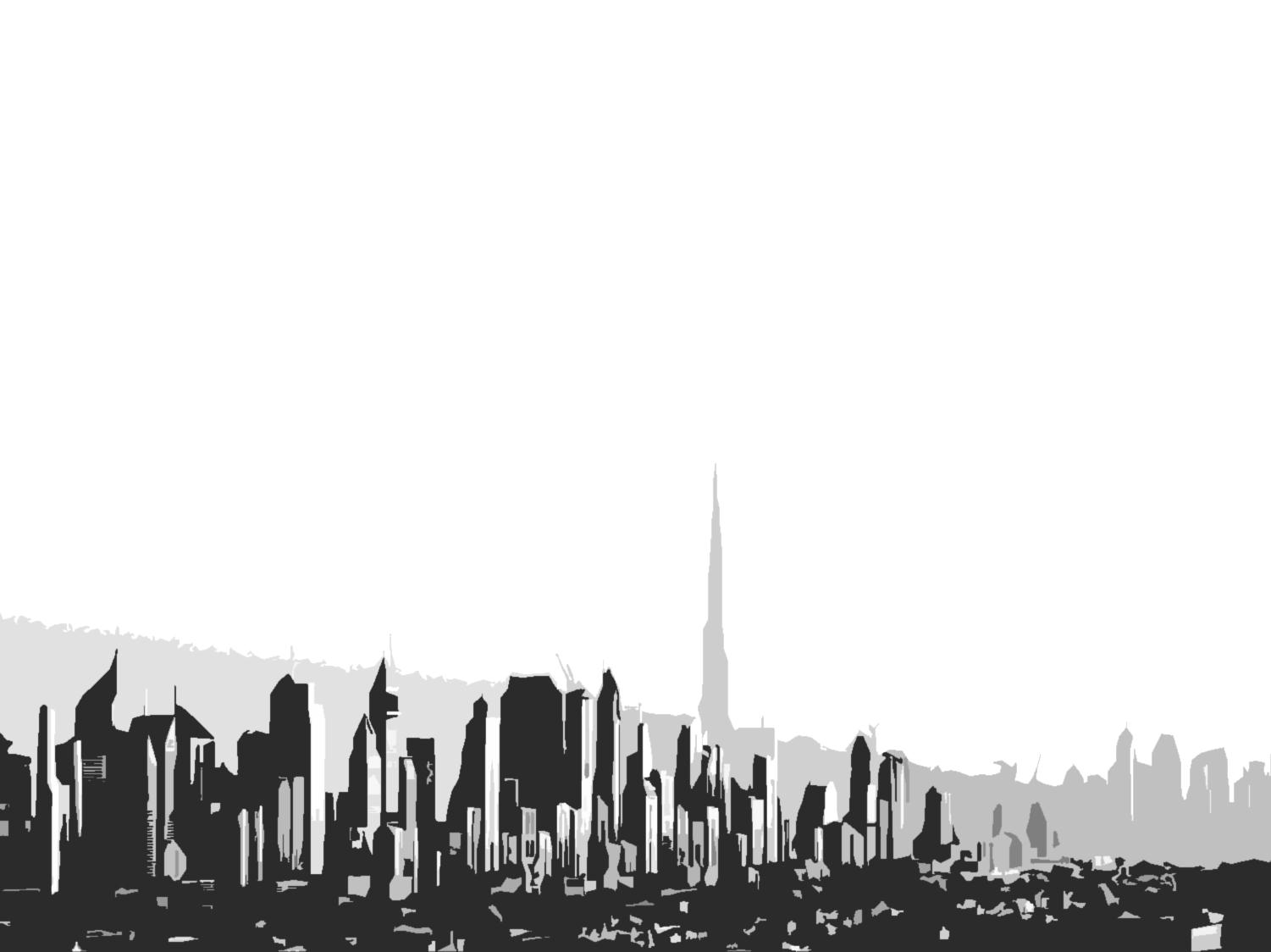 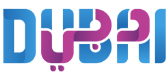 Our Story
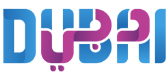 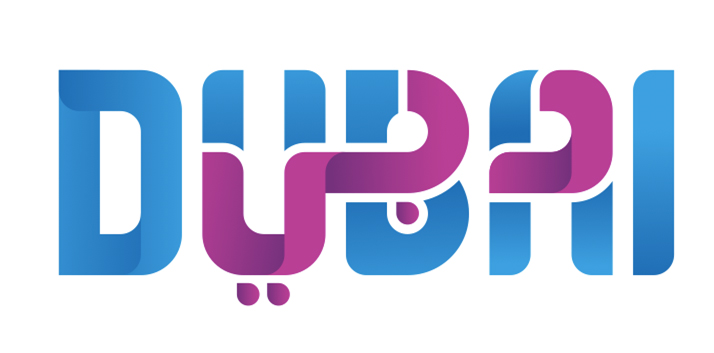 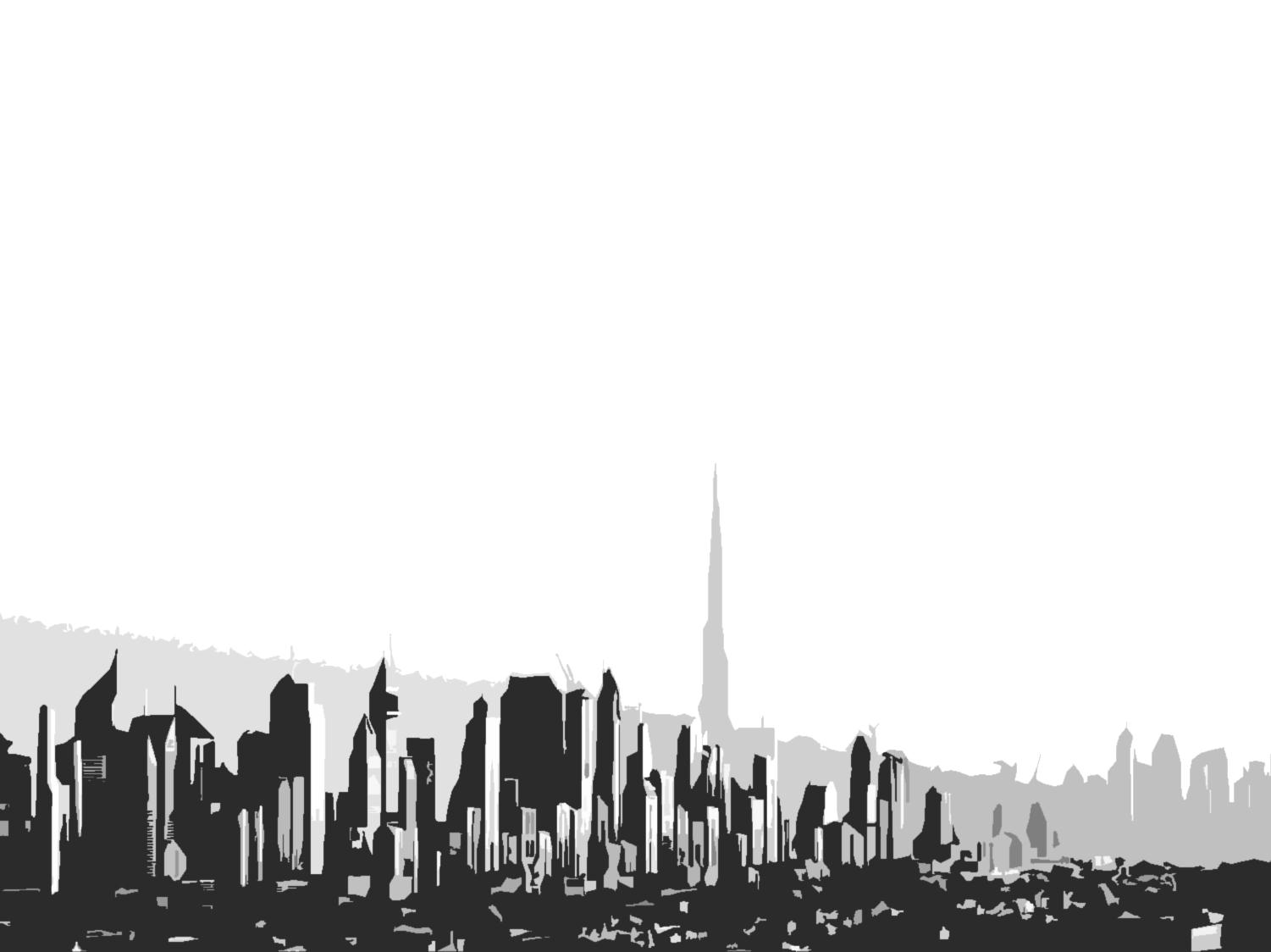 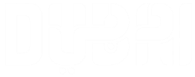 Our Story
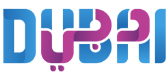 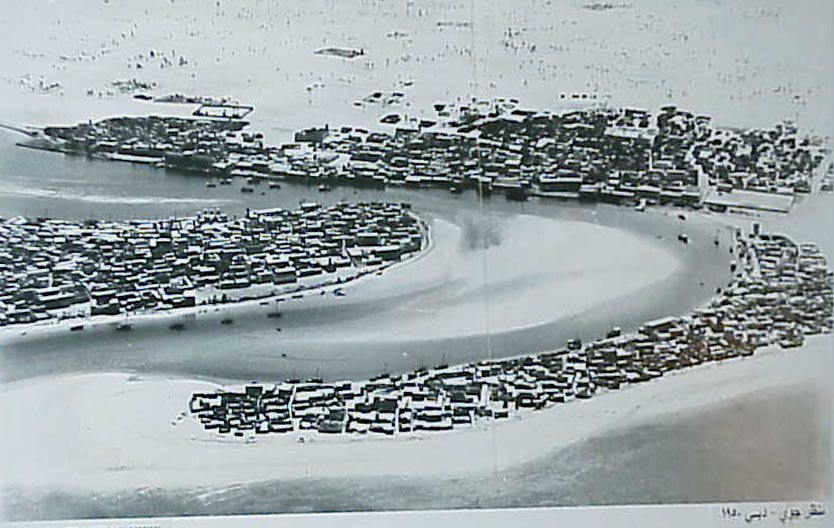 Dubai 1950
Our Story
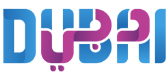 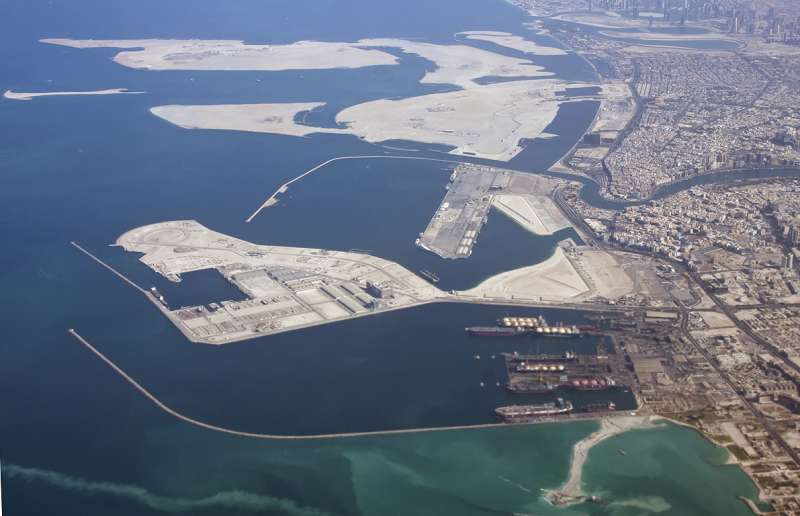 Rashid Port opens
1971      1978      1985      1990      1993       1996       1997       1999      2001
Our Story
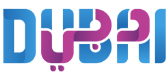 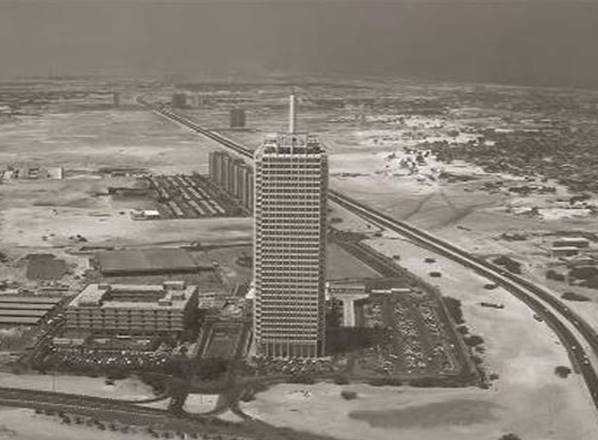 Dubai World Trade Centre opens
1971      1979      1985      1990      1993       1996       1997       1999      2001
Our Story
Tourism Vision
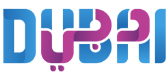 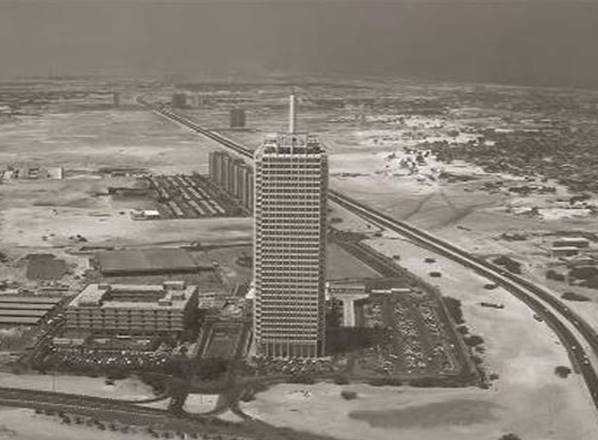 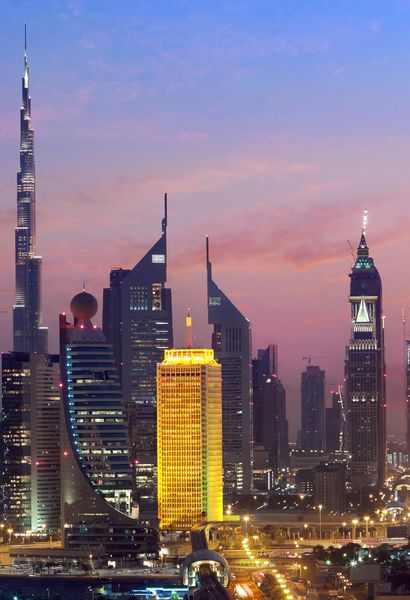 Dubai World Trade Centre
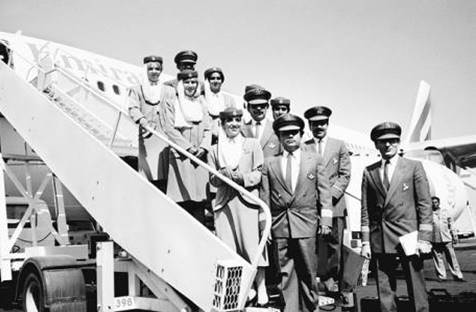 Emirates Airline launched
1971      1978      1985      1990      1993       1996       1997       1999      2001
Our Story
Tourism Vision
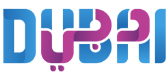 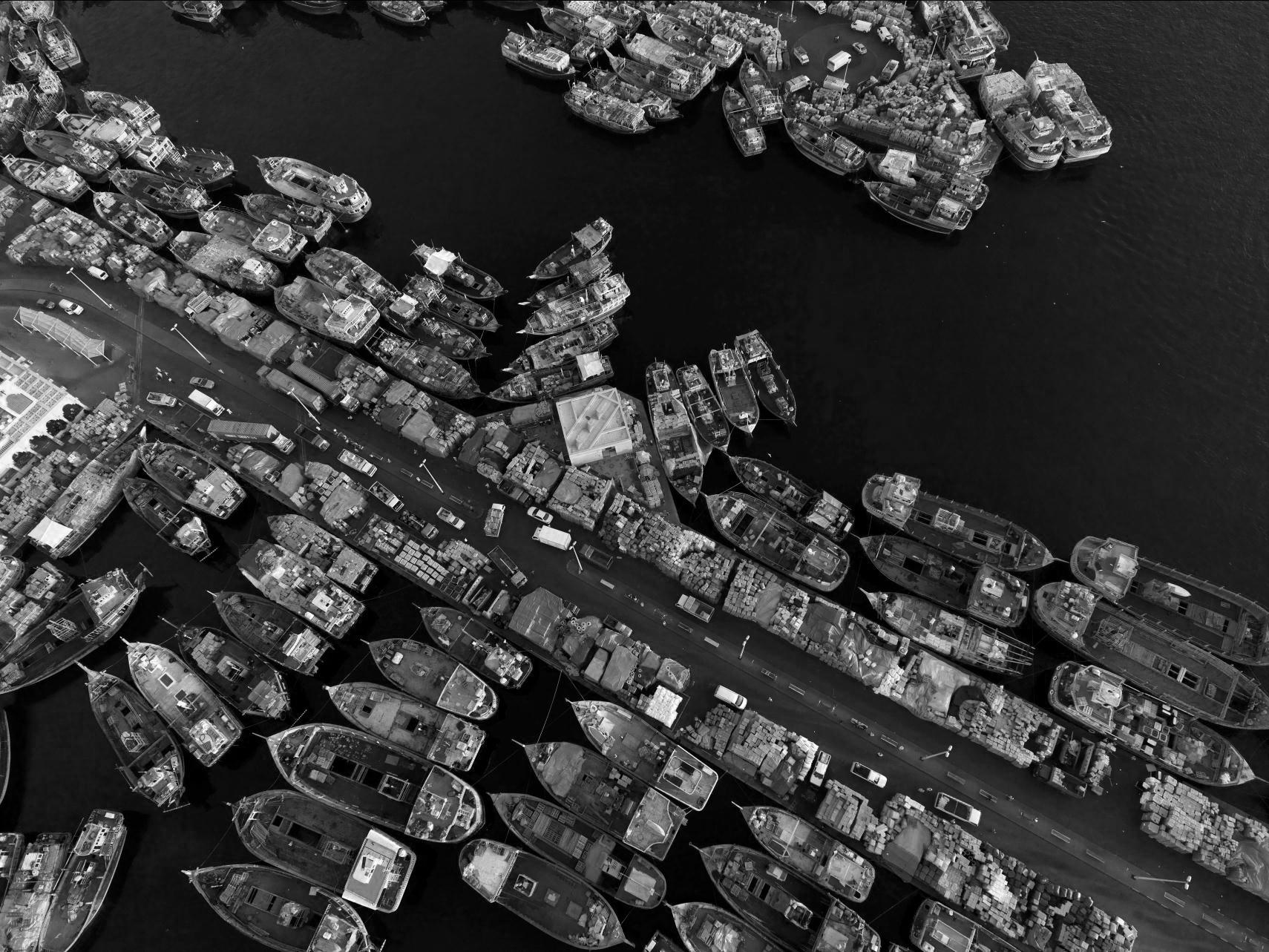 0.6 million
70
5,300
Rooms
Hotels
Hotel guests
1971      1978      1985      1990      1993       1996       1997       1999      2001
Our Story
Tourism Vision
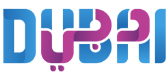 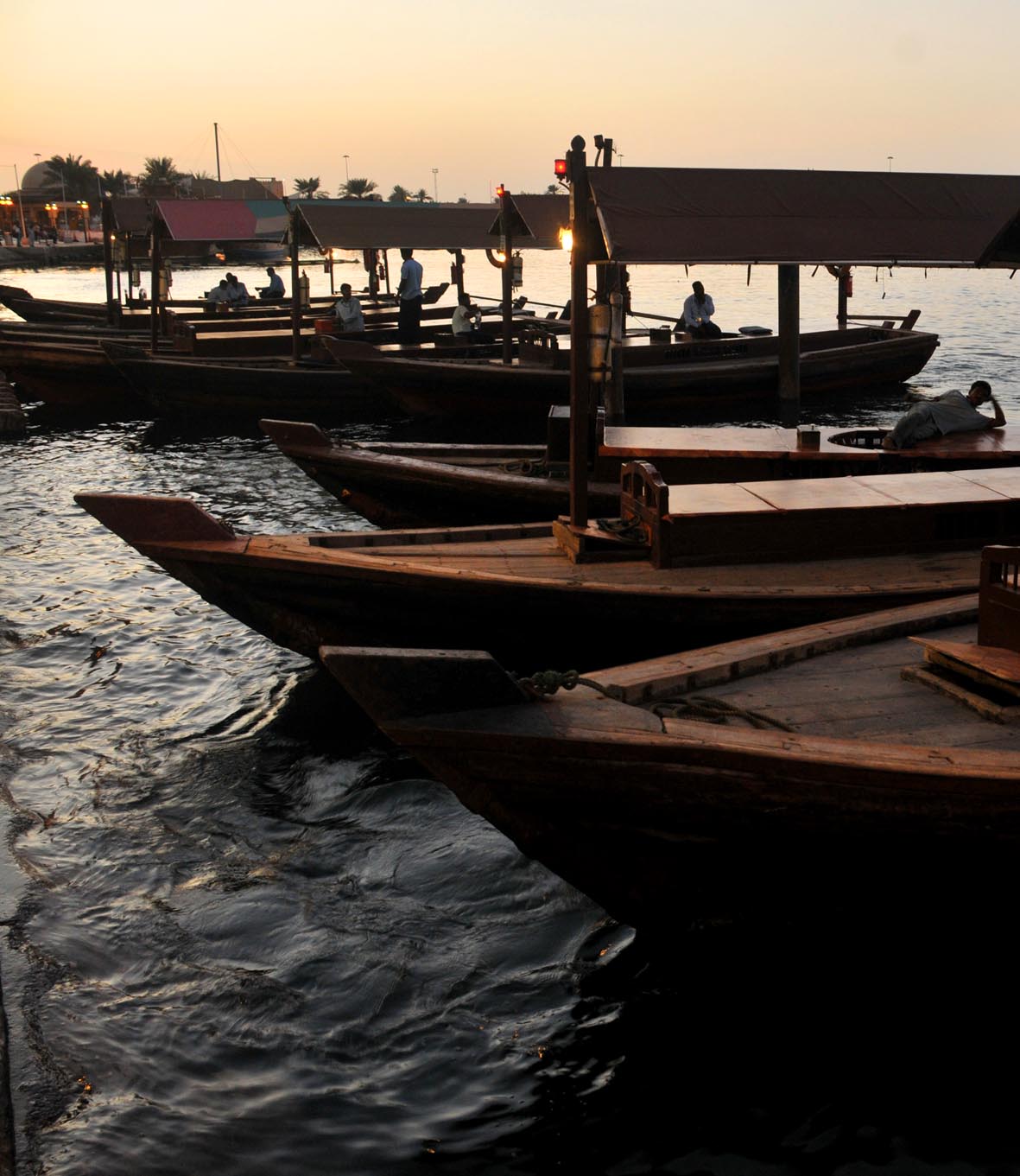 167
1 million
9.300
Hotels
Hotel guests
Rooms
1971      1978      1985      1990      1993       1996       1997       1999      2001
Our Story
Tourism Vision
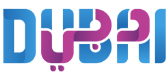 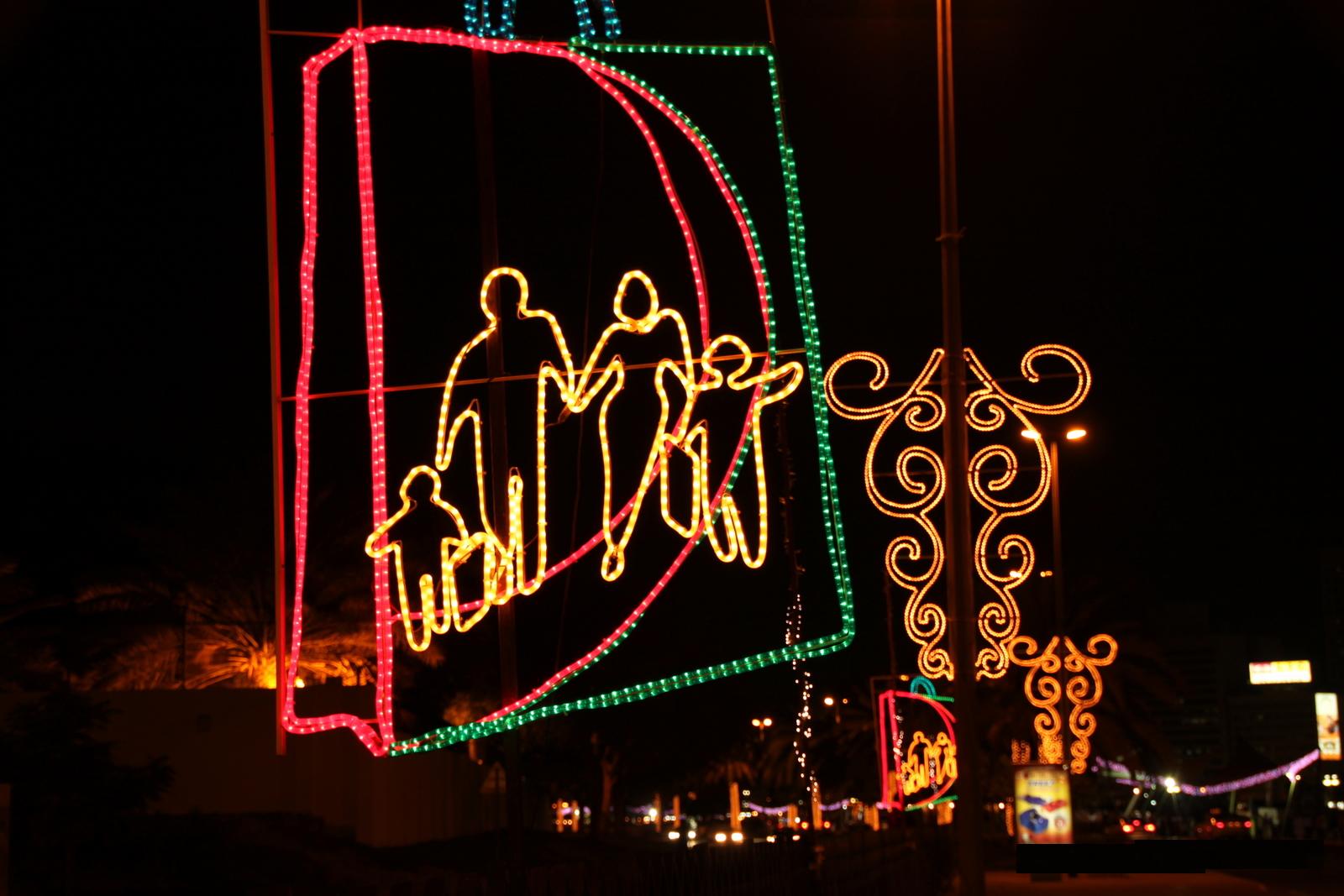 293
15,000
1.9 million
Hotels
Rooms
Hotel guests
Dubai Shopping Festival launched
1971      1978      1985      1990      1993       1996       1997       1999      2001
Our Story
Tourism Vision
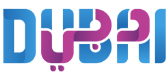 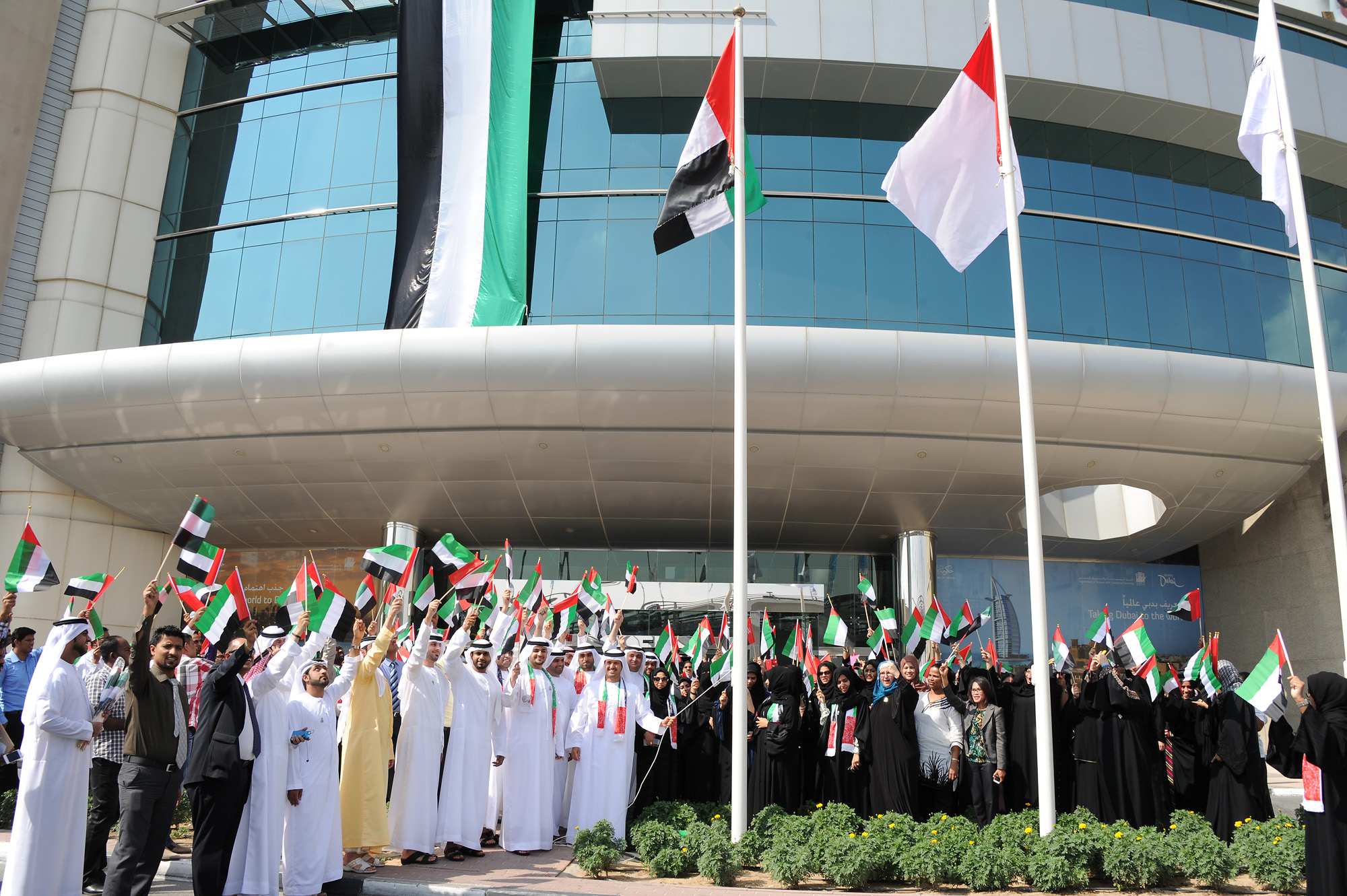 333
2.1 million
17,300
Hotels
Hotel guests
Rooms
Department of Tourism and Commerce 
Marketing (DTCM) launched
1971      1978      1985      1990      1993       1996       1997       1999      2001
Our Story
Tourism Vision
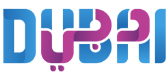 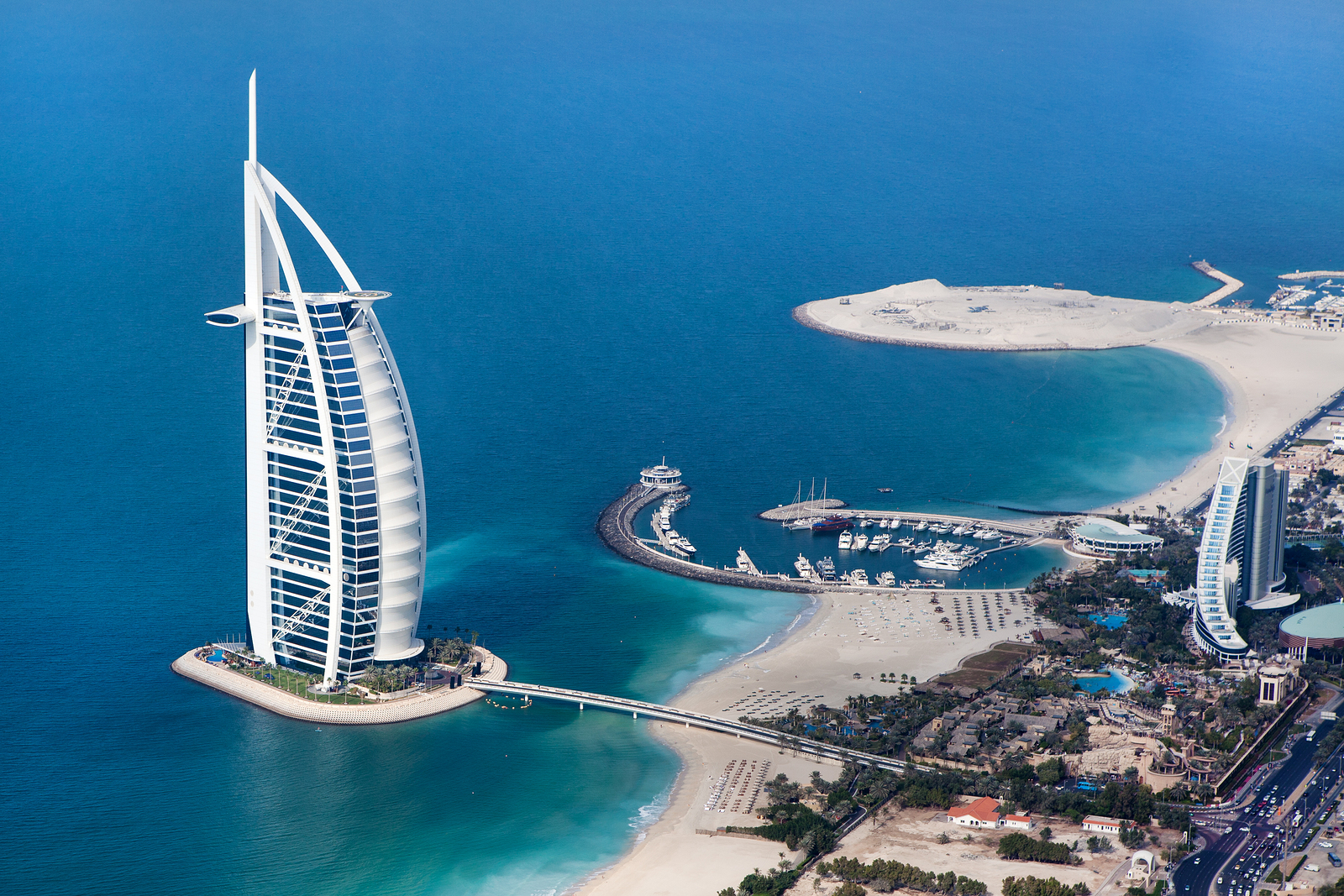 3 million
25,000
378
Hotel guests
Rooms
Hotels
Burj Al Arab opens
1971      1978      1985      1990      1993       1996       1997       1999      2001
Our Story
Tourism Vision
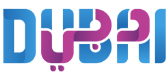 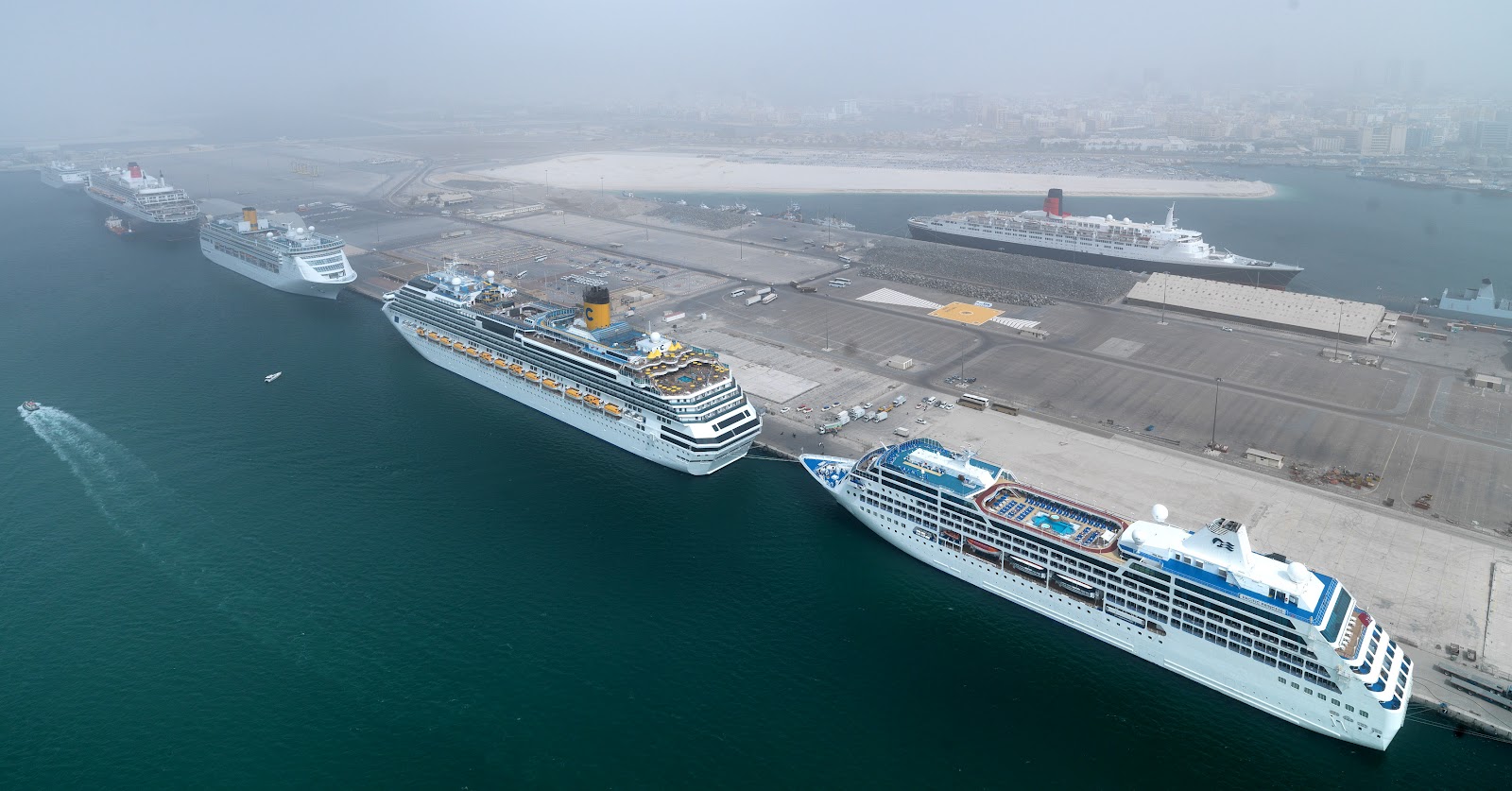 3.6 million
28,500
471
Hotel guests
Hotels
Rooms
Dubai Cruise Terminal opens
1971      1978      1985      1990      1993       1996       1997       1999      2001
Our Story
Tourism Vision
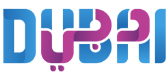 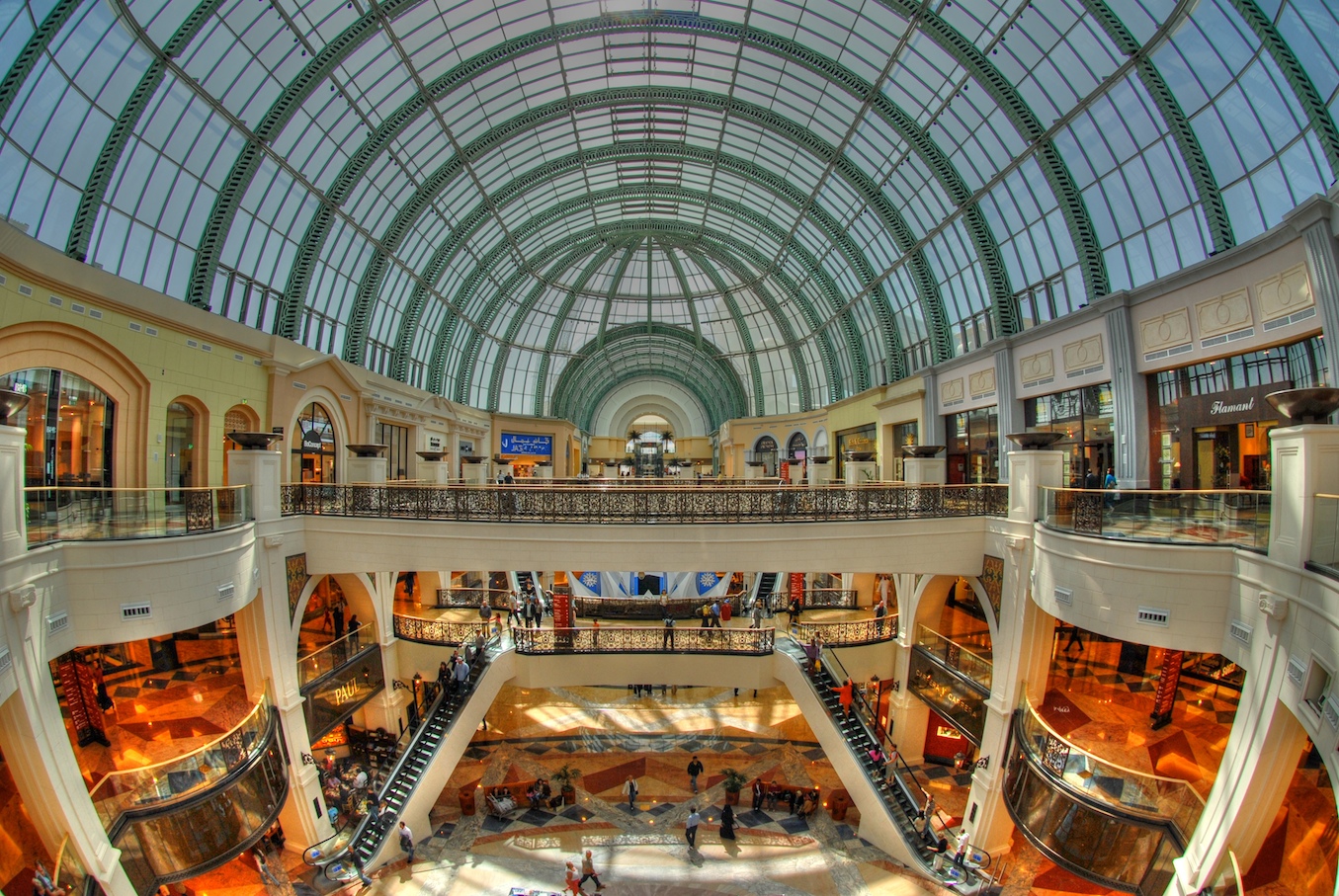 6.1 million
407
38,200
Hotel guests
Hotels
Rooms
Mall of the Emirates opens
2004      2005      2006      2008       2009       2010       2012      2013      2014
Our Story
Tourism Vision
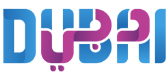 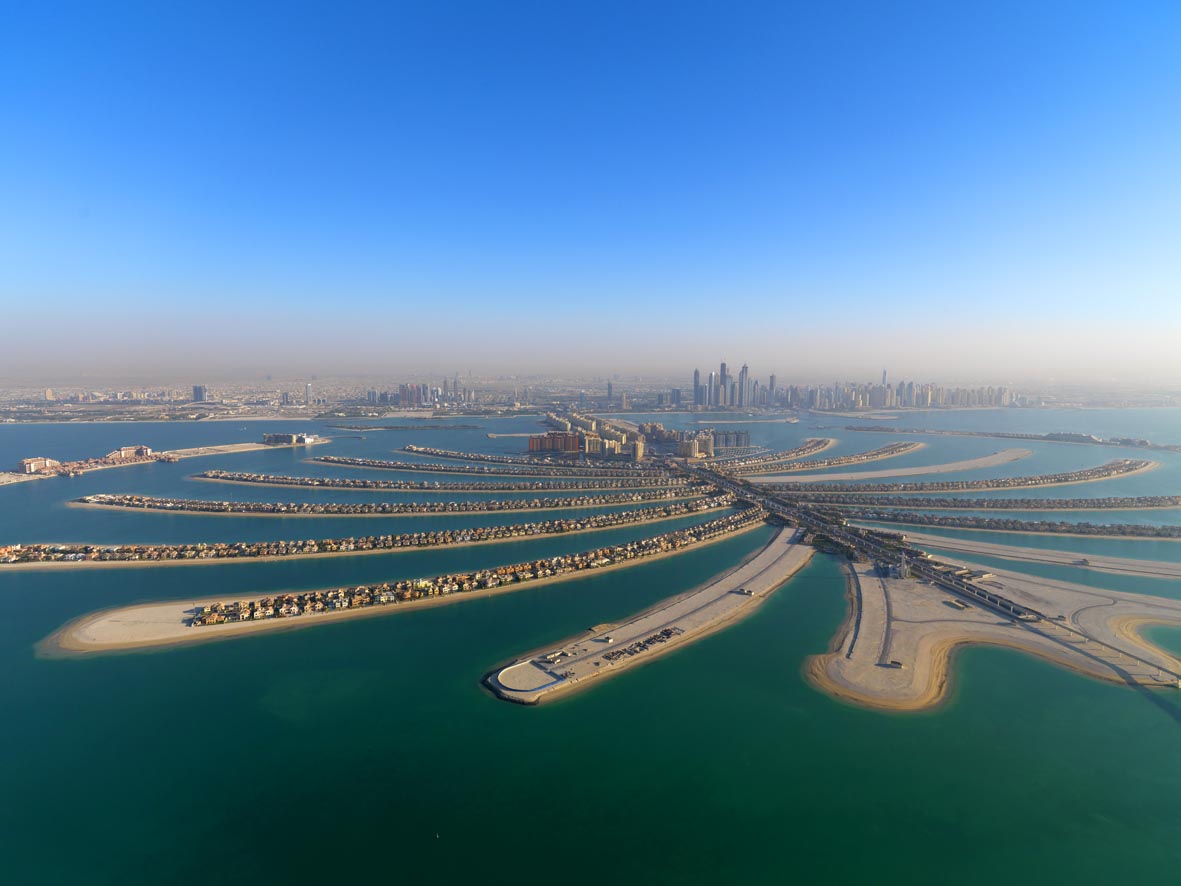 6.4 million
423
40,000
Hotel guests
Hotels
Rooms
First residents move onto Palm Jumeirah
2004      2005      2006      2008       2009       2010       2012      2013      2014
Our Story
Tourism Vision
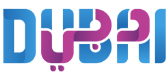 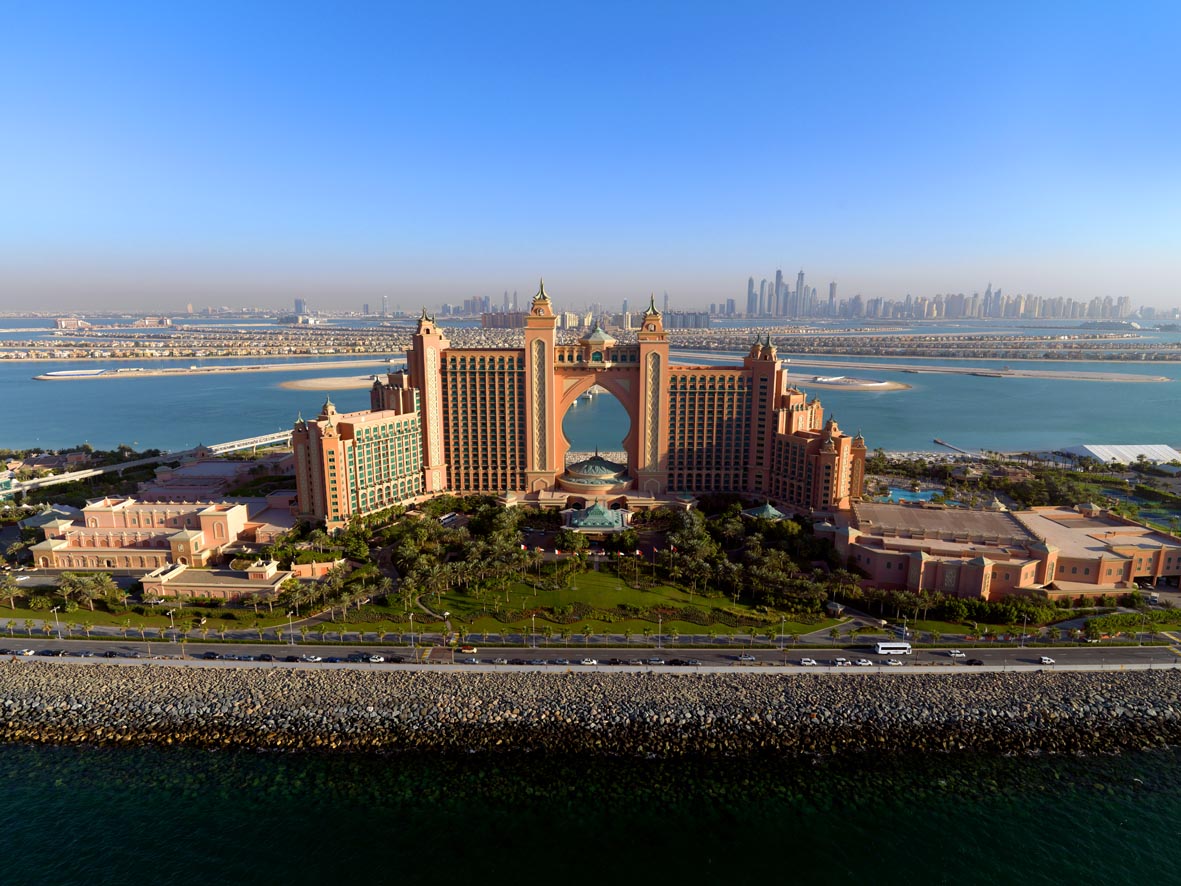 7.5 million
56,600
519
Hotel guests
Rooms
Hotels
Atlantis The Palm opens
flydubai launched
The Dubai Mall opens
2004      2005      2006      2008       2009       2010       2012      2013      2014
Our Story
Tourism Vision
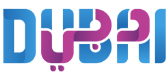 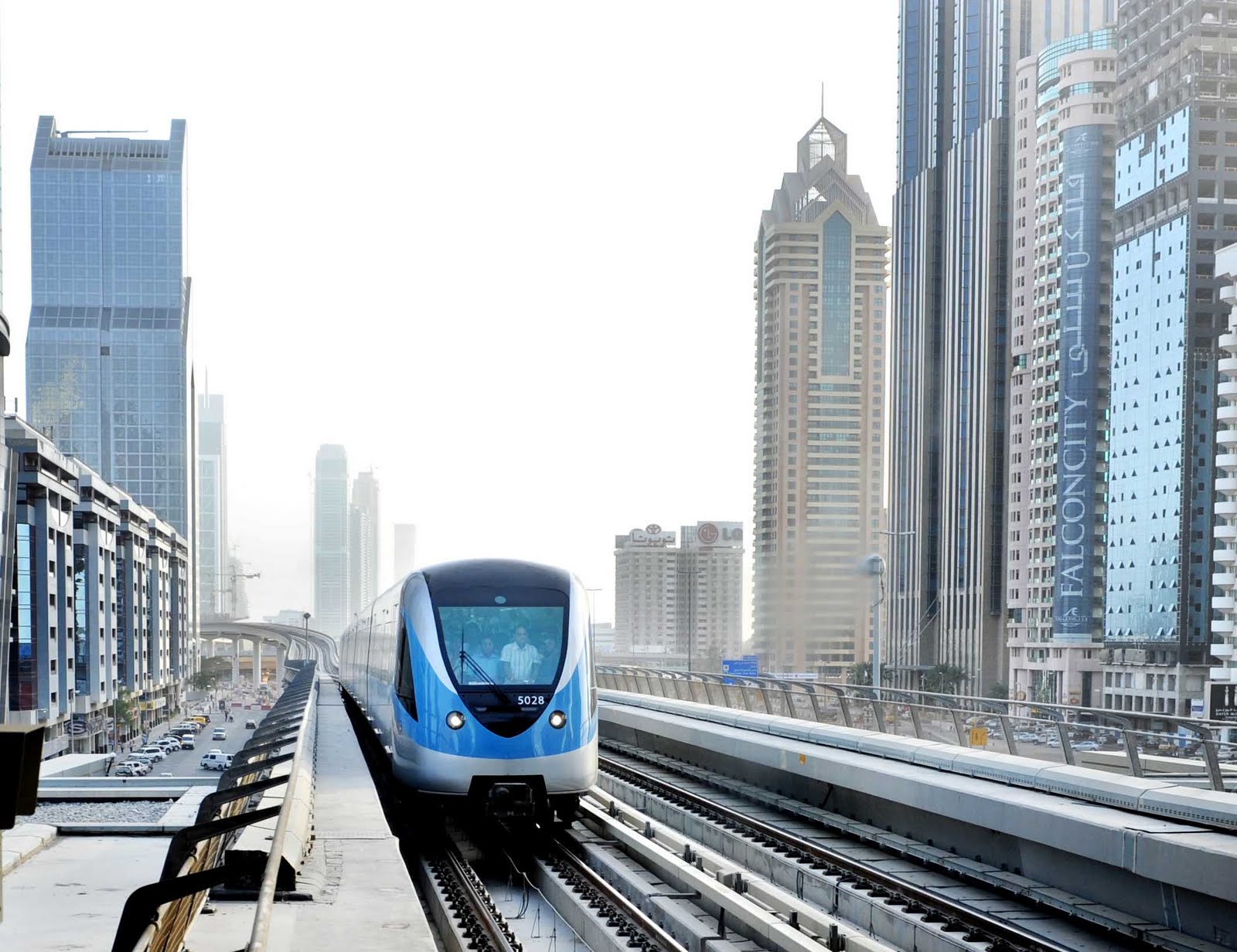 7.58 million
61,400
540
Rooms
Hotel guests
Hotels
Dubai Metro opens
2004      2005      2006      2008       2009       2010       2012      2013      2014
Our Story
Tourism Vision
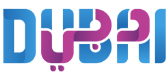 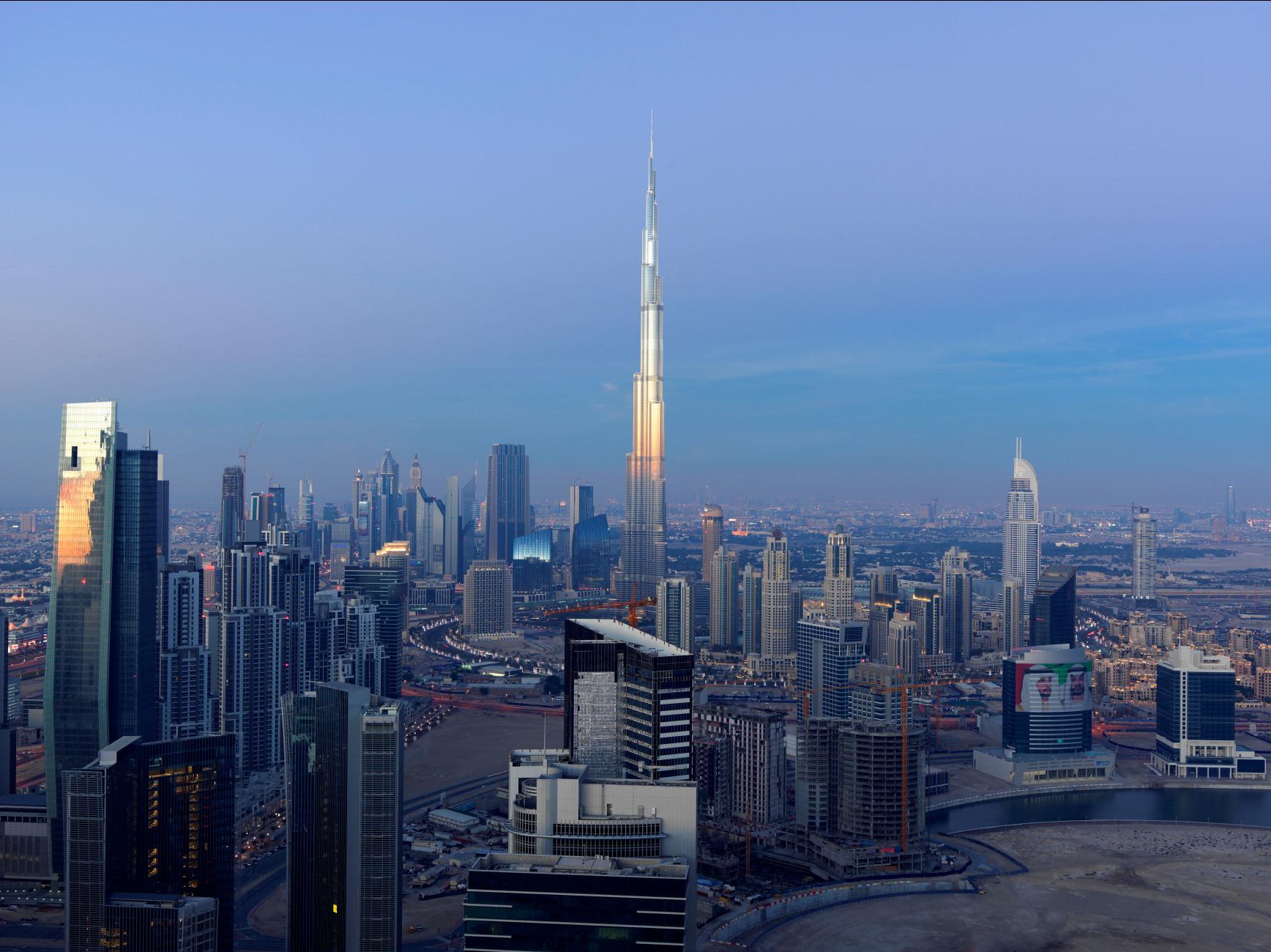 70,900
573
8.3 million
Rooms
Hotel guests
Hotels
Burj Khalifa opens
2004      2005      2006      2008       2009       2010       2012      2013      2014
Our Story
Tourism Vision
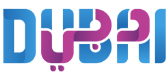 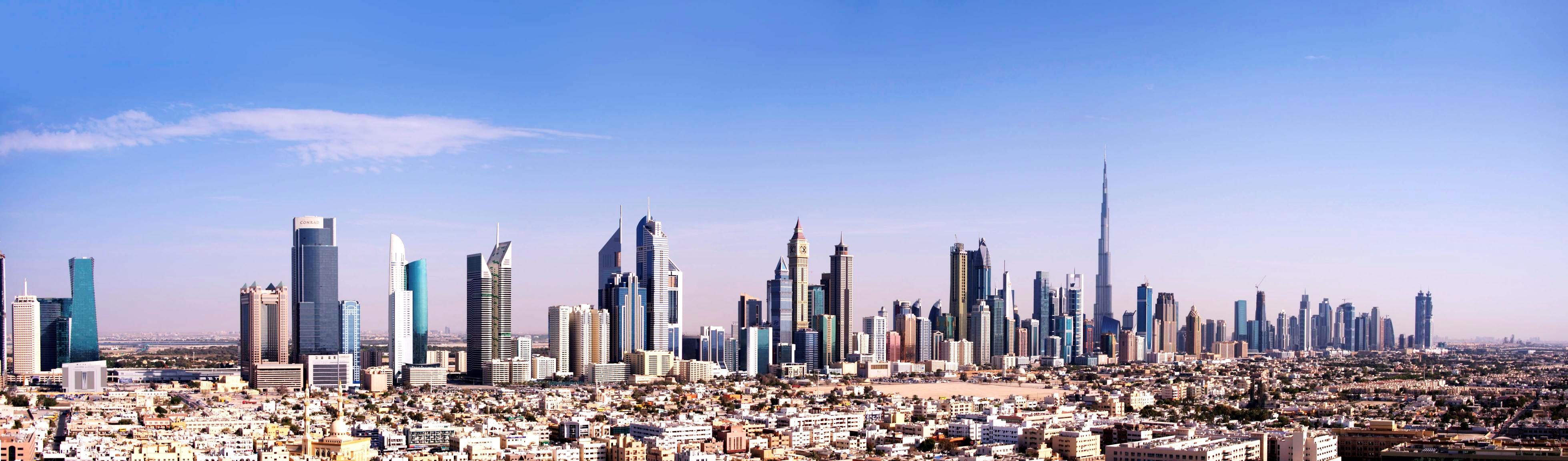 599
9.9 million
80,400
Hotels
Hotel guests
Rooms
2004      2005      2006      2008       2009       2010       2012      2013      2014
Our Story
Tourism Vision
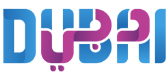 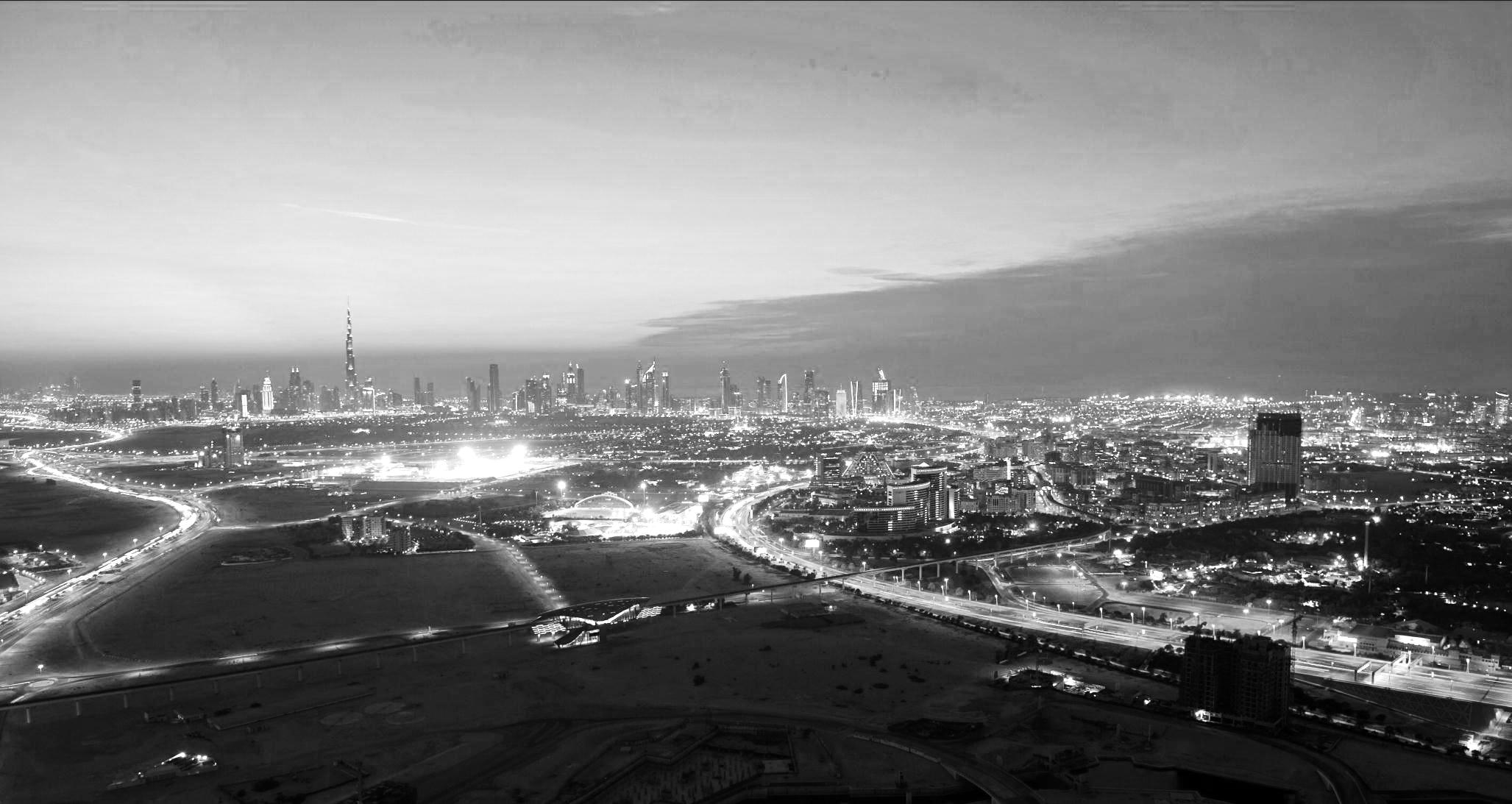 11 million
610
84,600
Hotel guests
Hotels
Rooms
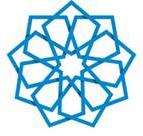 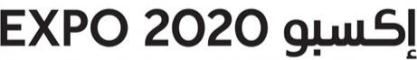 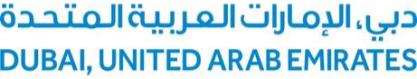 Tourism Vision 2020 announced
Dubai wins Expo 2020 bid
2004      2005      2006      2008       2009       2010       2012      2013      2014
Our Story
Tourism Vision
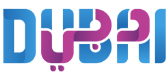 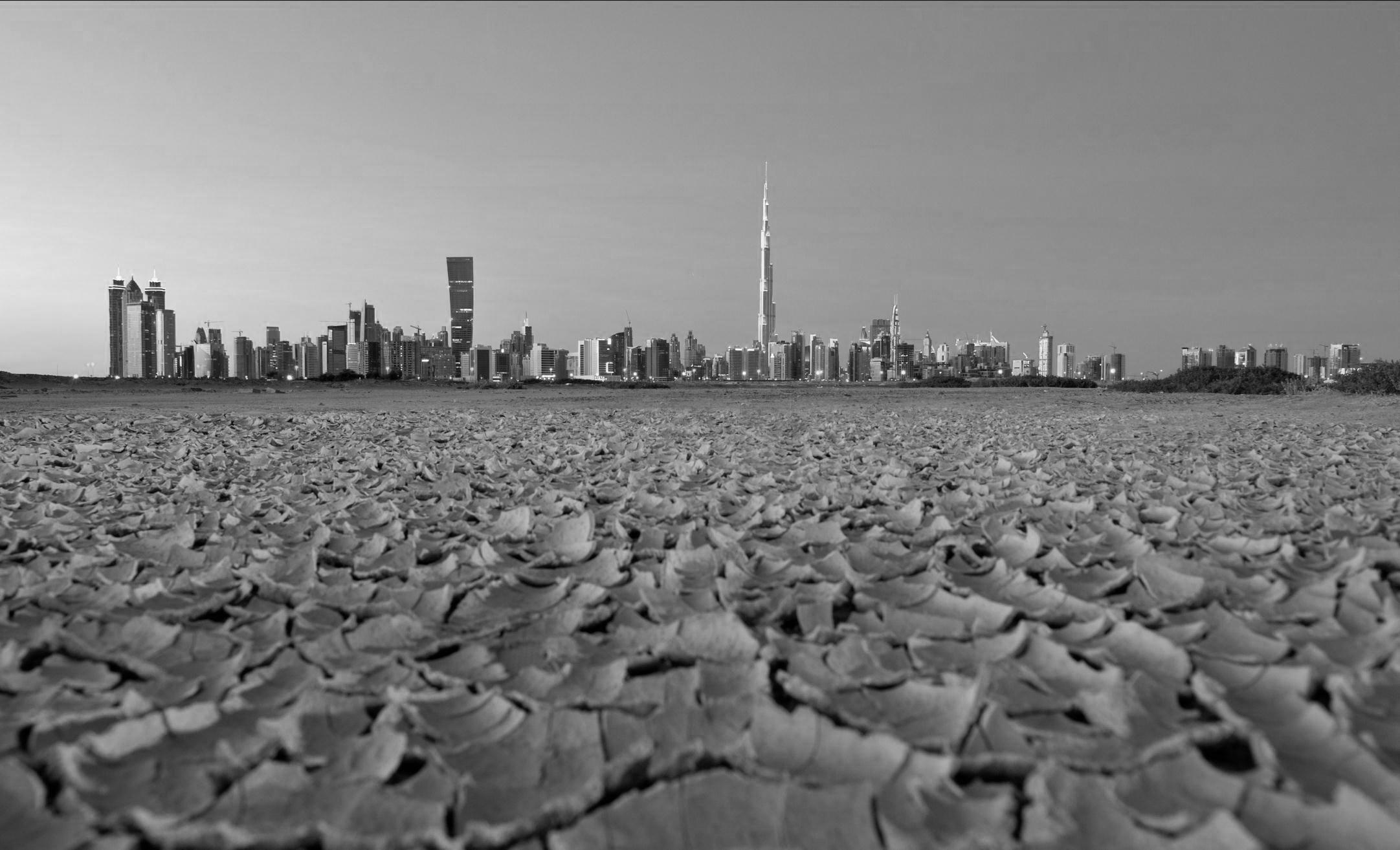 11.6 million
657
92,333
Hotel guests
Hotels
Rooms
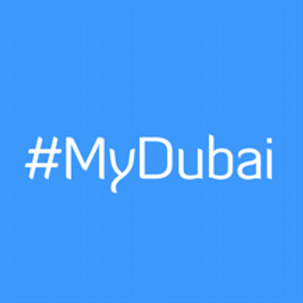 #MyDubai initiative launched
2004      2005      2006      2008       2009       2010       2012      2013      2014
Our Story
Tourism Vision
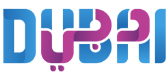 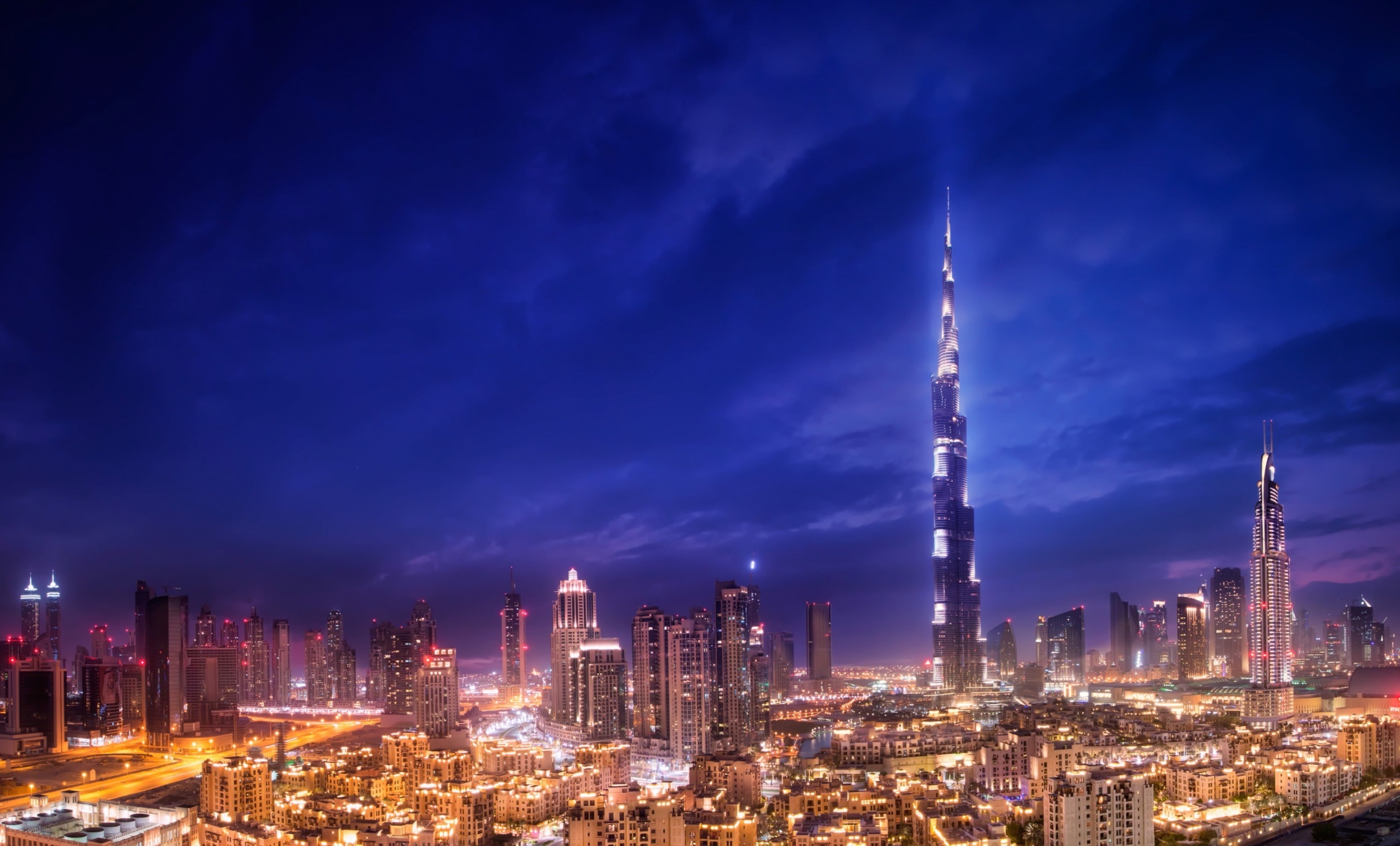 Annual Visitor Report 2014 published
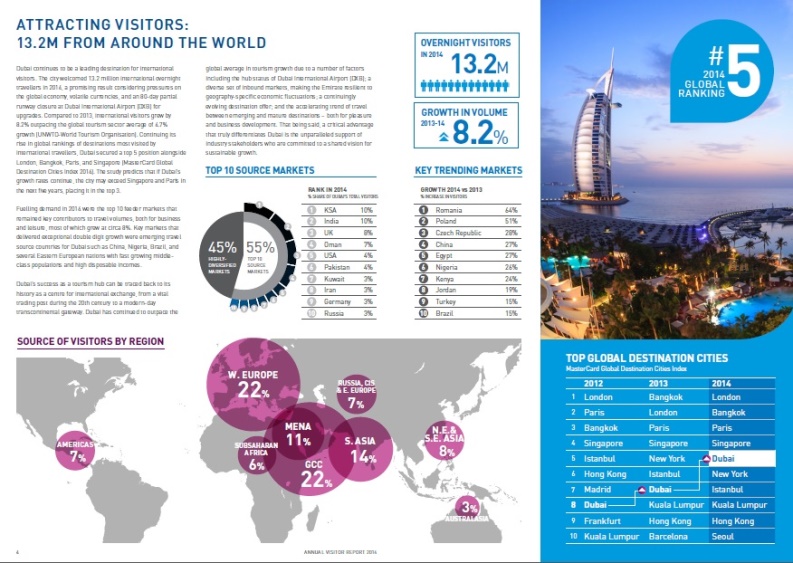 Collation of key tourism metrics, trends and insights

HEADLINE STATISTIC:
13.2m international overnight visitors
Includes all visitors travelling by air, sea and land
Includes those visiting friends and relatives
Excludes UAE residents and air and sea crews
Excludes same-day visitors
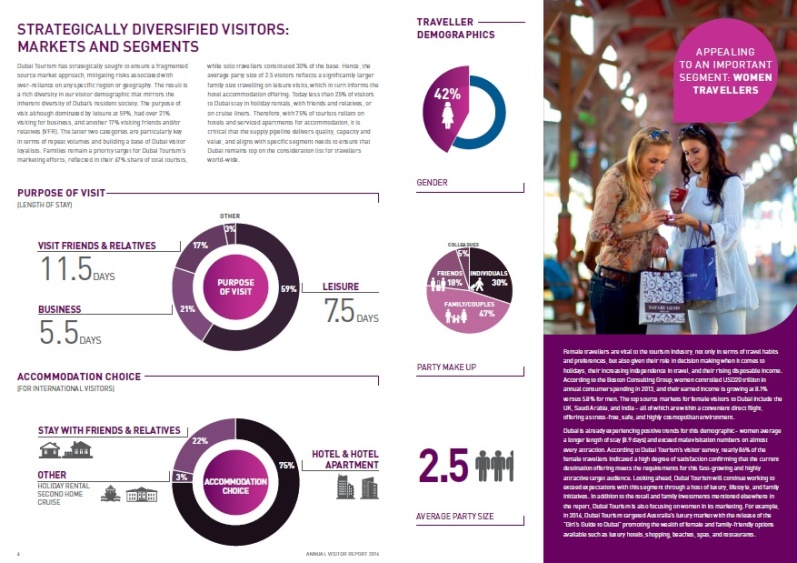 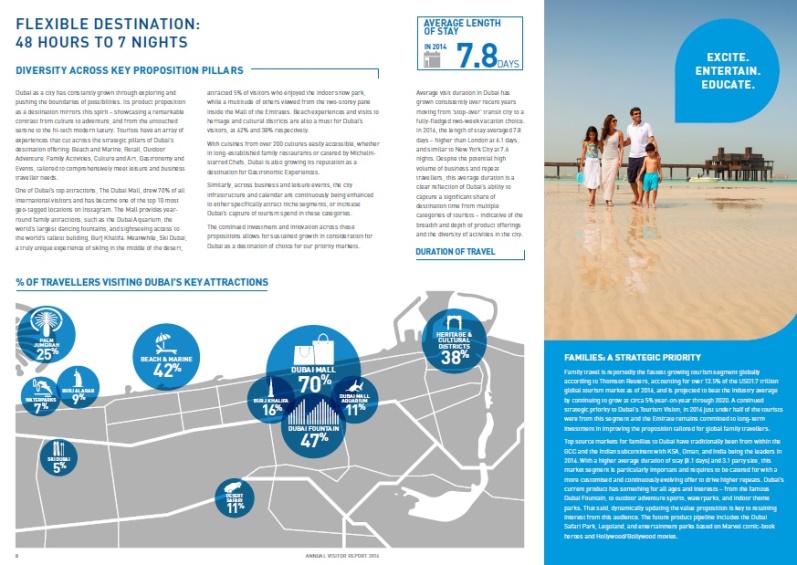 2015      2016      2017      2018       2019       2020…
Our Story
Tourism Vision
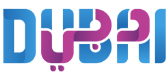 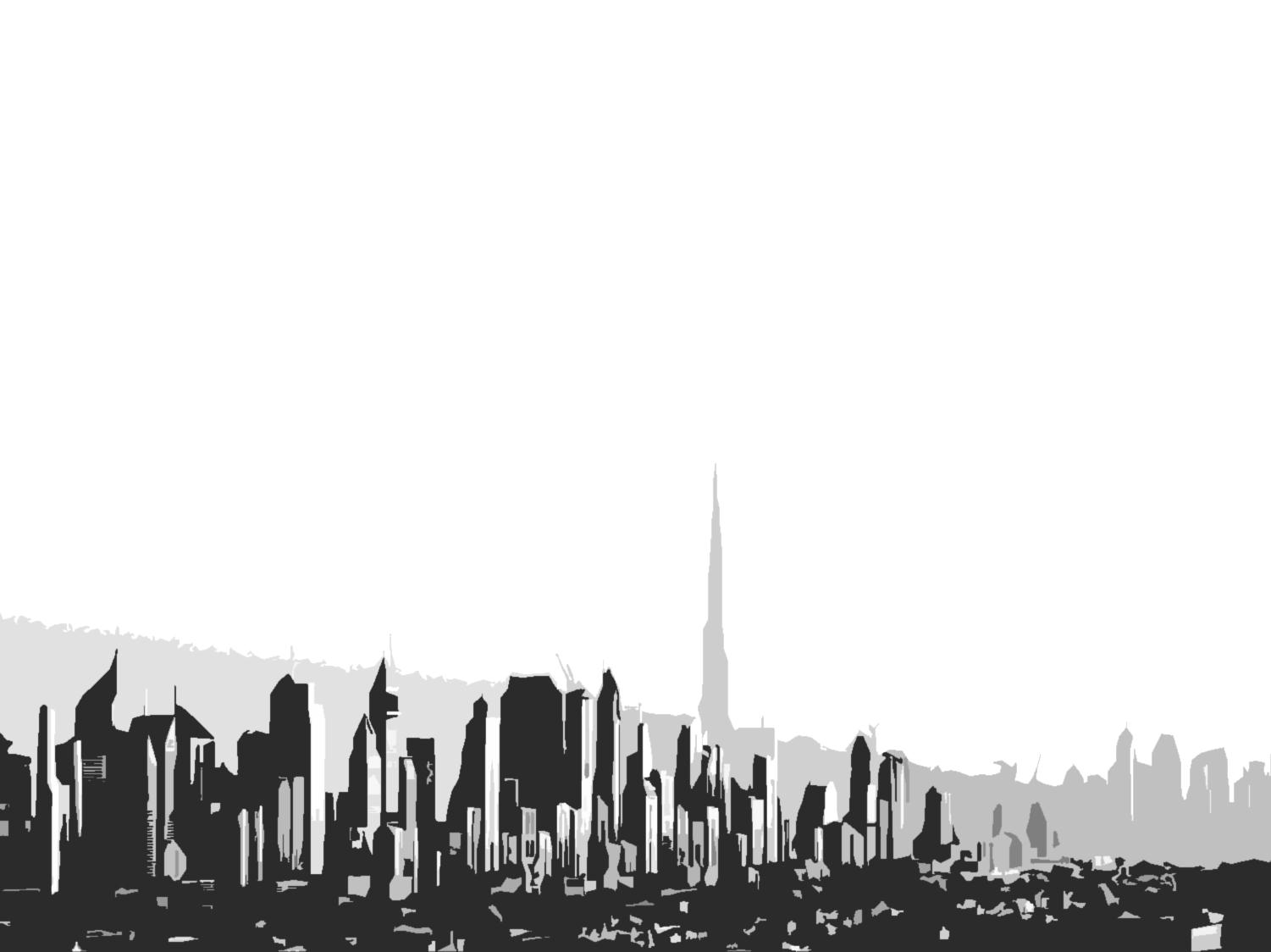 Tourism Vision
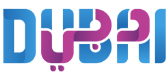 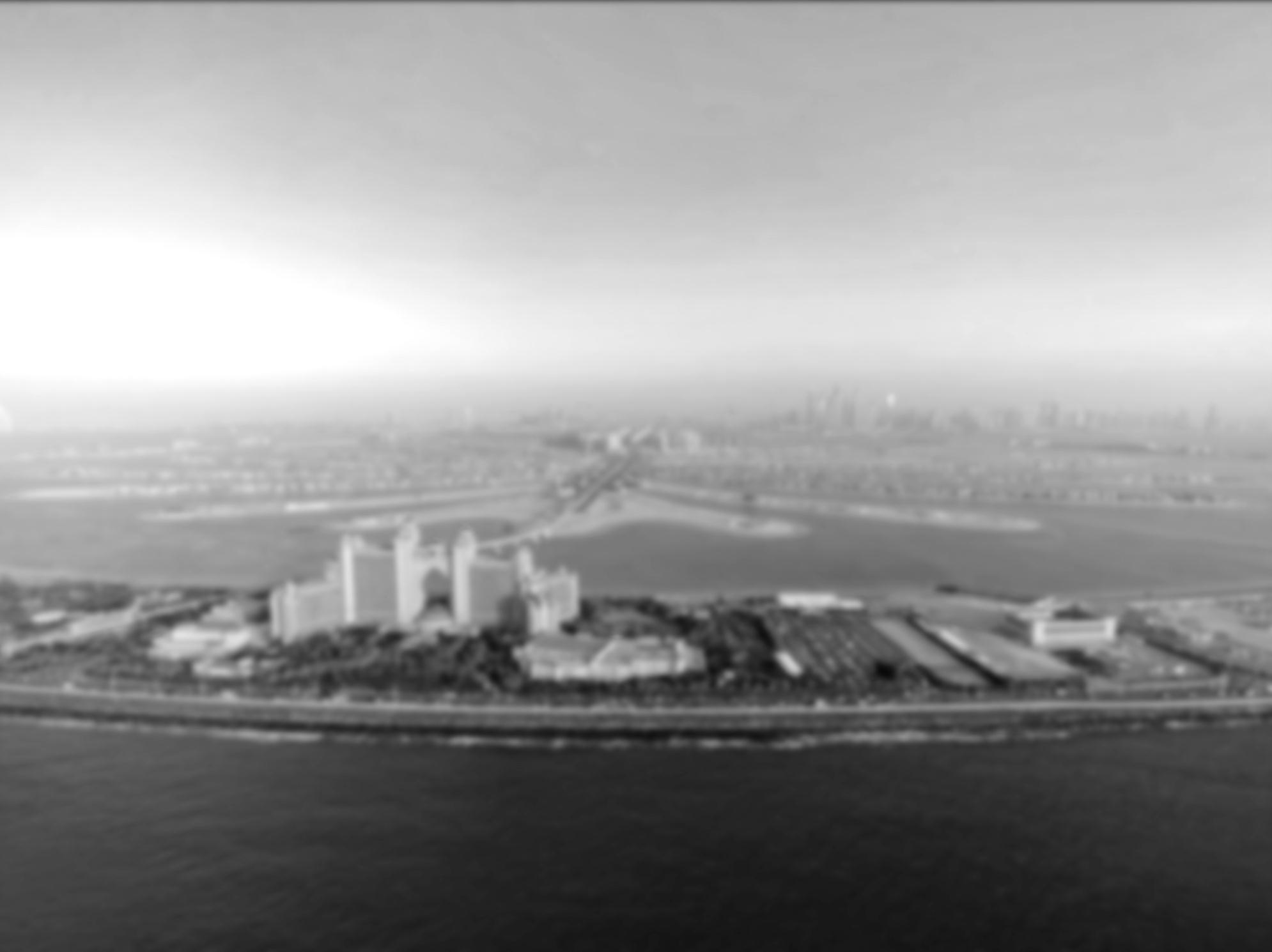 Tourism Vision
Vision
Vision
Tourism Vision
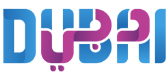 X2
X2
X2
X2
X2
X2
X2
X2
X2
X2
X2
X2
X2
X2
X2
X2
X2
X2
X2
X2
X2
X2
X2
X2
X2
X2
X2
X2
X2
X2
X2
X2
20 MILLION
visitors per year by 2020 – doubling the 10 million welcomed in 2012
2020 Objectives
Tourism Vision
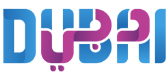 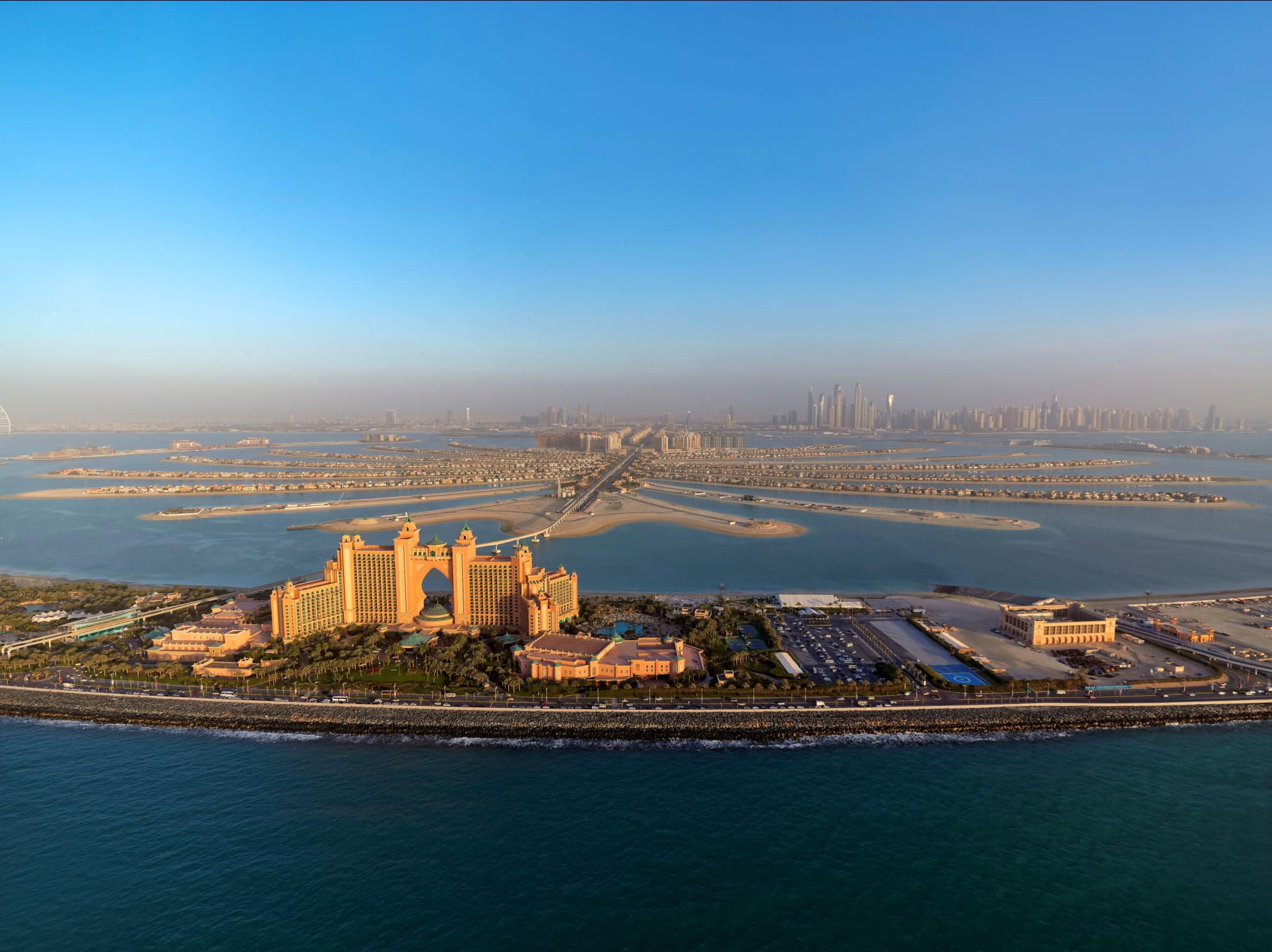 Maintain market share across existing source markets
Grow market share across markets and segments with high growth potential
Capture transit traffic and increase number of repeat visitors
Encourage visitors to stay longer
Encourage visitors to spend more
2020 Objectives
Tourism Vision
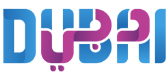 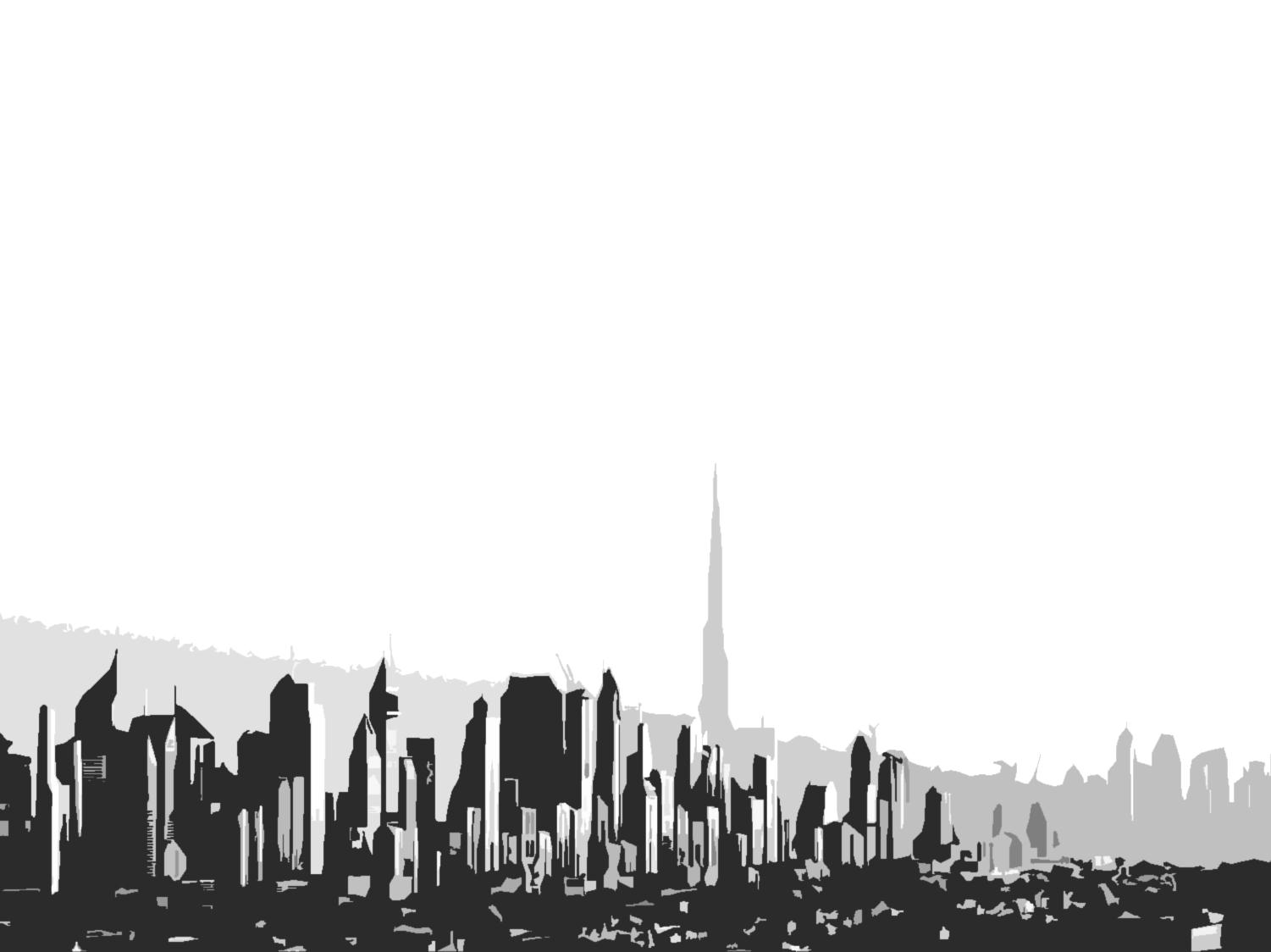 Tourism Vision
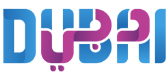 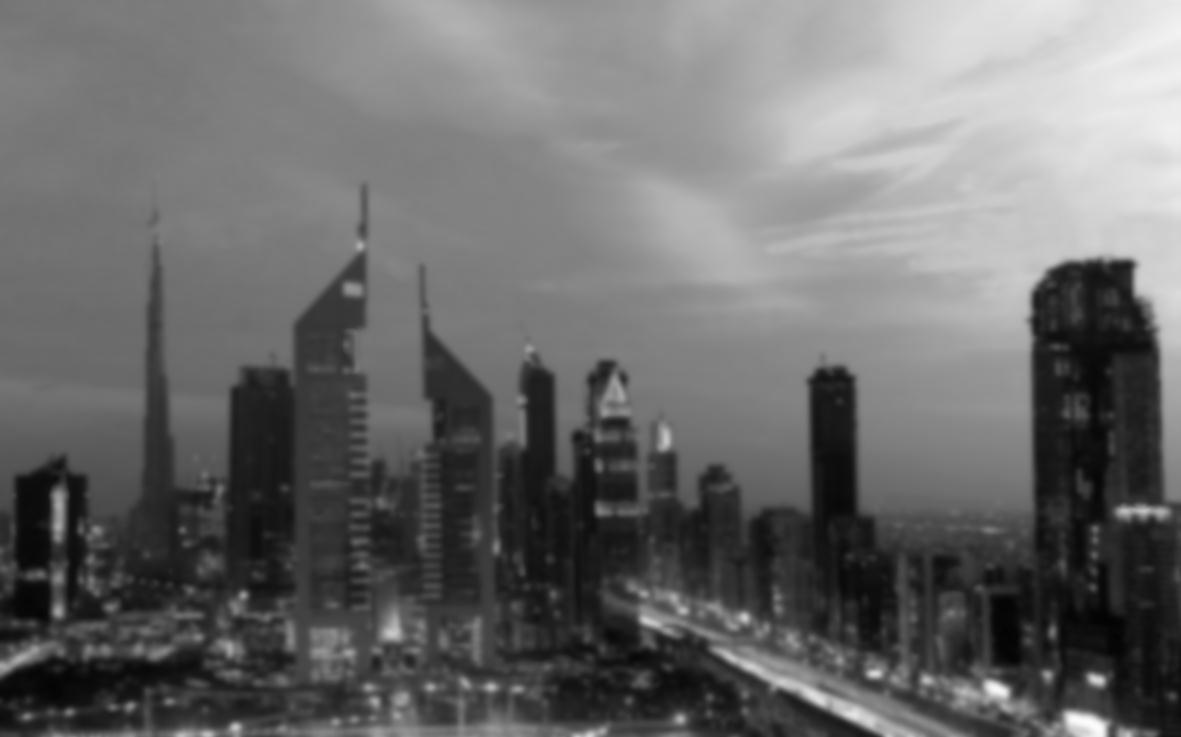 Where we are now
Where We Are Now
Tourism Vision
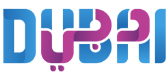 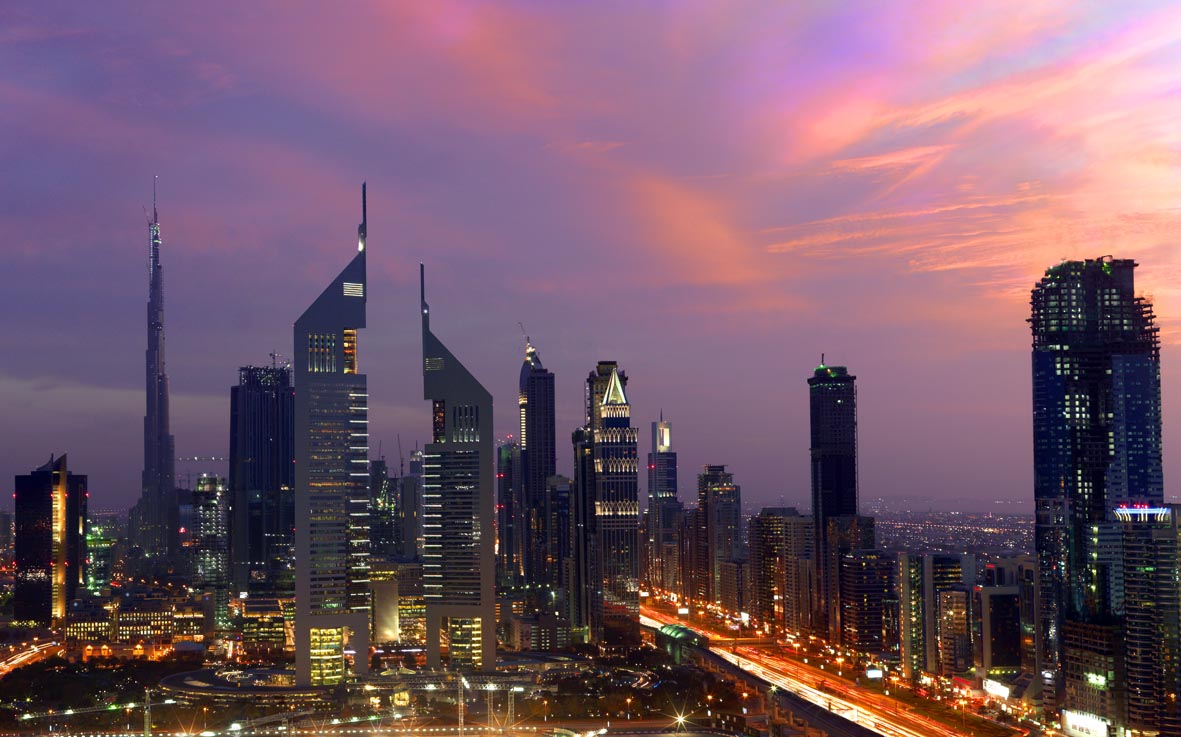 The first World Expo in MENASA region

25 million total visits expected over 6 months – with 70% expected to be international visitors

Total site size: 438 hectares

Gated exhibition area: 200 hectares – able to accommodate 250,000 people per day
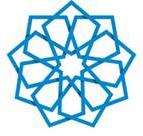 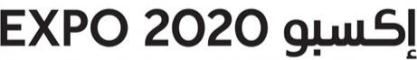 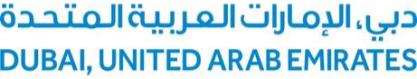 Where We Are Now
Tourism Vision
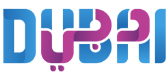 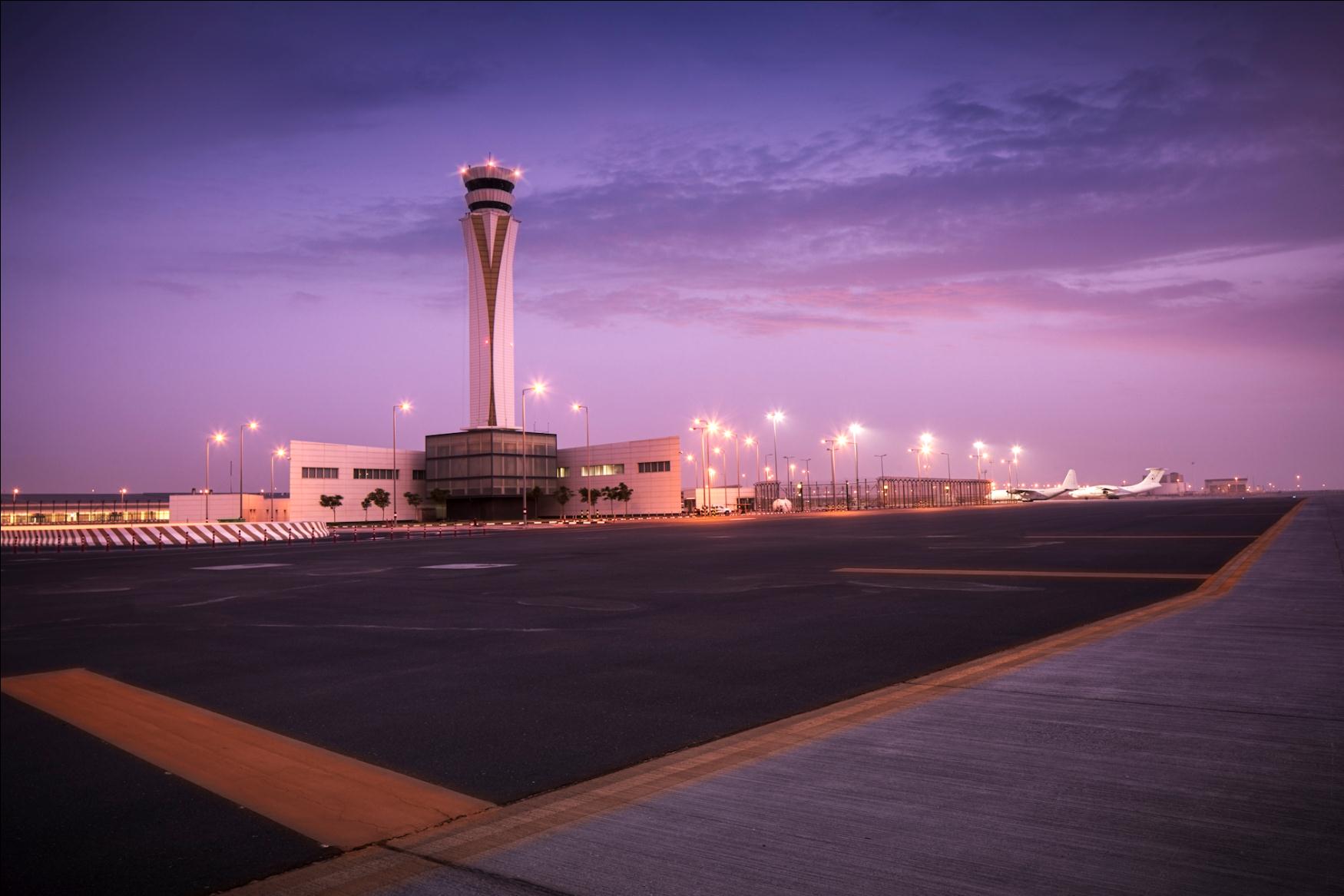 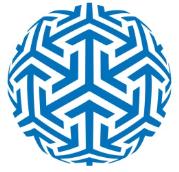 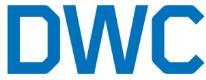 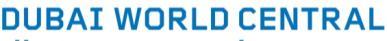 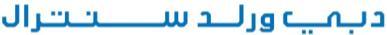 Phase one opened Oct 2013

Passenger terminal to accommodate 26 million passengers per year by 2017

Ultimate capacity of 200 million passengers per year
Where We Are Now
Tourism Vision
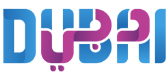 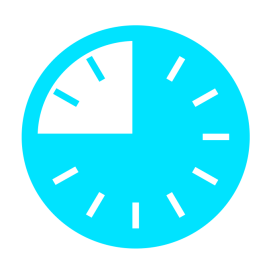 Average 
length of stay
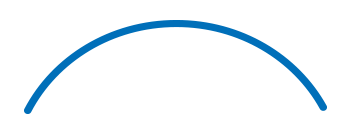 7.8 days
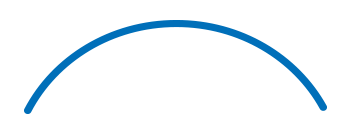 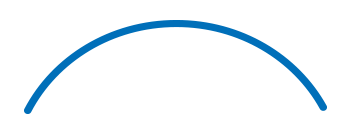 13,200,000
International 
overnight 
visitors
8.2%
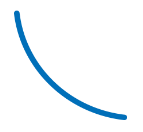 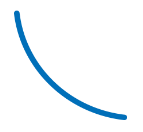 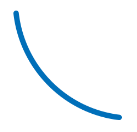 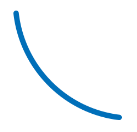 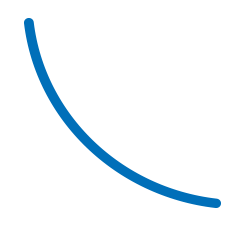 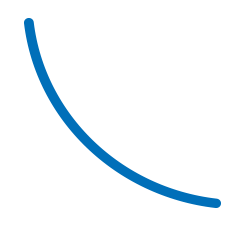 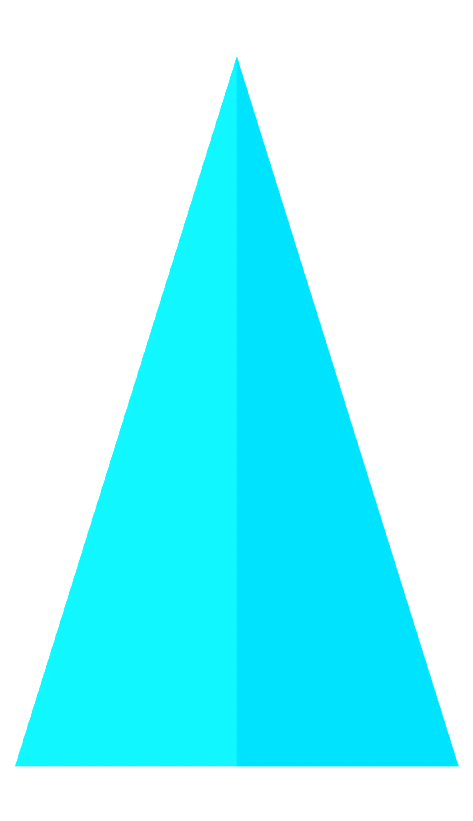 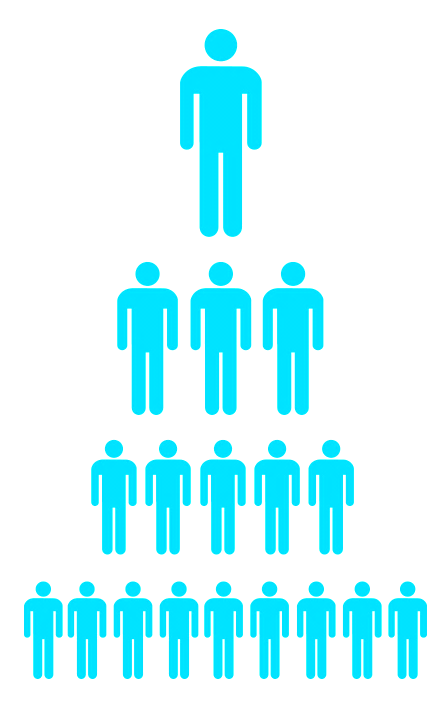 4.7%
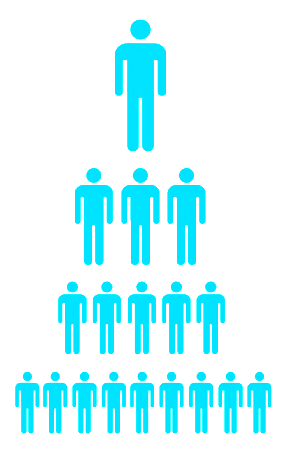 Dubai in 2014
Year-on-year 
increase
Global average
International Overnight Visitors
Tourism Vision
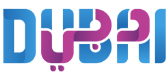 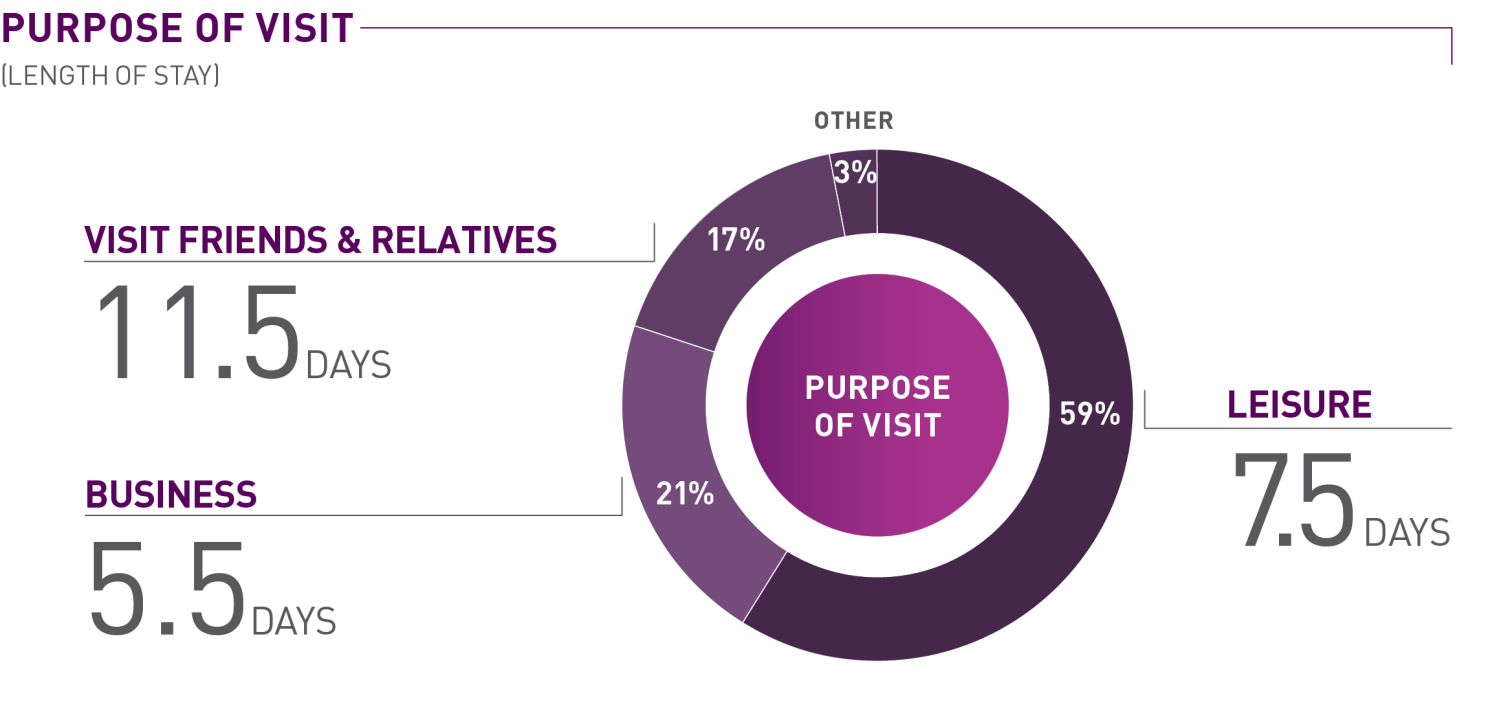 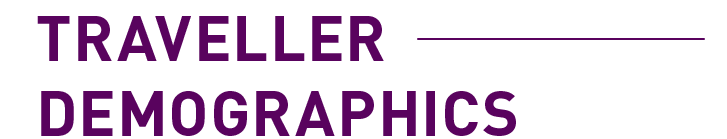 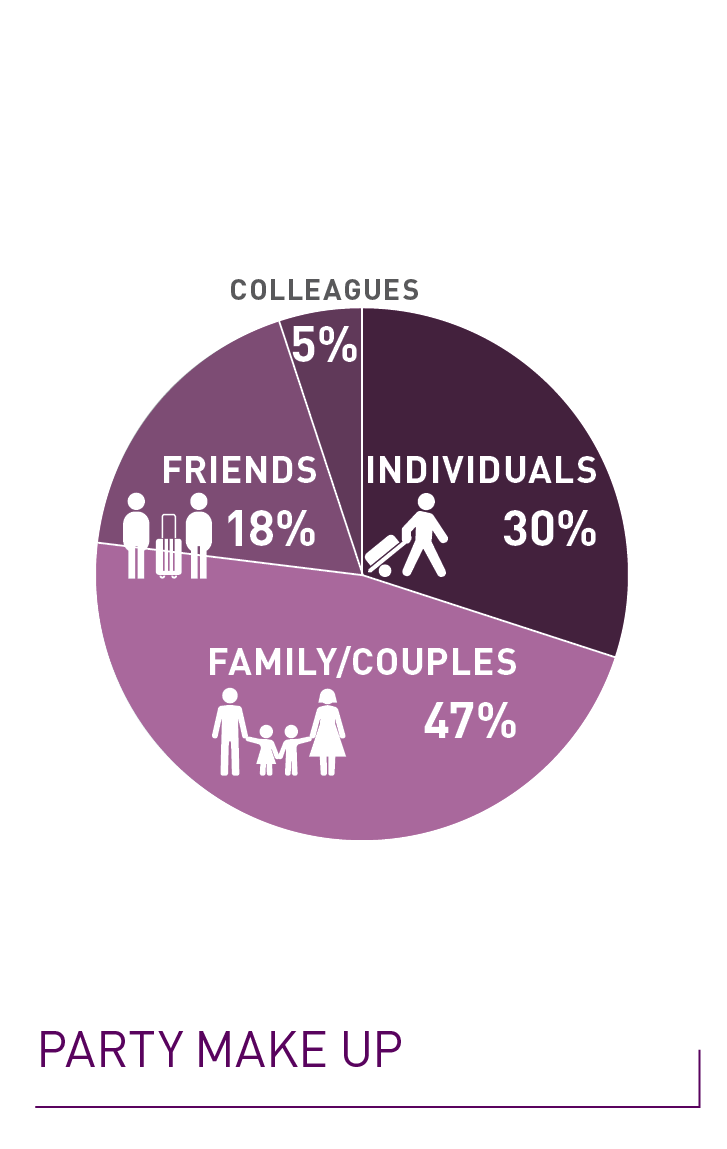 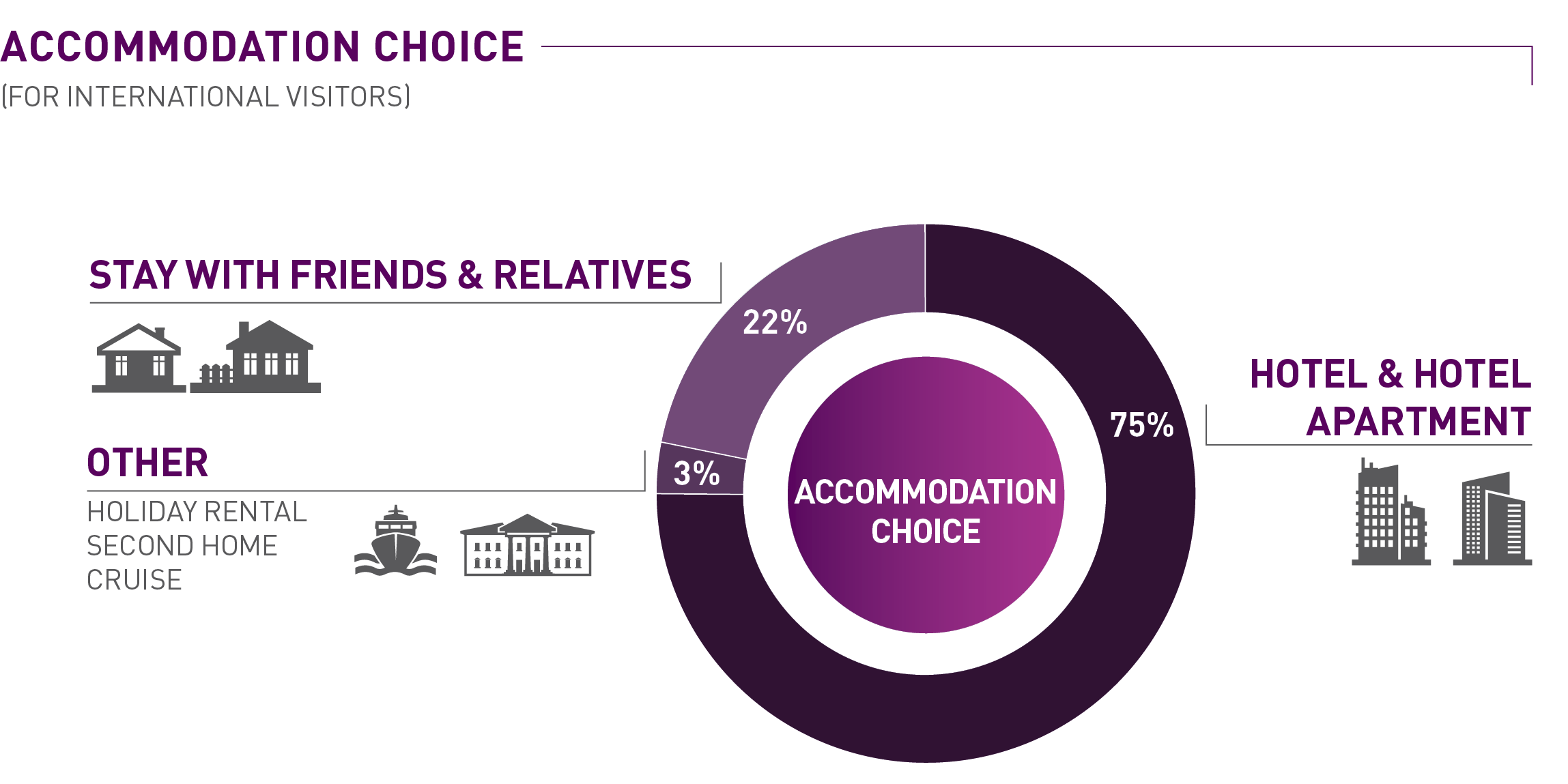 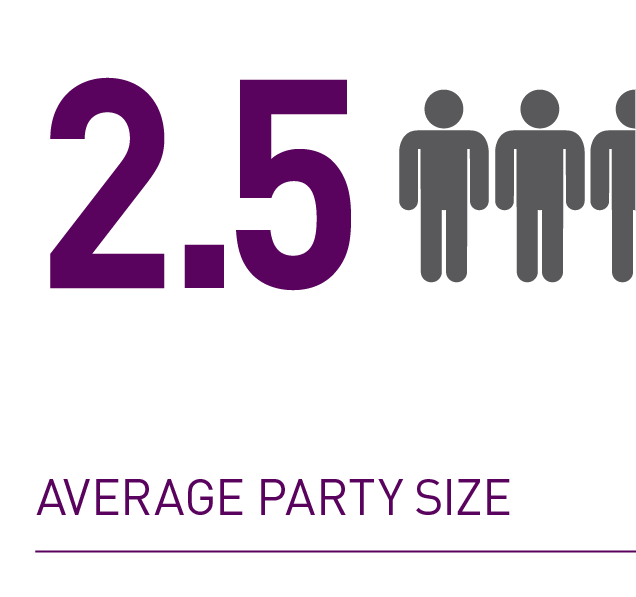 Visitor Demographics
Tourism Vision
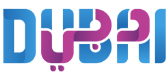 % of travellers visiting key attractions
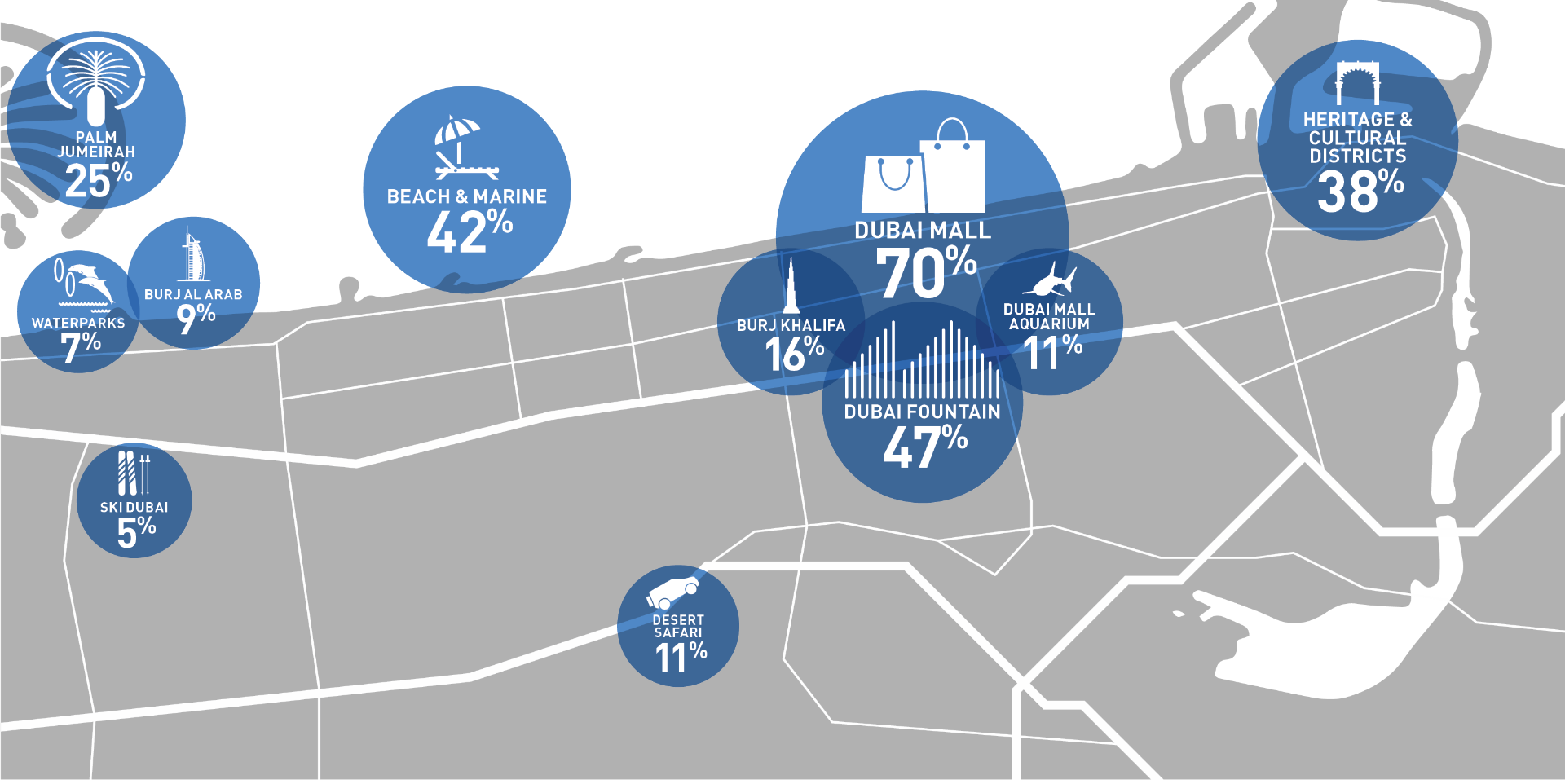 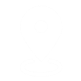 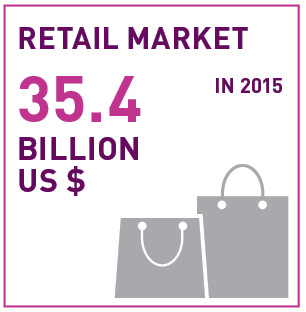 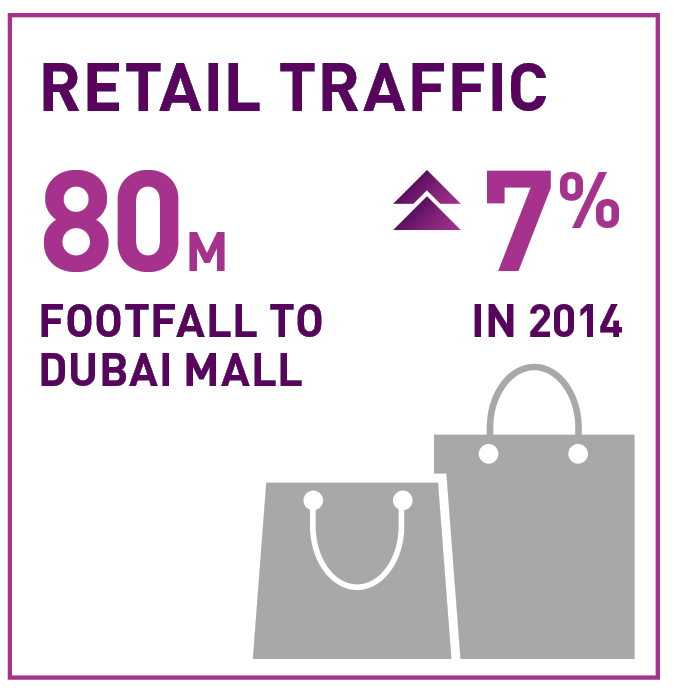 Visitor Attractions
Tourism Vision
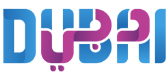 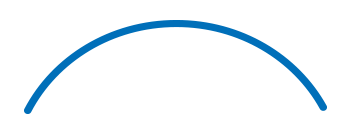 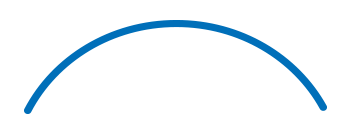 11,629,578
Hotel guests
5.6%
increase
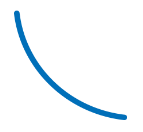 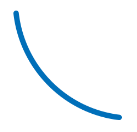 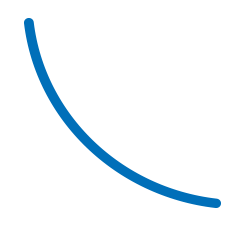 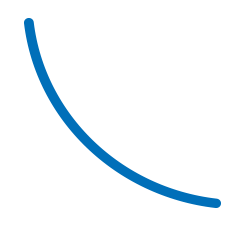 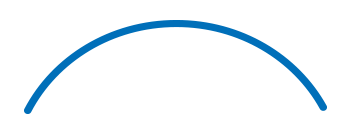 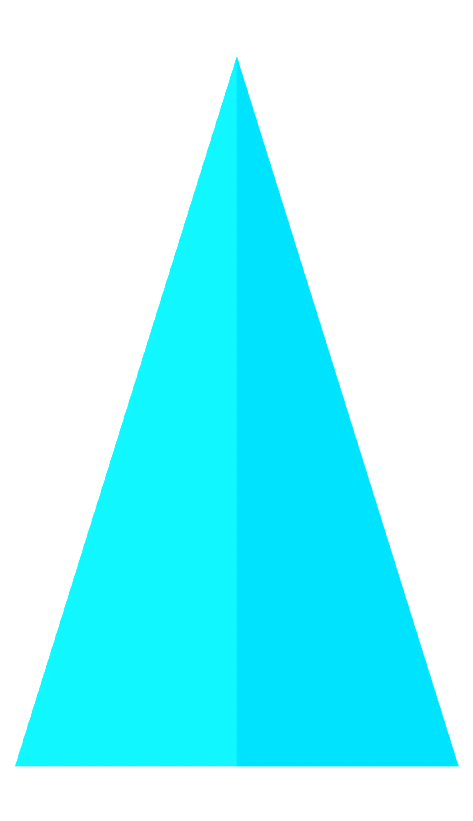 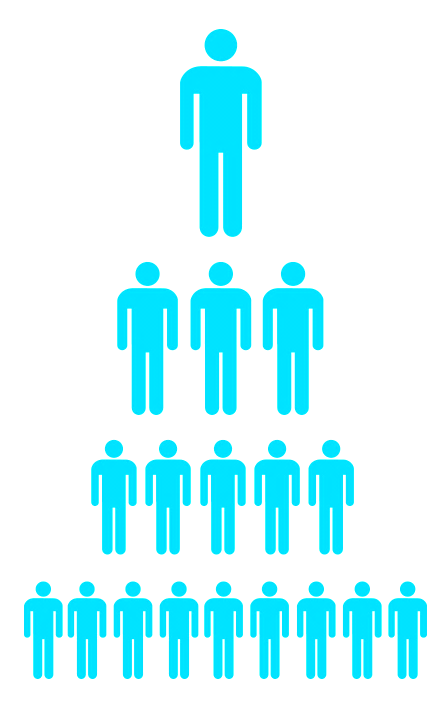 11,012,487
Hotel guests
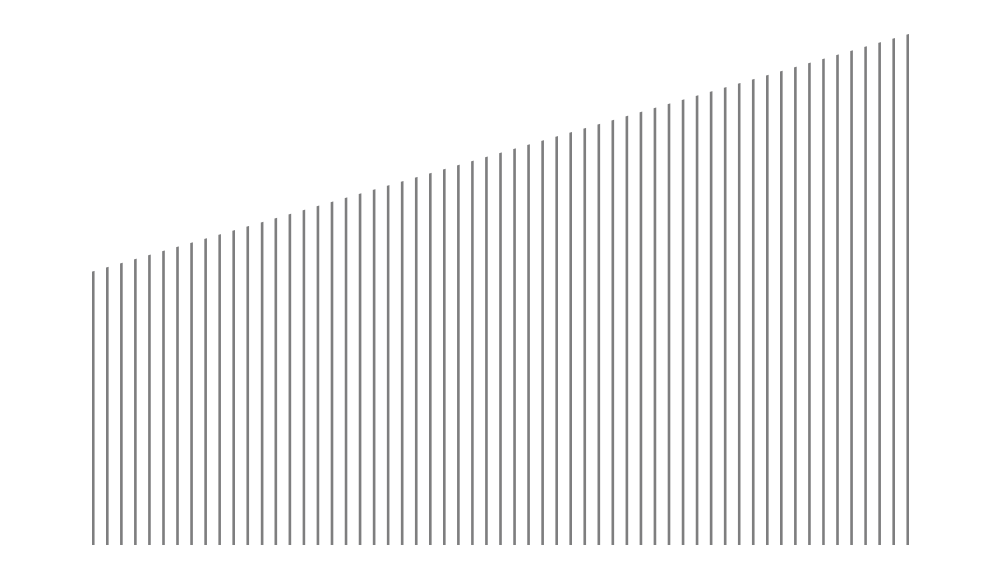 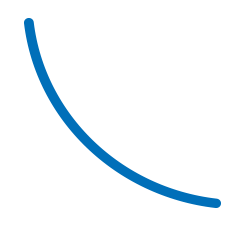 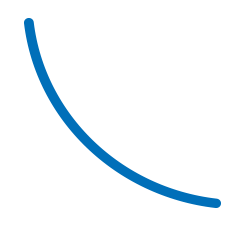 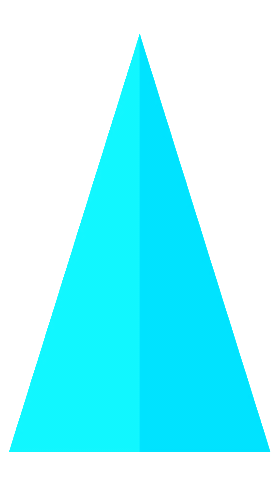 2014
2013
Hotel Establishment Guests
Tourism Vision
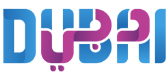 3.84 days
2014
44,663,362
guest nights
7.4%
increase
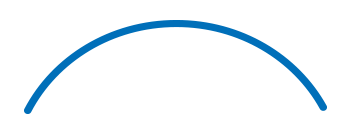 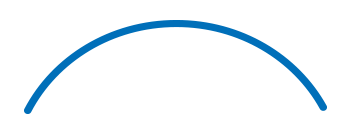 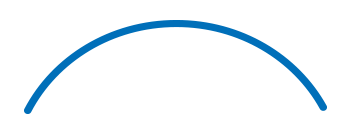 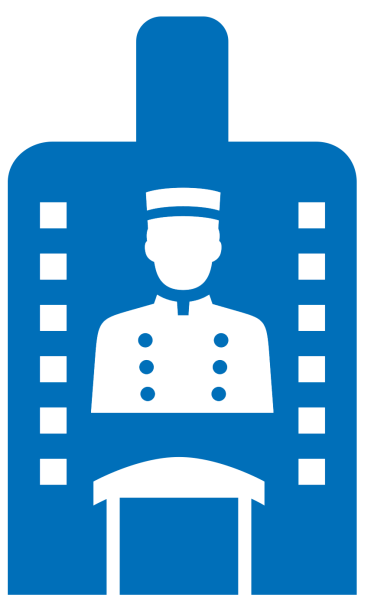 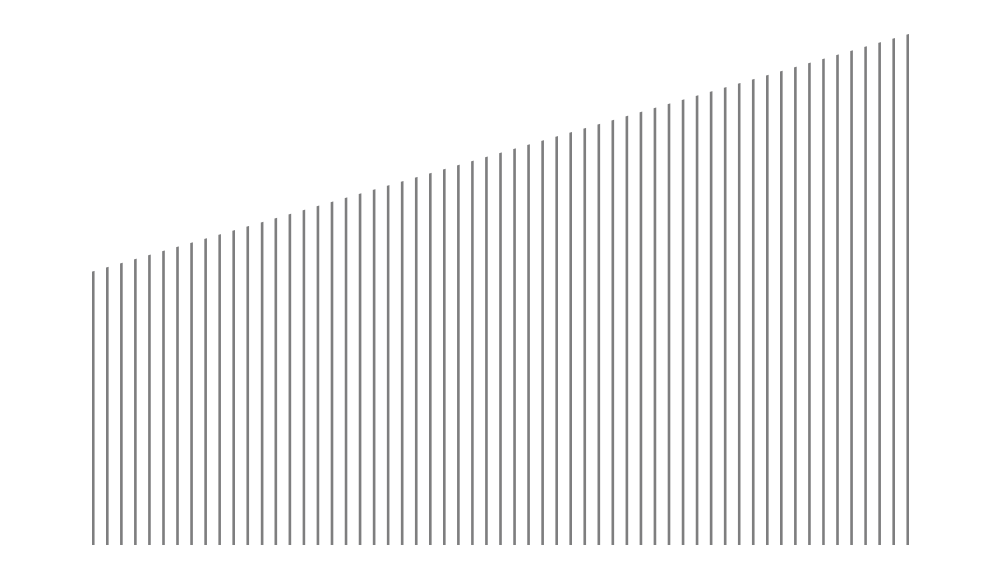 41,578,768
guest nights
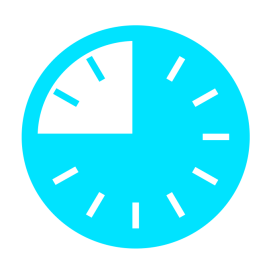 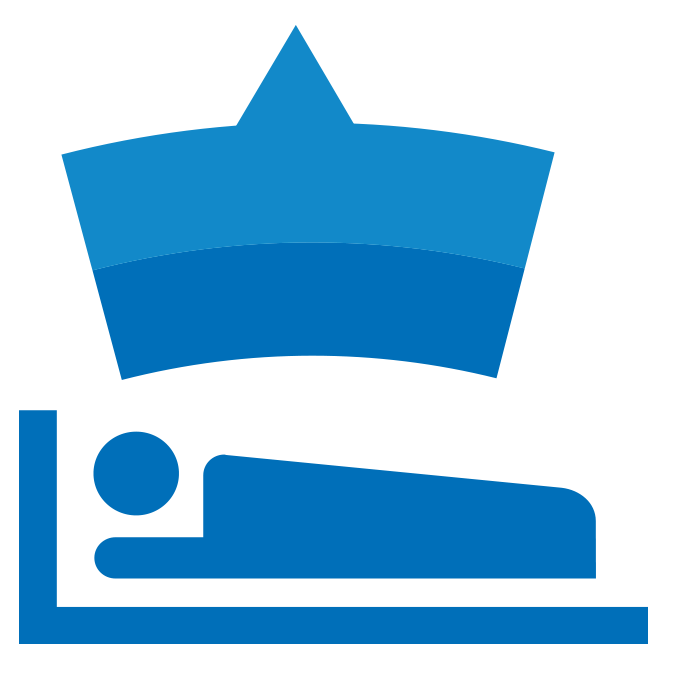 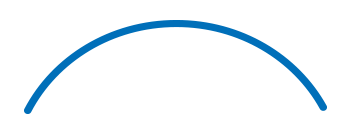 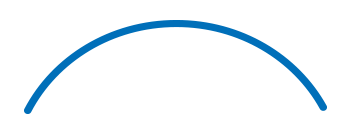 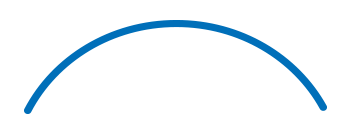 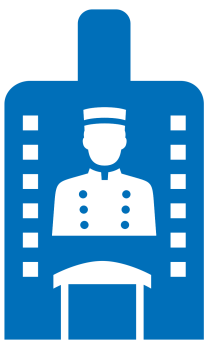 3.78 days
2013
2014
2013
Hotel Guest Nights
Tourism Vision
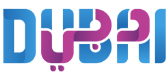 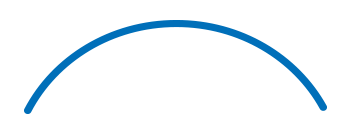 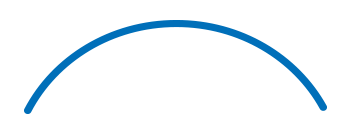 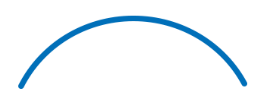 12%
increase
AED 15.27 billion
AED 13.63 billion
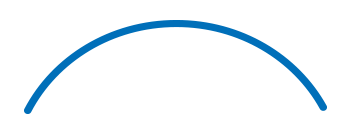 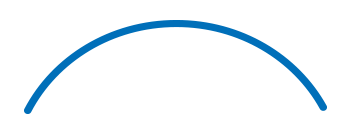 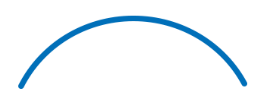 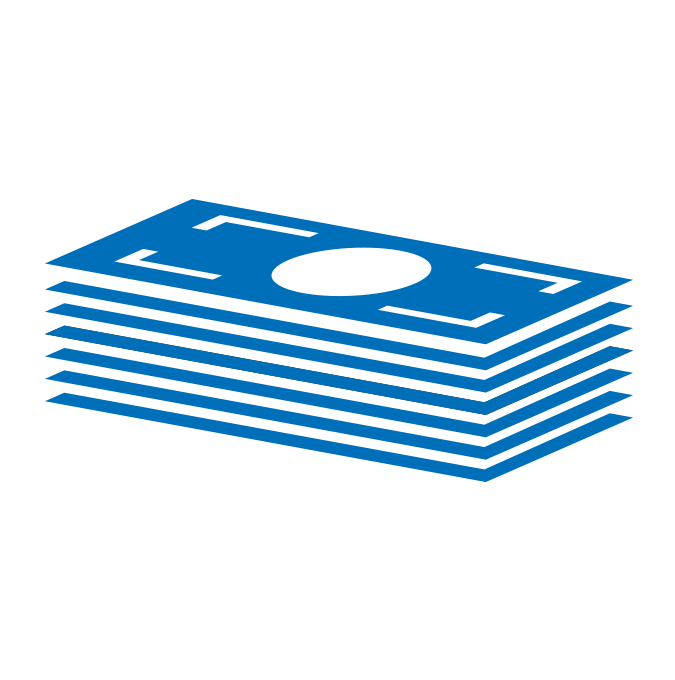 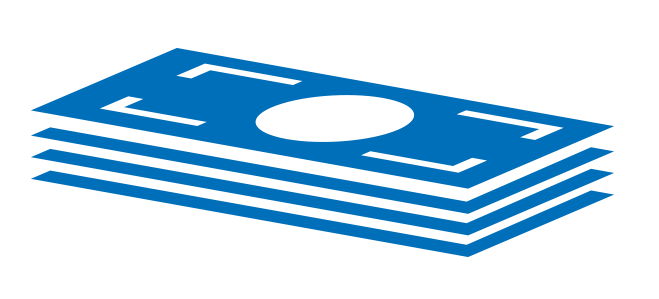 2013
2014
Hotel Room Revenue
Tourism Vision
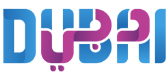 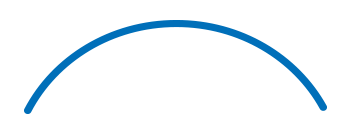 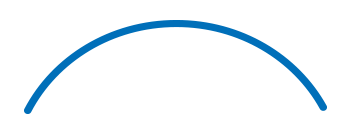 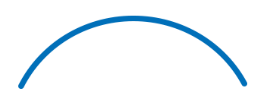 6.1%
increase
AED 8.72 billion
AED 8.22 billion
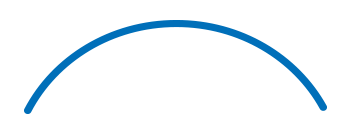 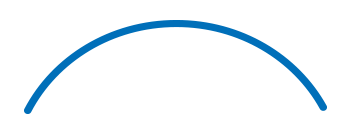 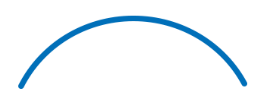 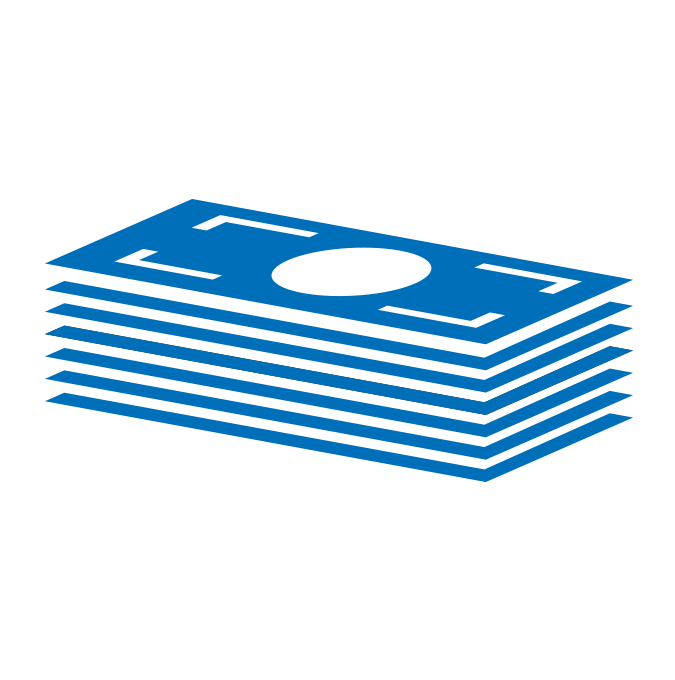 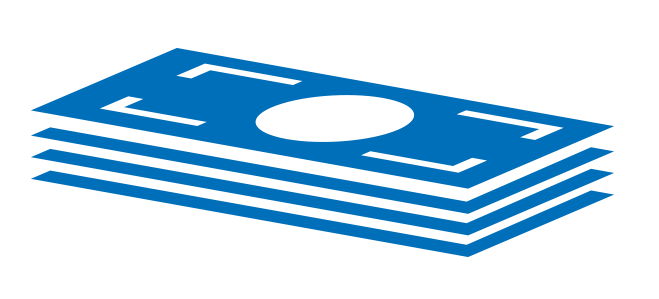 2013
2014
Hotel F&B and 
Other Revenue
Tourism Vision
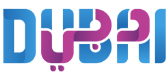 AED 23.98 billion
2014
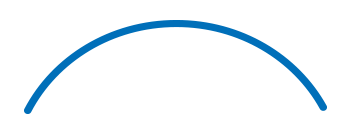 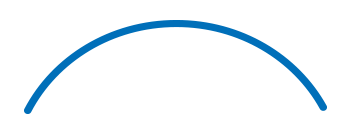 9.8%
increase
AED 21.84 billion
2013
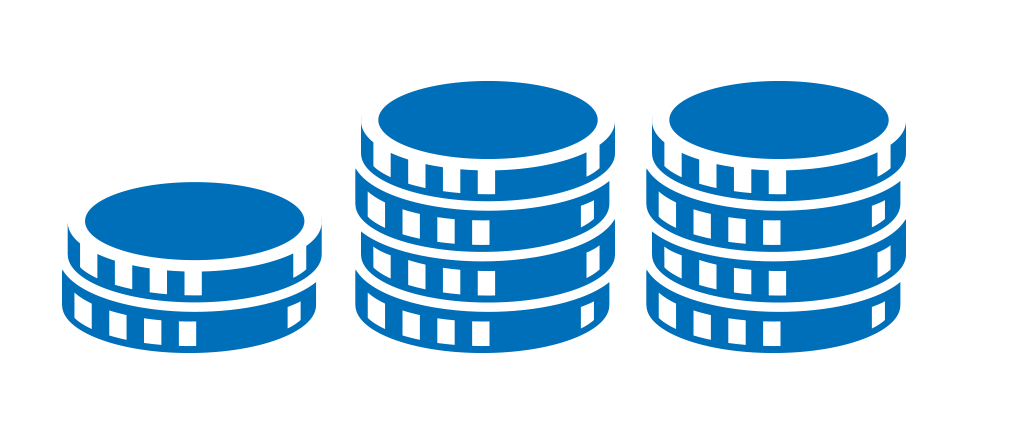 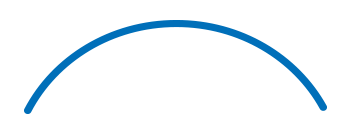 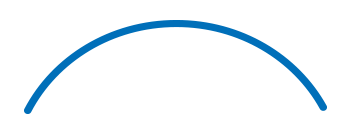 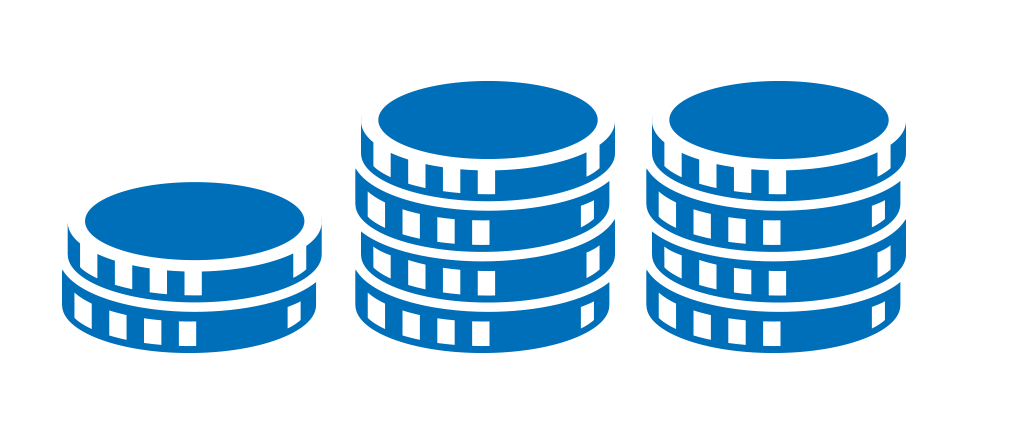 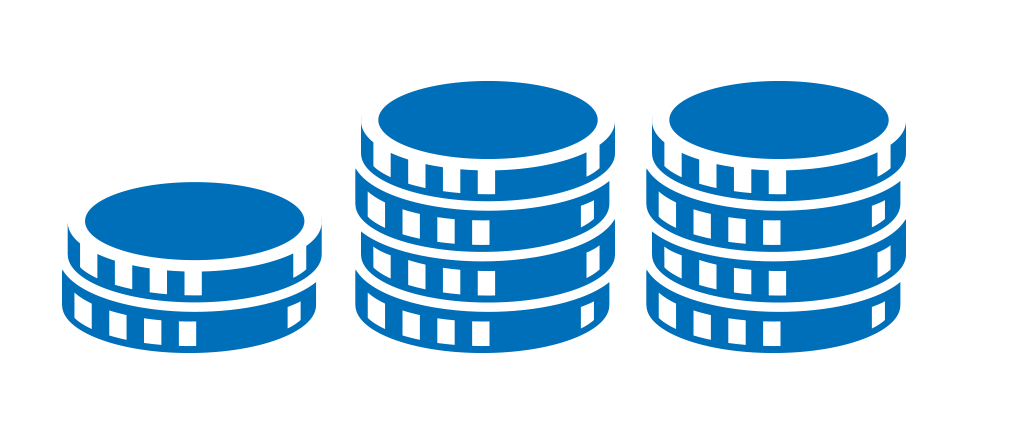 Hotel Total Revenue
Tourism Vision
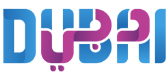 Number of Hotels
& Hotel Apartments
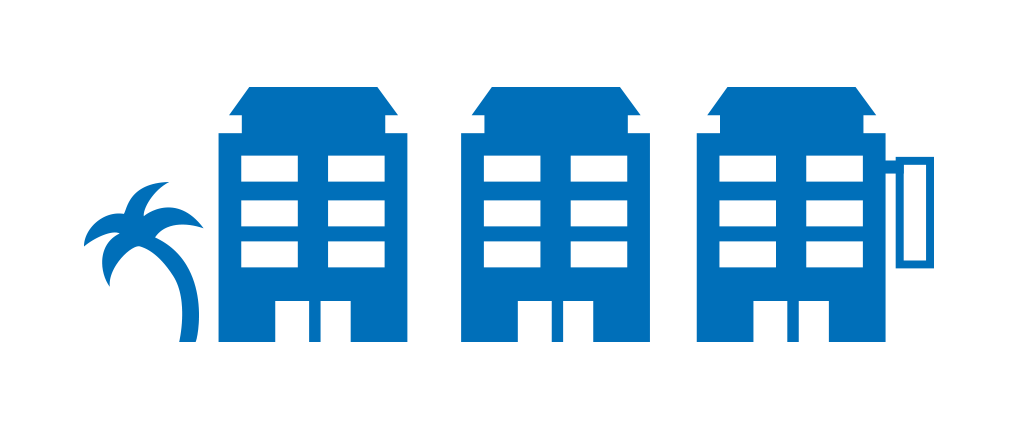 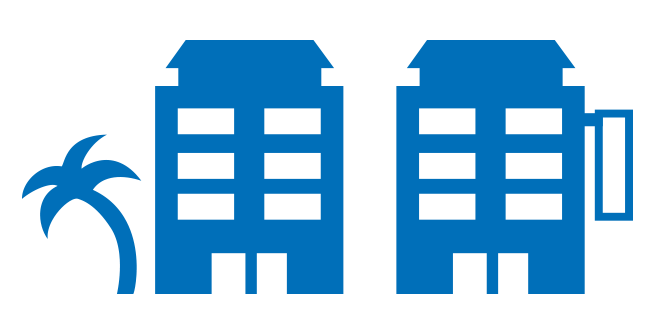 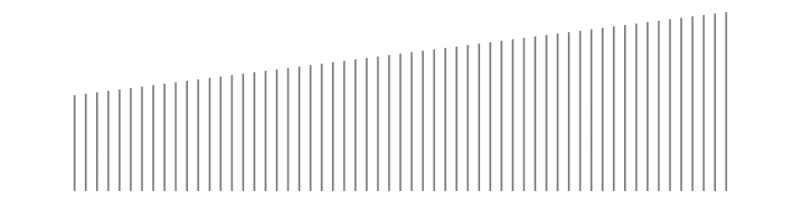 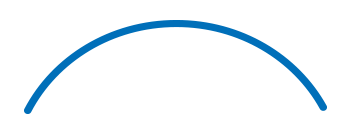 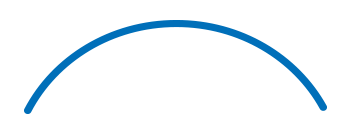 657
2014
611
2013
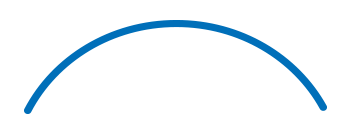 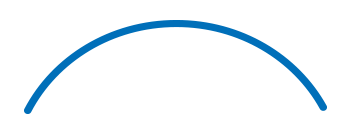 Total Room Stock 84,534
Total Room Stock 92,333
46
more
establishments
7,799
more rooms
Hotel Inventory
Tourism Vision
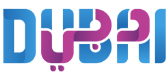 Global Top 5 Cities: Hotel Performance KPIs
Avg. daily rate (AED)
Hotel occupancy
RevPAR (AED)
DUBAI
86%
983
845
SINGAPORE
82.2%
782
642
BANGKOK
80.4%
385
310
532
75.1%
LONDON
709
PARIS
67.8%
917
622
Hotel Performance KPIs
Tourism Vision
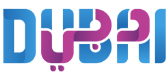 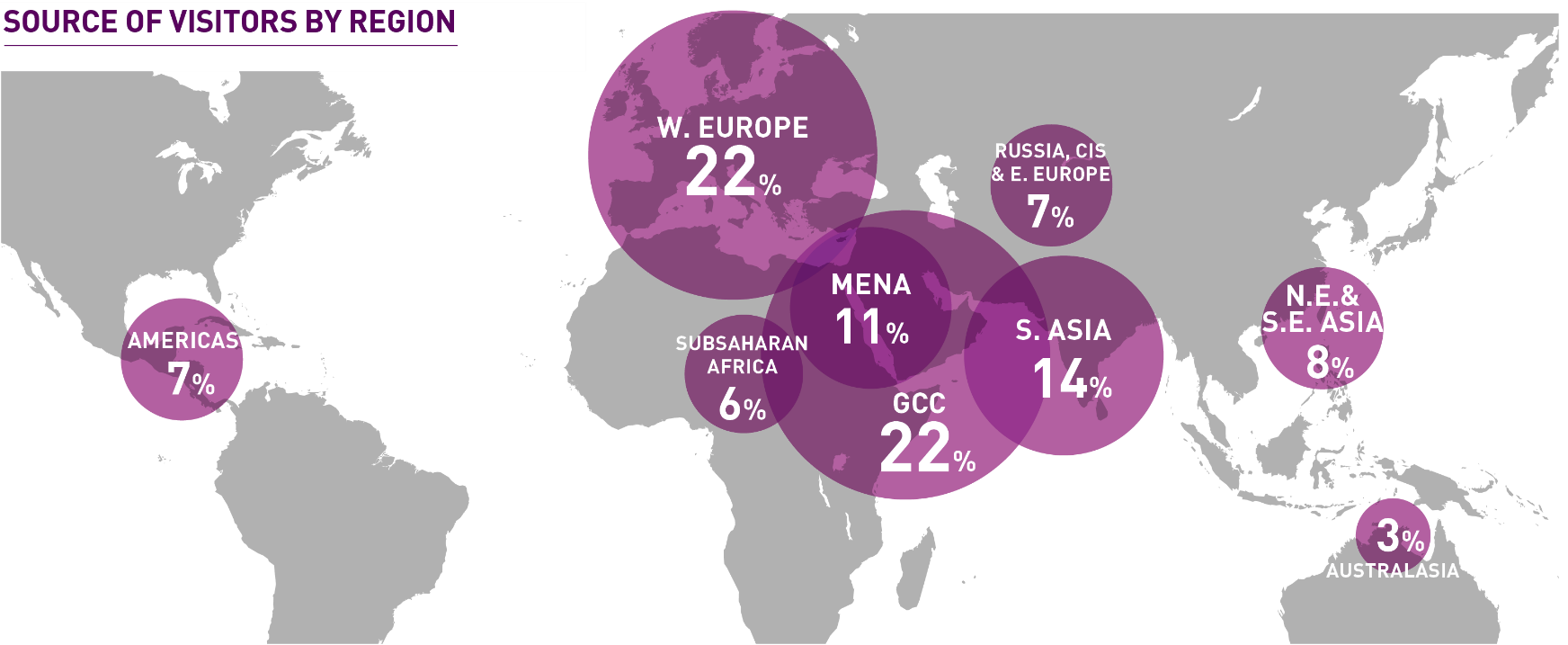 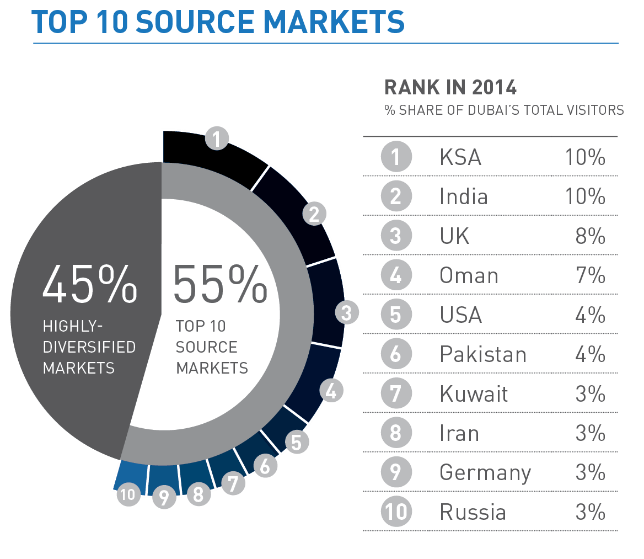 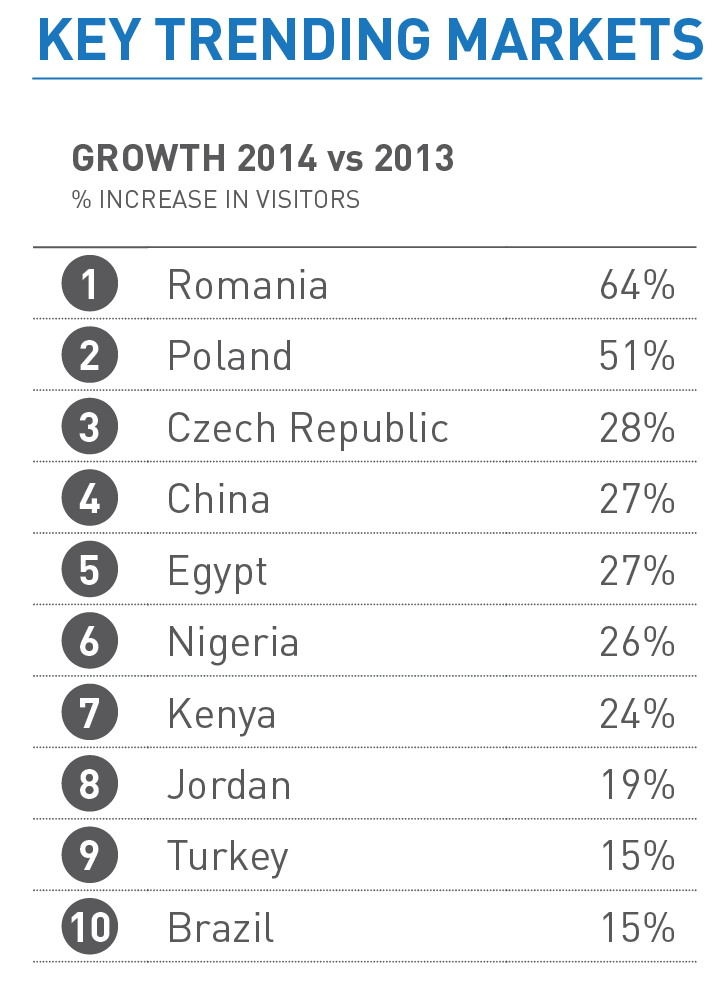 2014 Visitor Source Markets
Tourism Vision
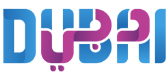 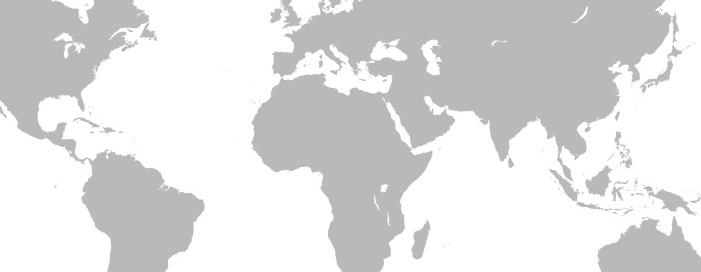 Russia, CIS & E. Europe
W. Europe
21%
5%
GCC
23%
MENA
N. Asia & S.E. Asia
S. Asia
Americas
12%
16%
7%
8%
Africa
5%
Australasia
3%
India
Saudi Arabia
UK
Oman
USA
Pakistan
China
Iran
Germany
Kuwait
Philippines
Egypt
Australia
France
Qatar
Russia
Italy
Canada
Nigeria
Jordan
2016 Visitor Source Markets
Tourism Vision
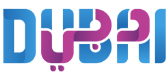 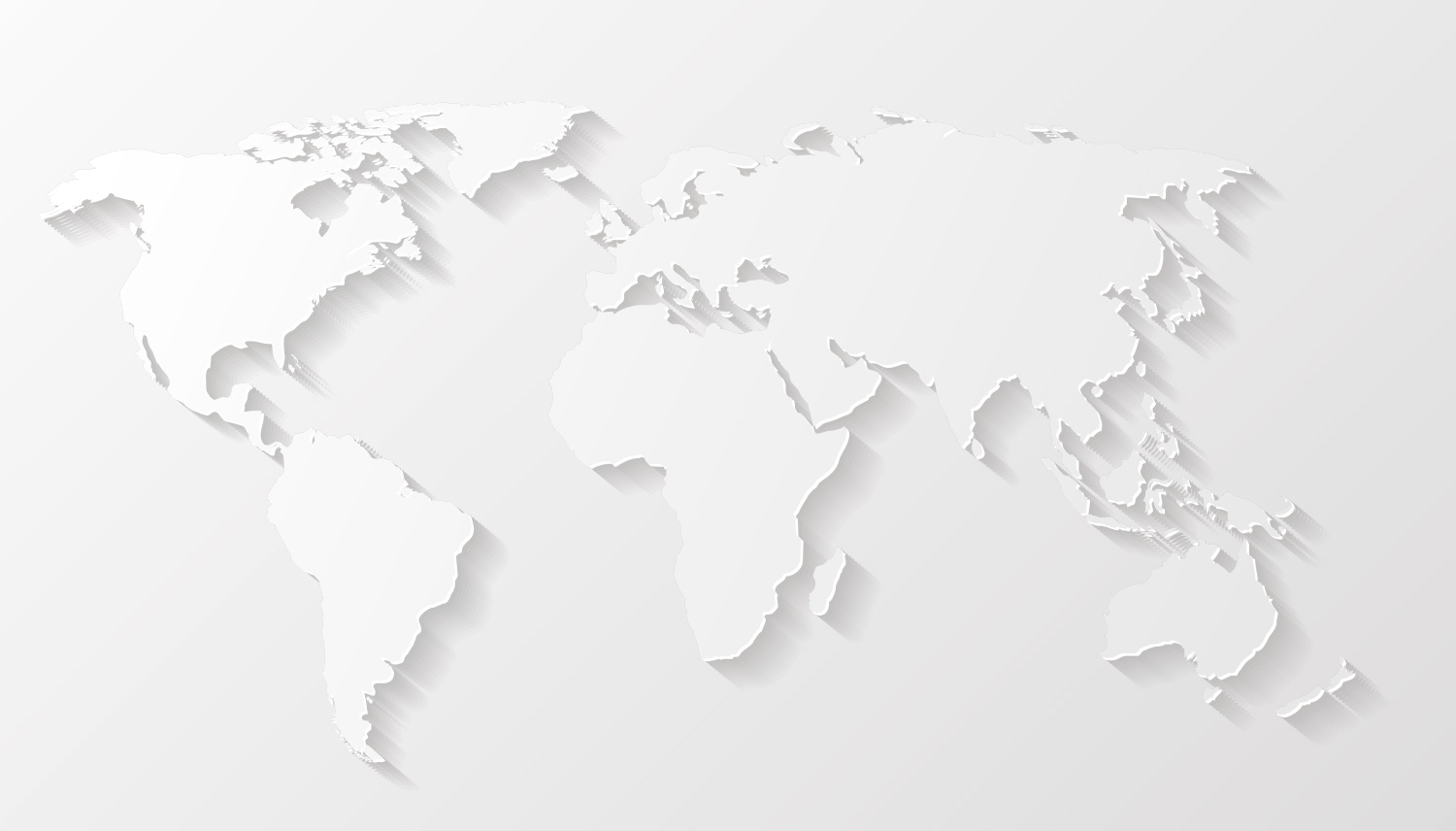 9
8
10
3
11
12
13
15
14
17
18
16
19
20
4
7
6
5
1
2
#1     Saudi Arabia
#2     India
#3     UK
#4     USA
#5     Iran
#6     Oman
#7     China
#8     Kuwait
#9     Russia
#10  Germany
#11 Pakistan
#12 Australia
#13 Egypt
#14 Nigeria
#15 France
#16 Philippines
#17 Italy
#18 Qatar
#19 Jordan
#20 Lebanon
Hotel Guest Source Markets
Tourism Vision
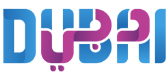 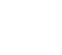 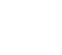 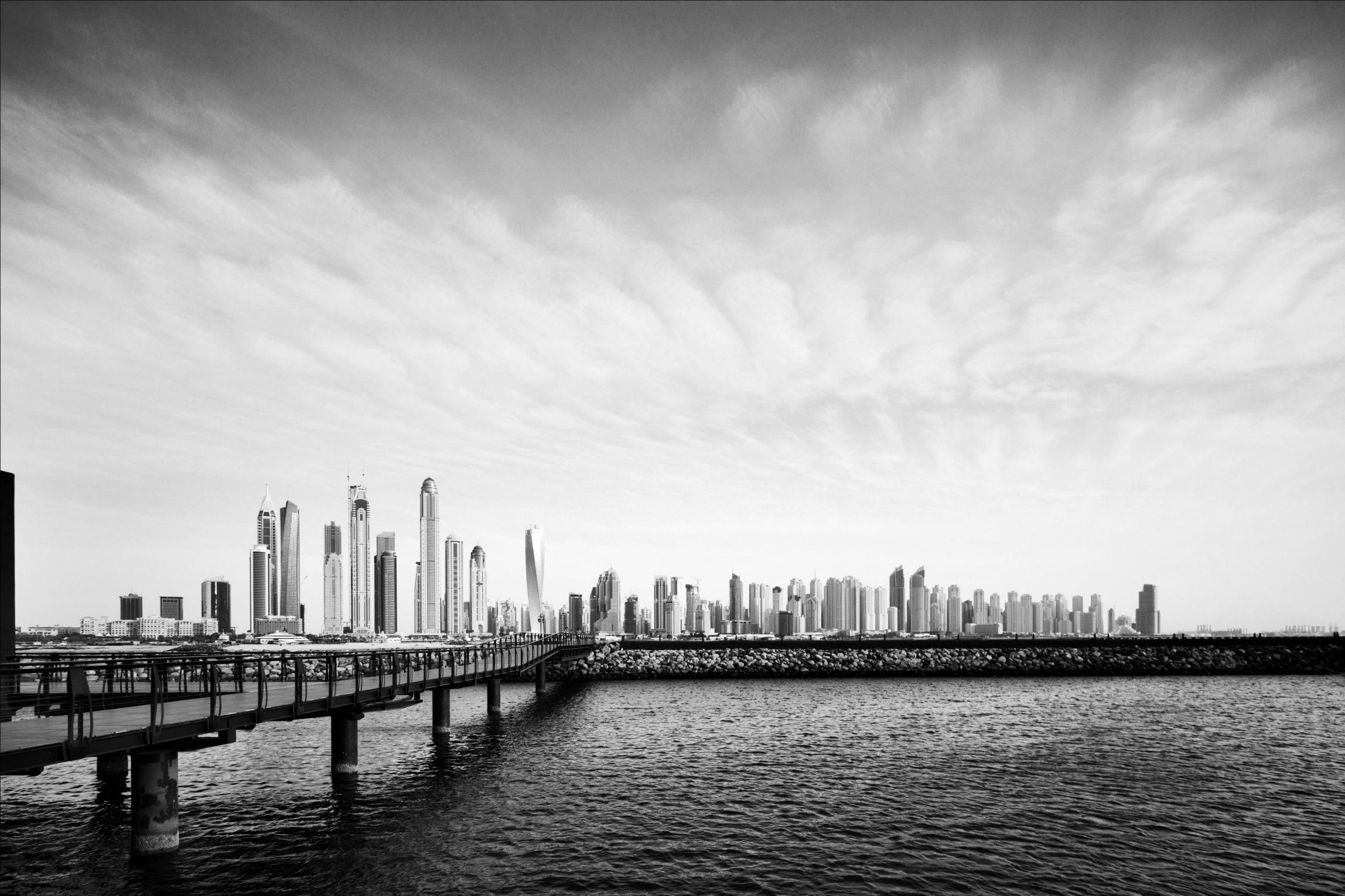 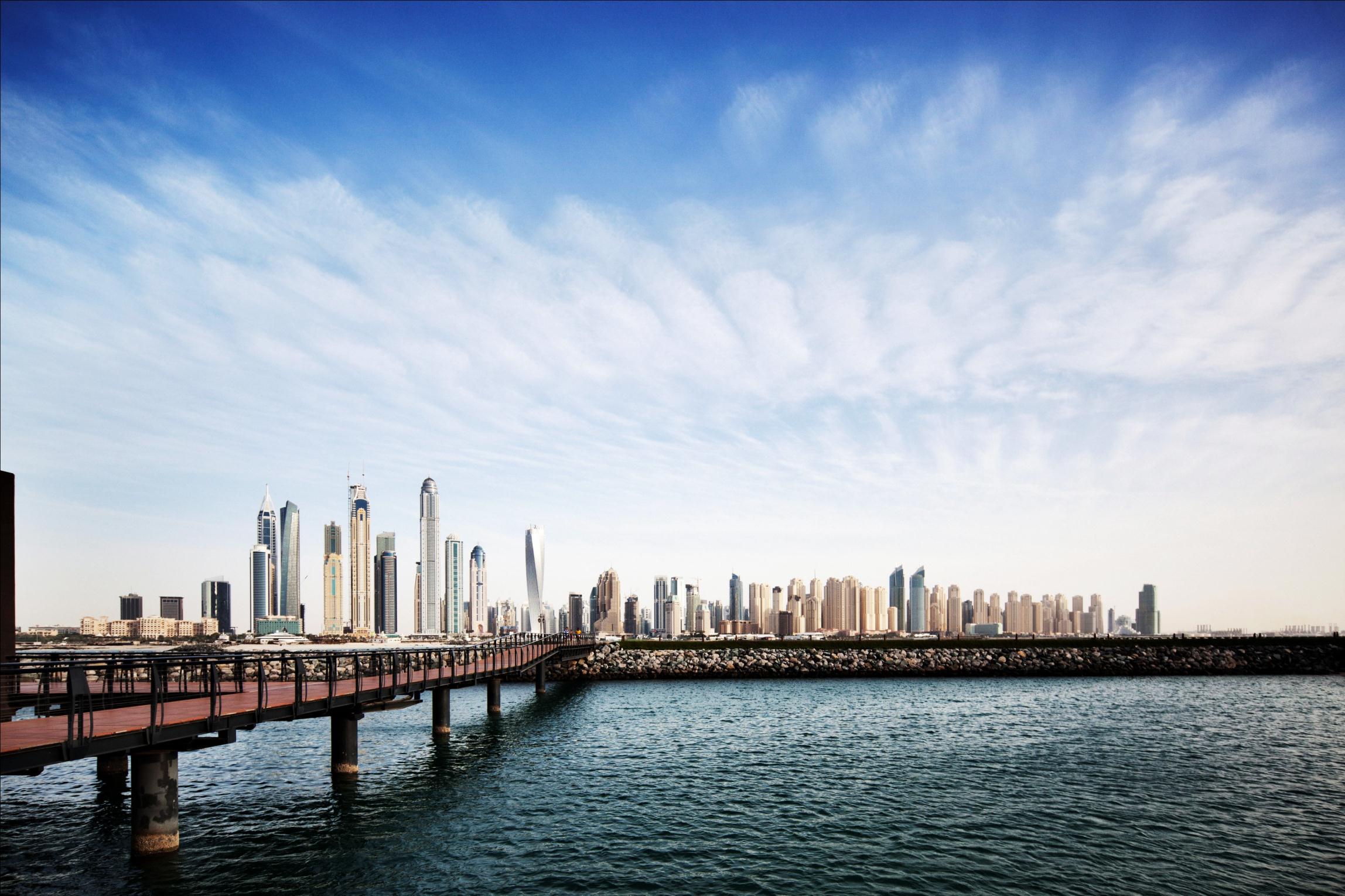 4th most visited city in the world
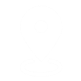 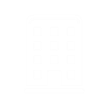 7.27 million overnight visitors in Jan-Jun 2016
13.77 million occupied room nights in Jan-Jun 2016
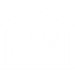 Where We Are Now
Tourism Vision
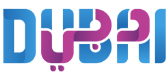 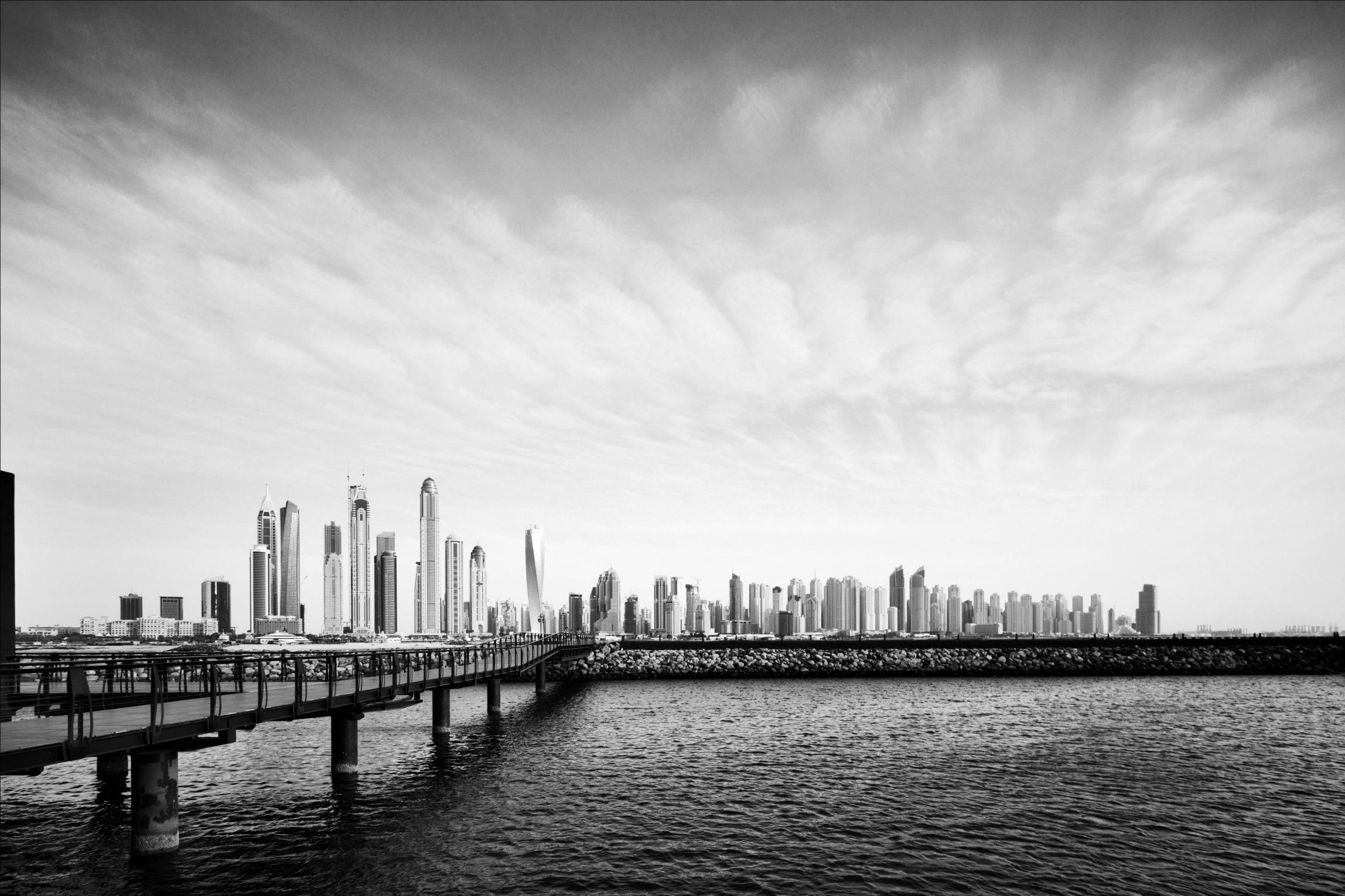 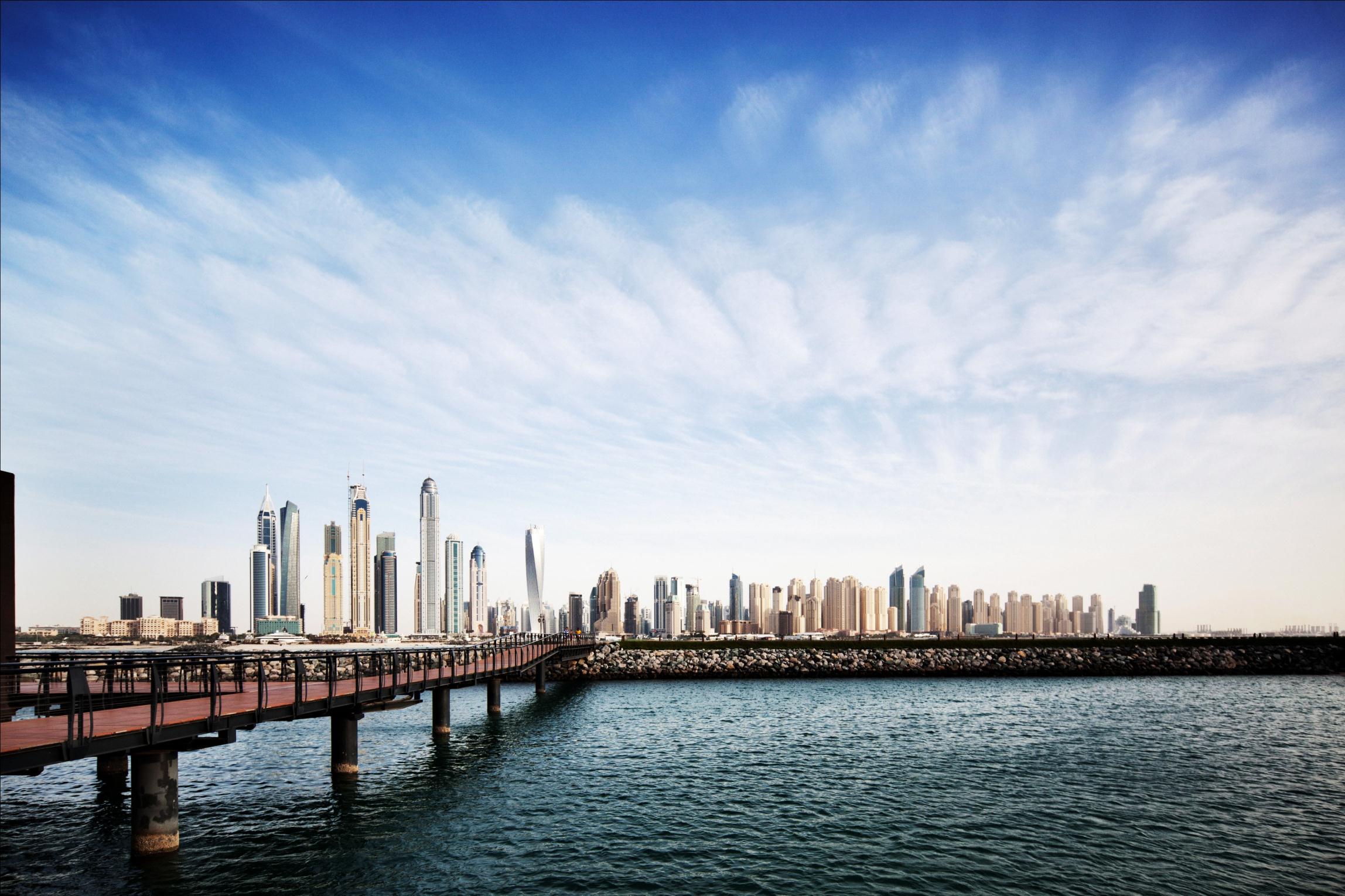 4th most visited city in the world
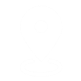 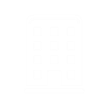 Record 7.2 million visitors in H1 2015
13.4 million occupied room nights in H1 2015
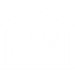 Where We Are Now
Tourism Vision
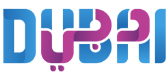 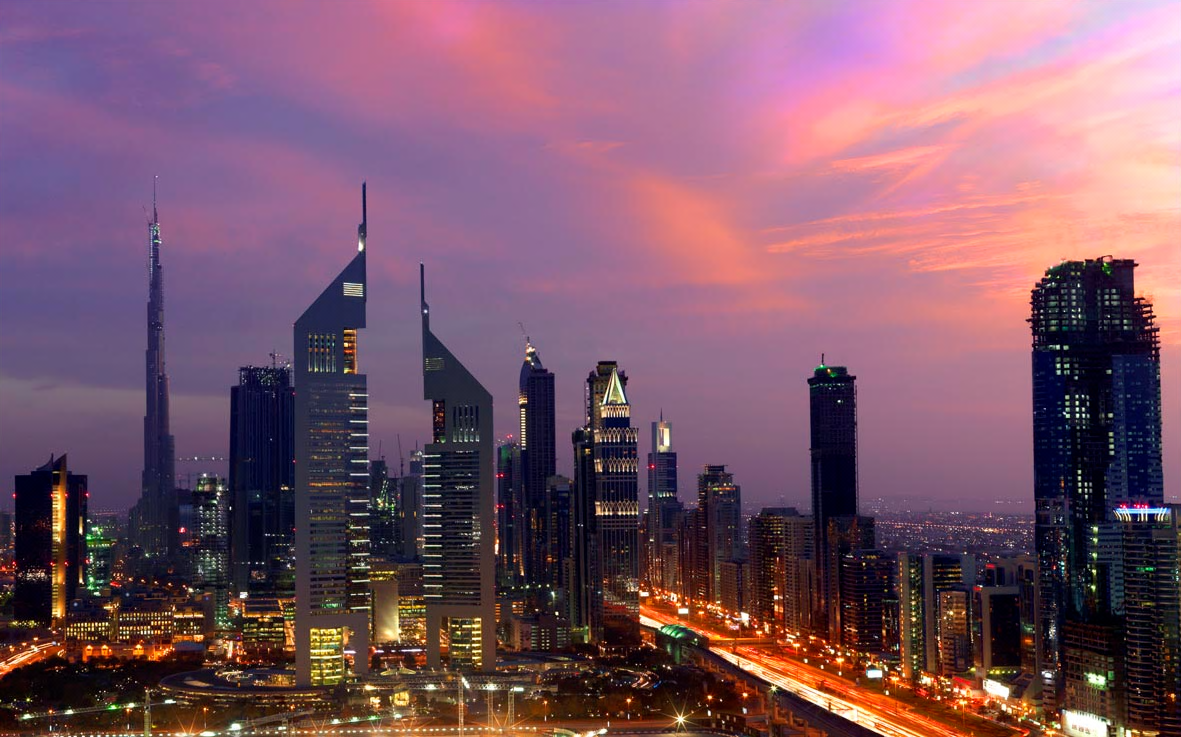 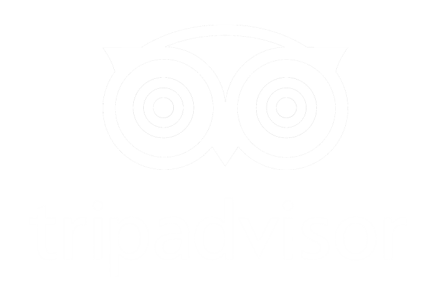 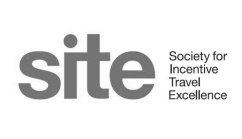 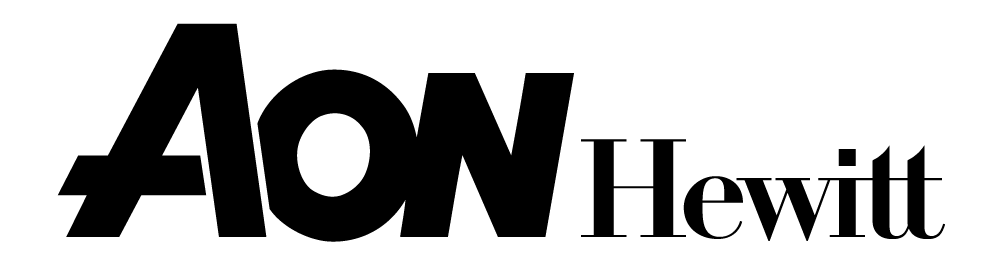 24th in Travellers’ Choice 2015 Destinations list
Crystal Award – for hosting 14,500
Nu Skin attendees
In top 20 safest cities in the world
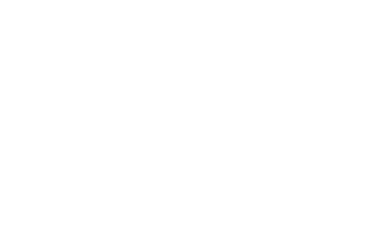 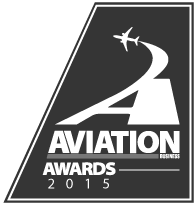 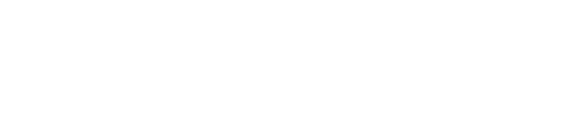 Most preferred overseas destination for Indian travellers
4th most visited city in 2015 MasterCard Global Destination Cities Index
Dubai International named ‘Airport of the Year’
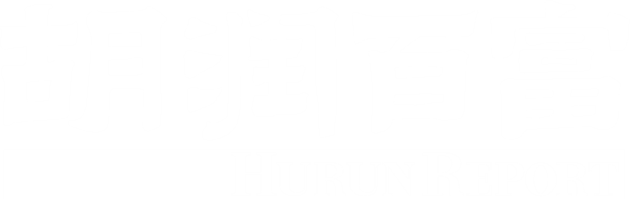 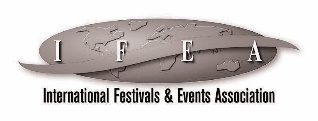 2014 World Festival and Event City Award
In top three most popular destinations among high-net-worth Chinese travellers
Accolades
Destination Offering
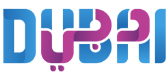 “
“
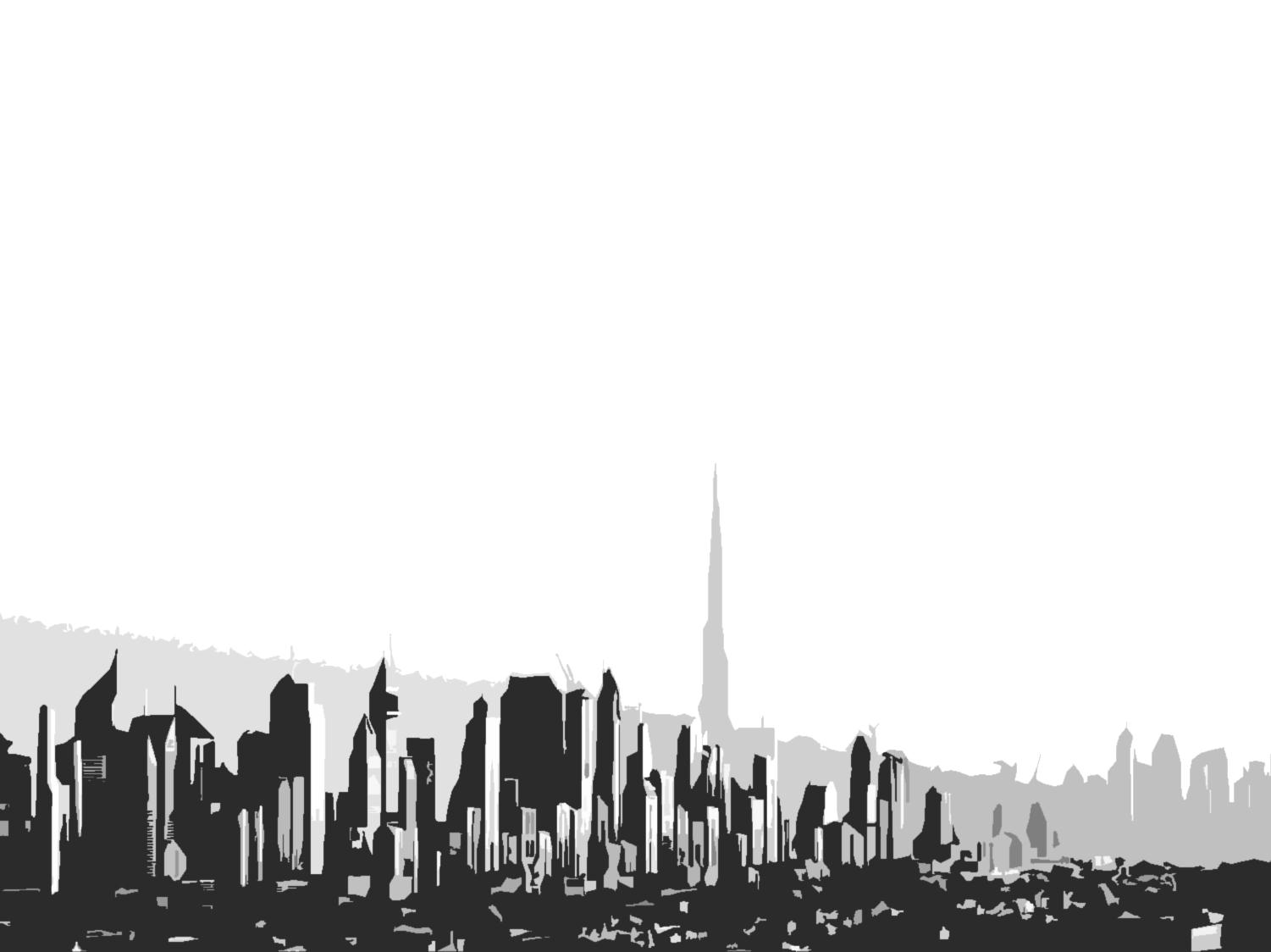 Our Value Proposition
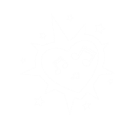 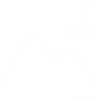 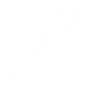 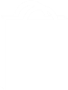 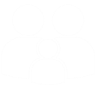 Gastronomy & 
Night life
Events &
Festivals
Shopping
Family
Outdoor
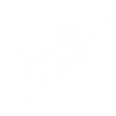 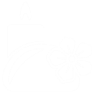 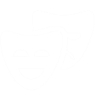 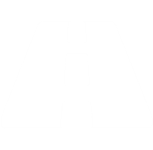 Culture:
The Arts
Culture:
Heritage
Hotels &
Spas
Infrastructure
Destination Offering
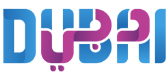 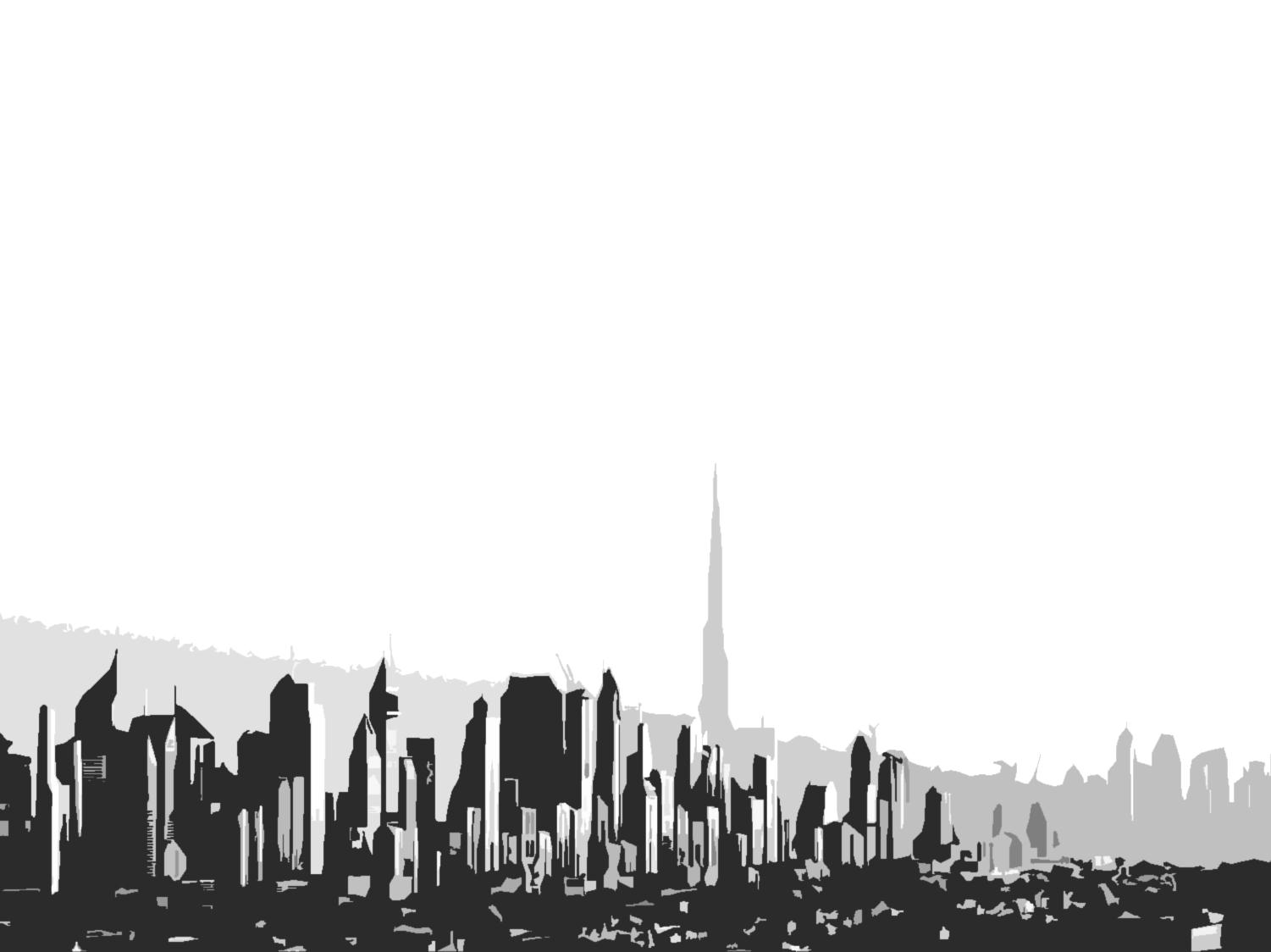 Destination Offering
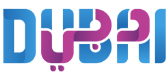 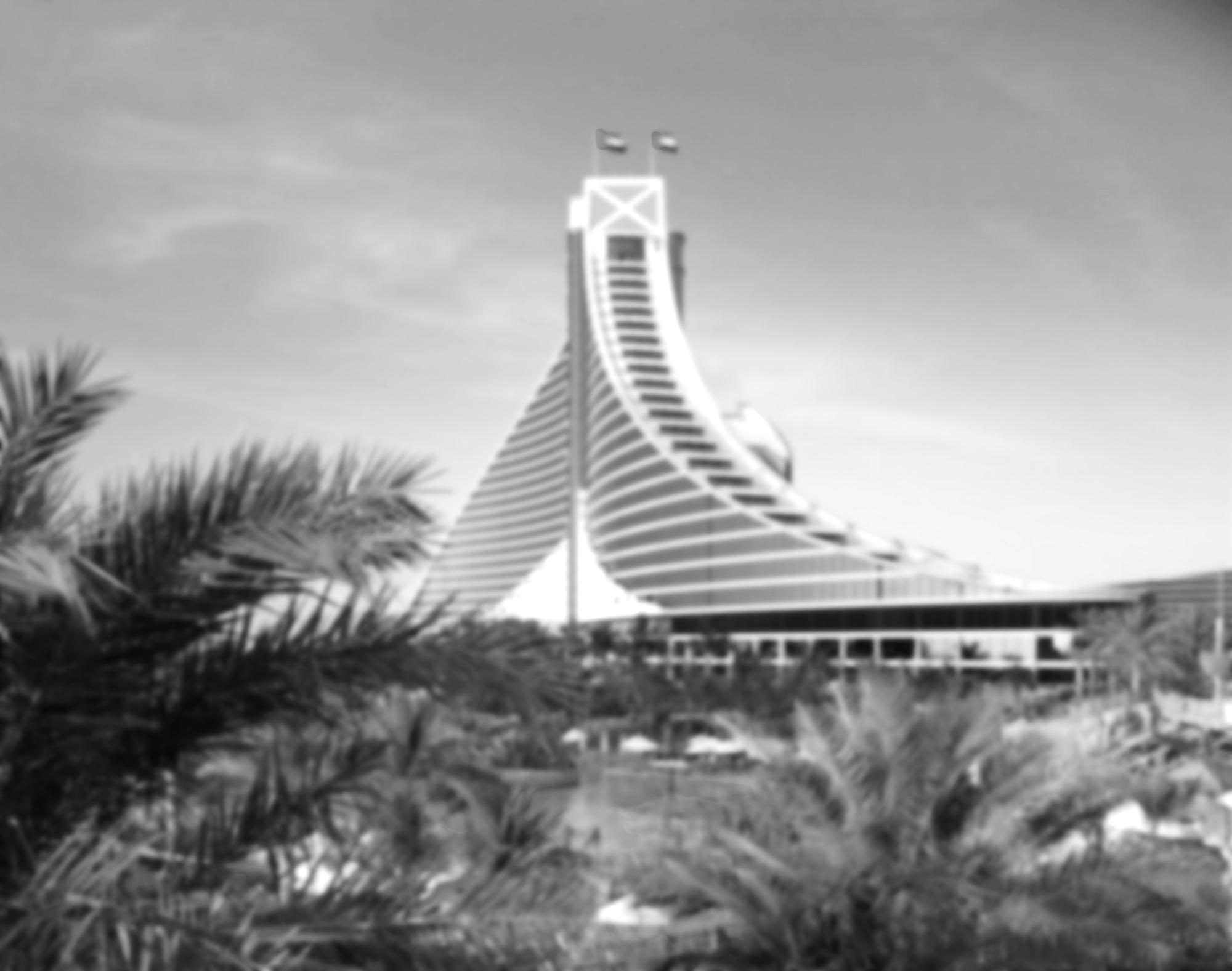 Hotels & Spas
Hotels & Spas
Destination Offering
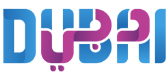 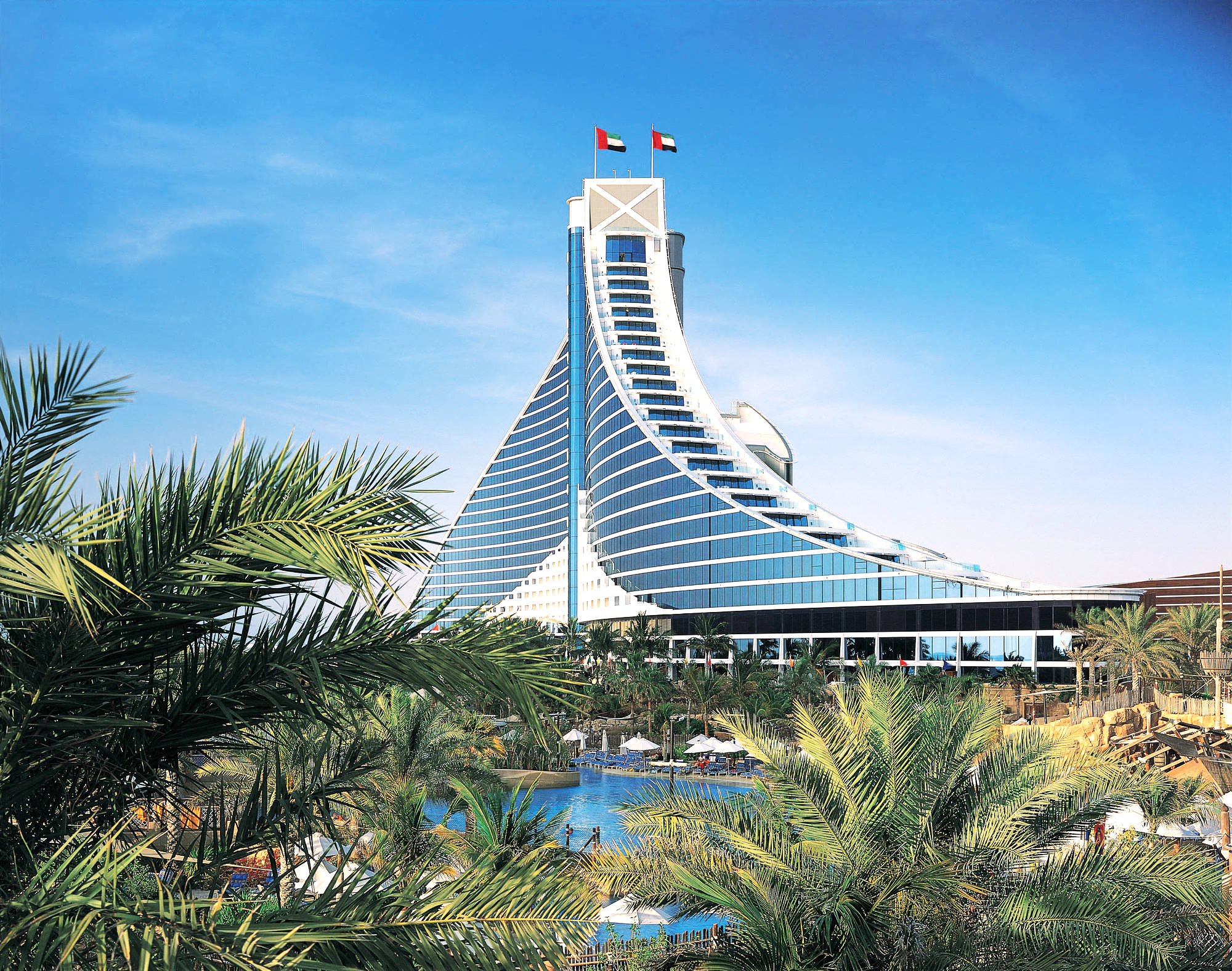 With a portfolio of more than 650 hotels and hotel apartment establishments and far more in the pipeline, Dubai caters to every type of guest
Hotels & Spas
Destination Offering
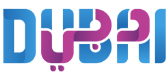 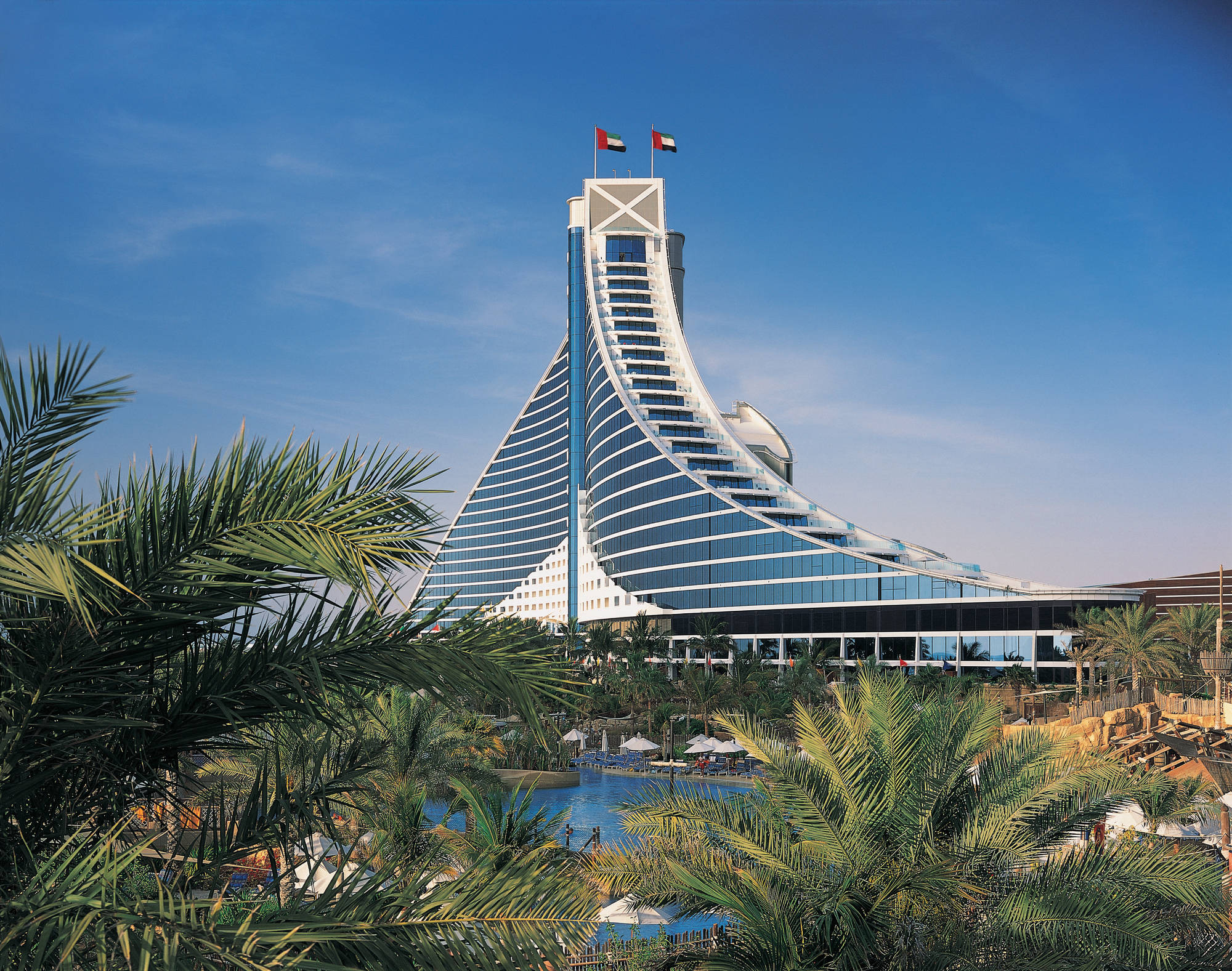 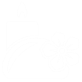 86 five-star, 96 four-star and 246 one- to three-star hotels19 guesthouses and 214 hotel apartment establishments (Q1 2015 end)
Hotels & Spas
Destination Offering
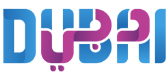 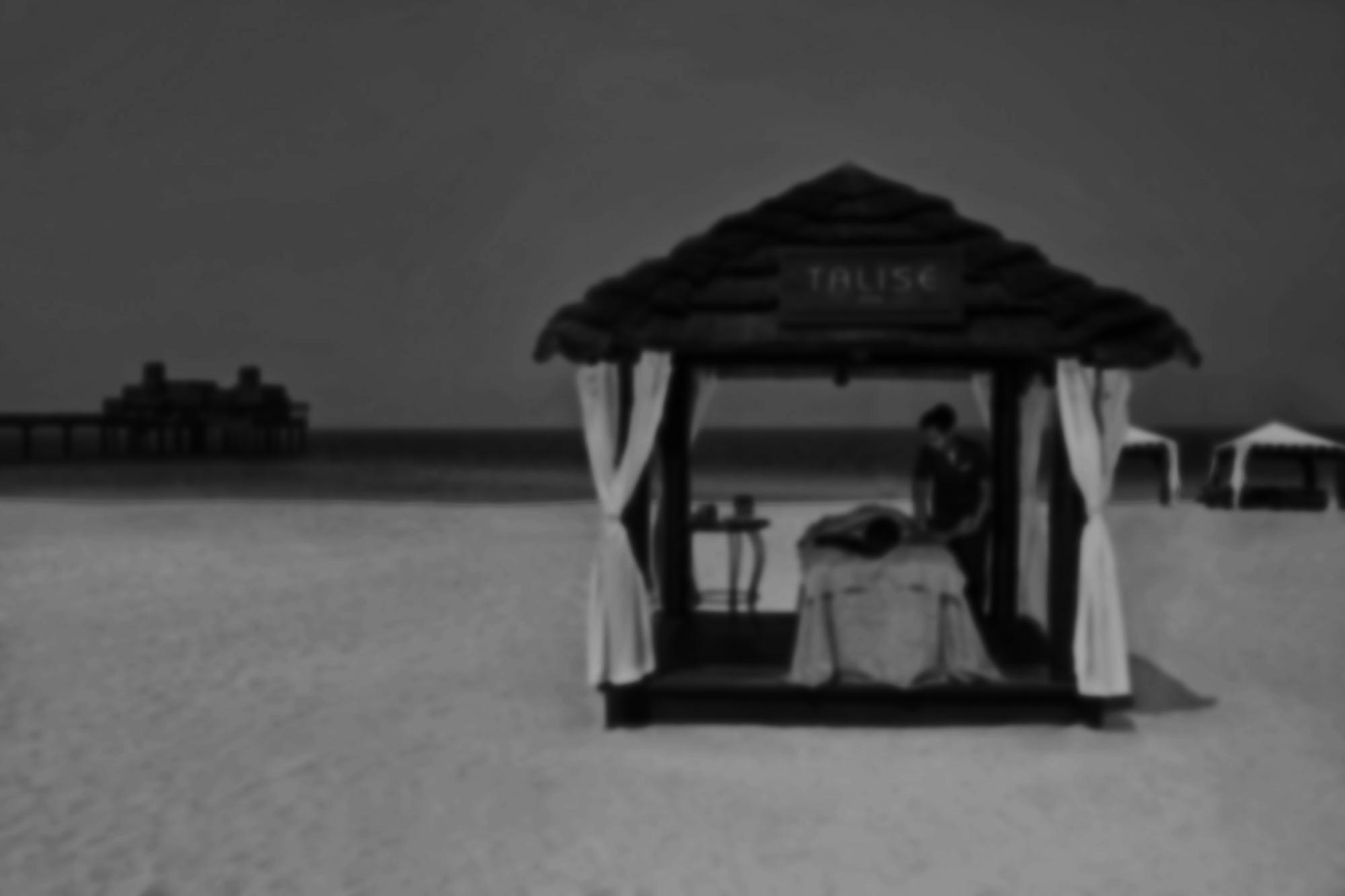 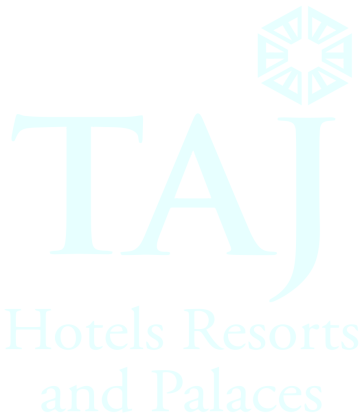 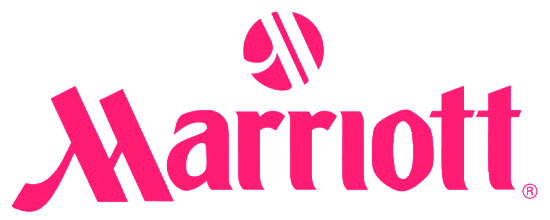 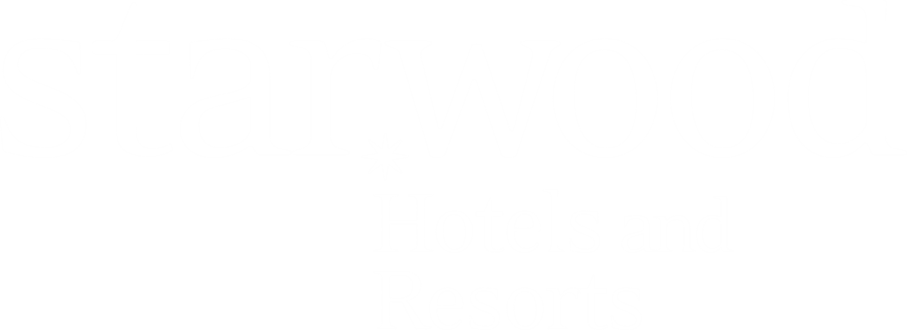 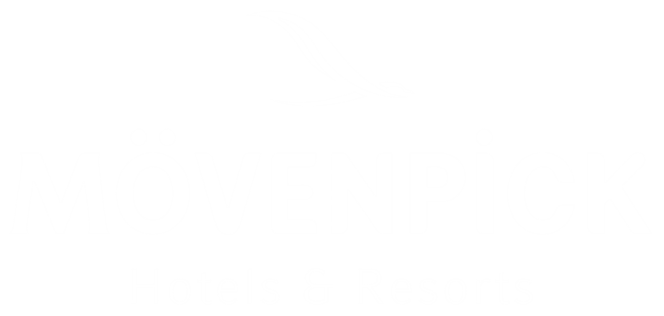 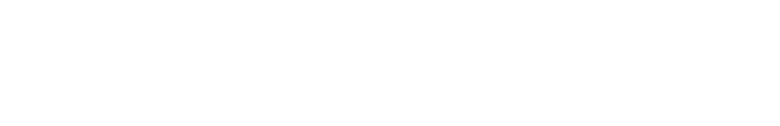 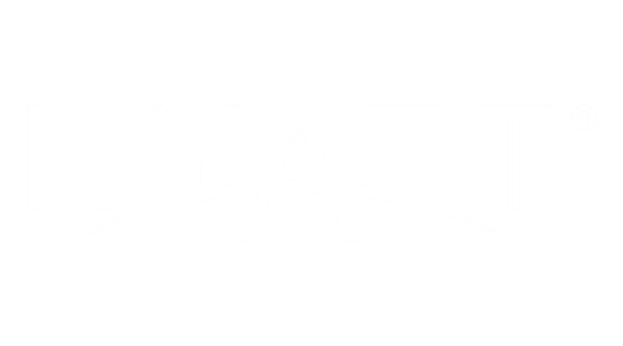 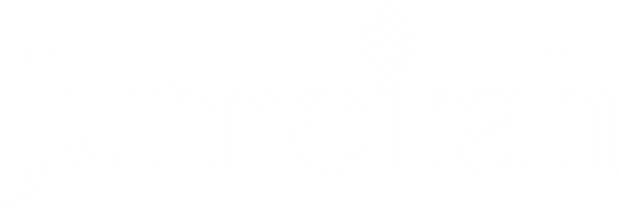 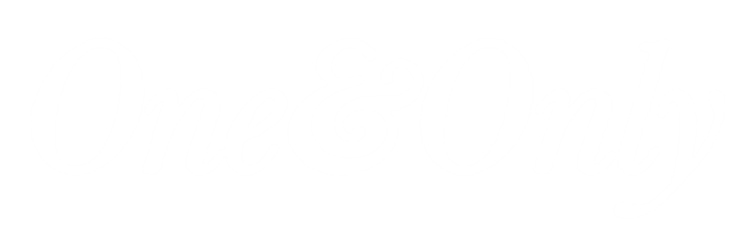 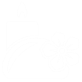 Almost every global hotel brand has a presence, with more coming
Hotels & Spas
Destination Offering
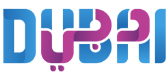 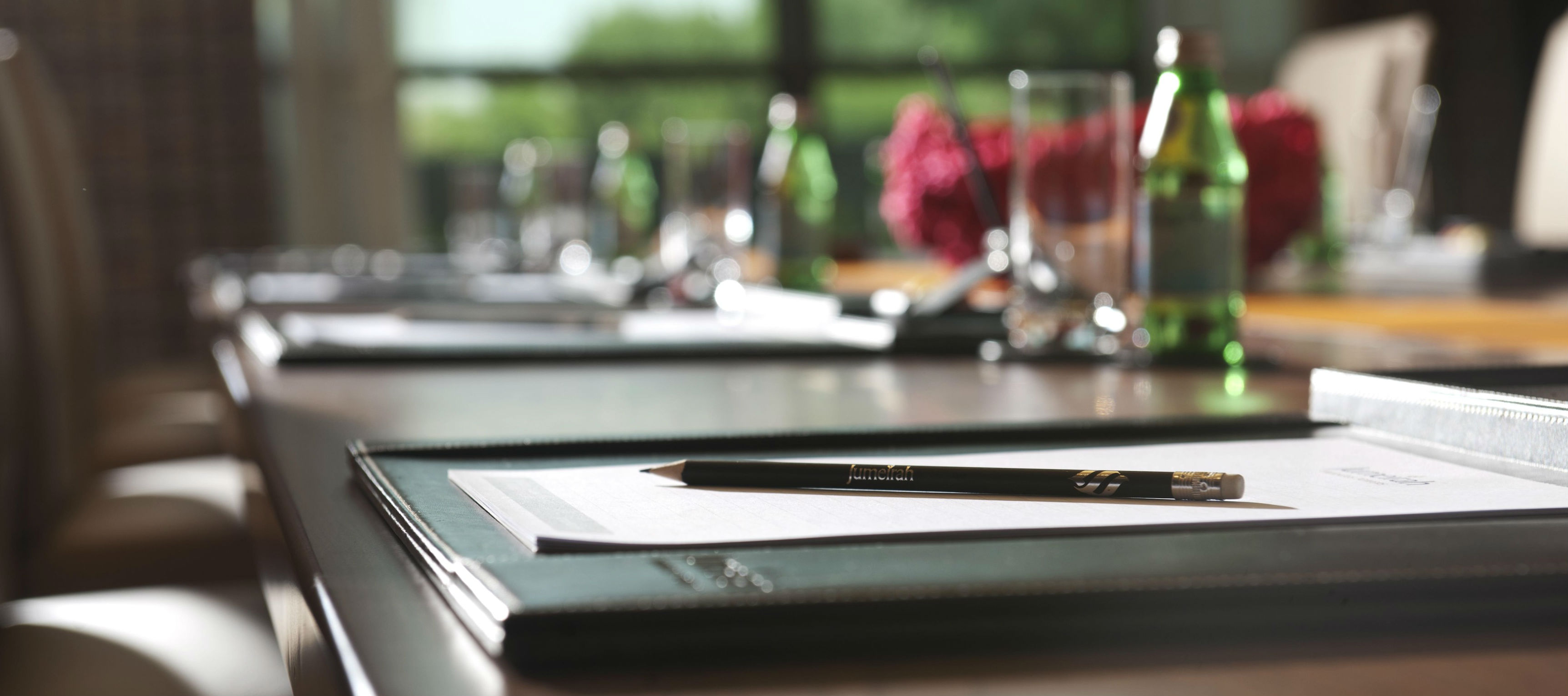 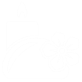 State-of-the-art conference facilities
Hotels & Spas
Destination Offering
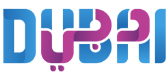 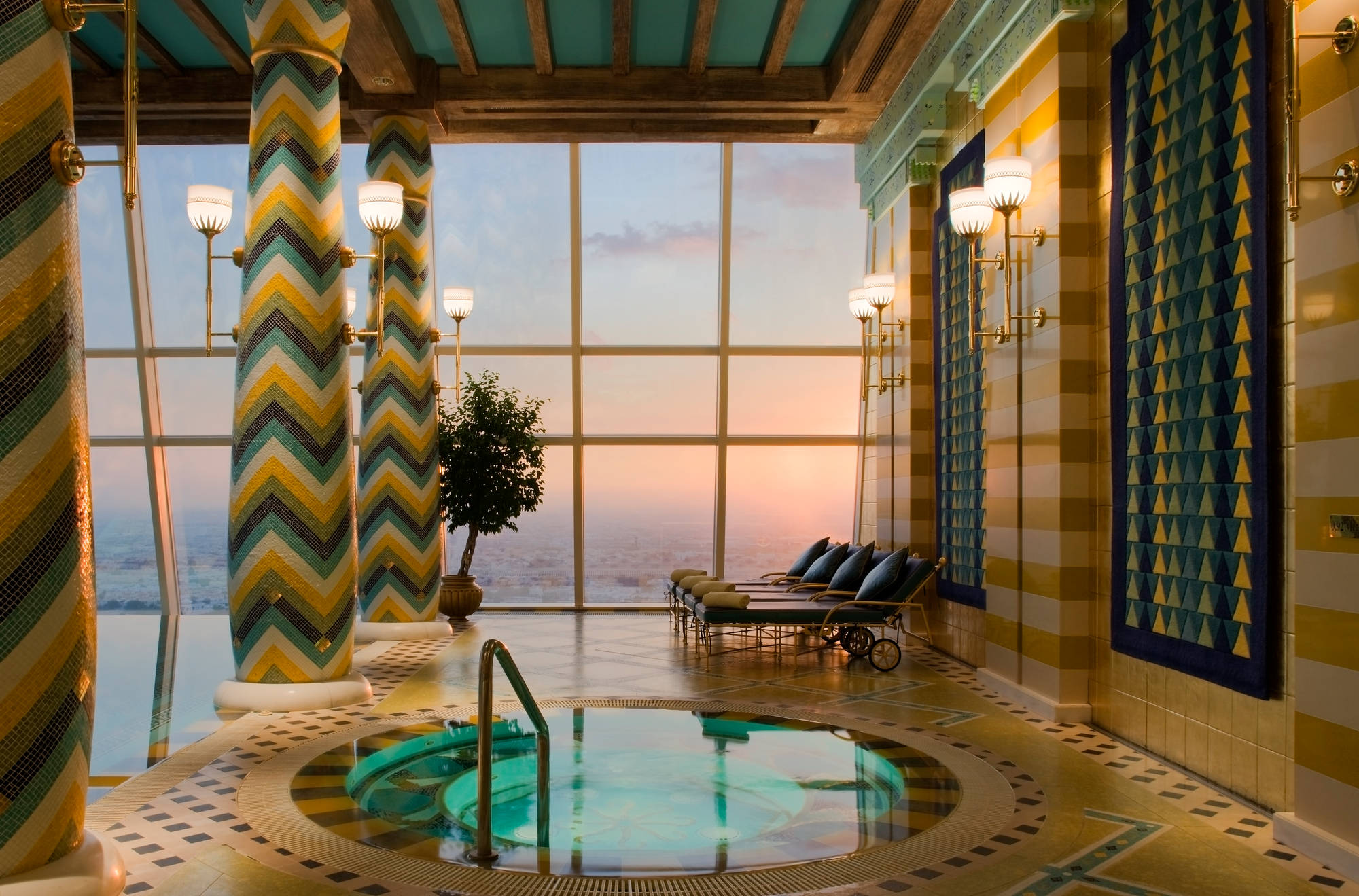 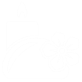 World-class spa facilities and services
Hotels & Spas
Destination Offering
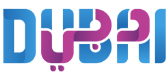 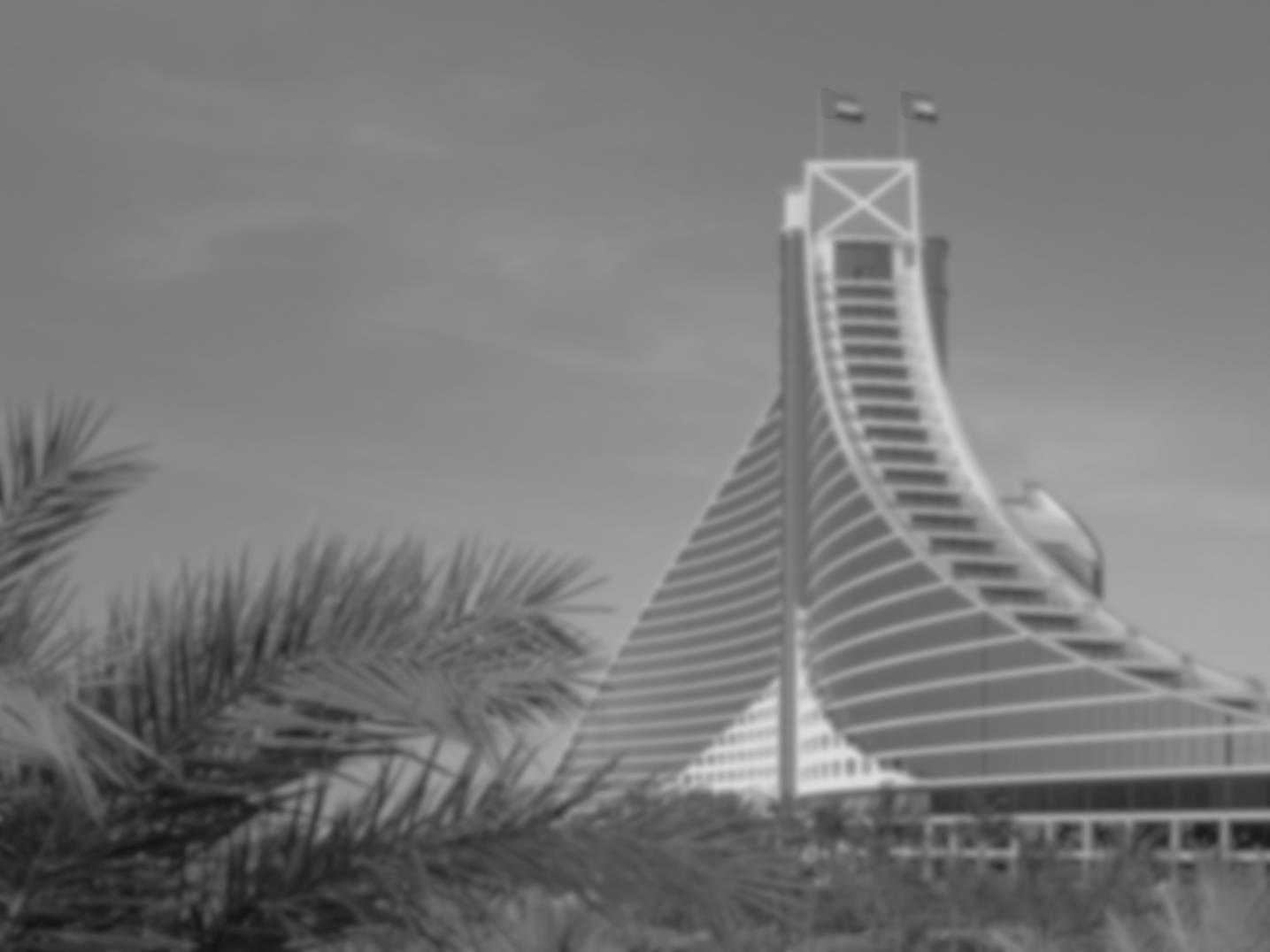 Four Seasons Dubai Jumeirah Beach
InterContinental Dubai Marina
Taj Dubai
Hyatt Place Dubai – Baniyas Square
Sheraton Grand Hotel, Dubai
New Additions
Destination Offering
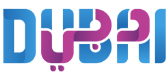 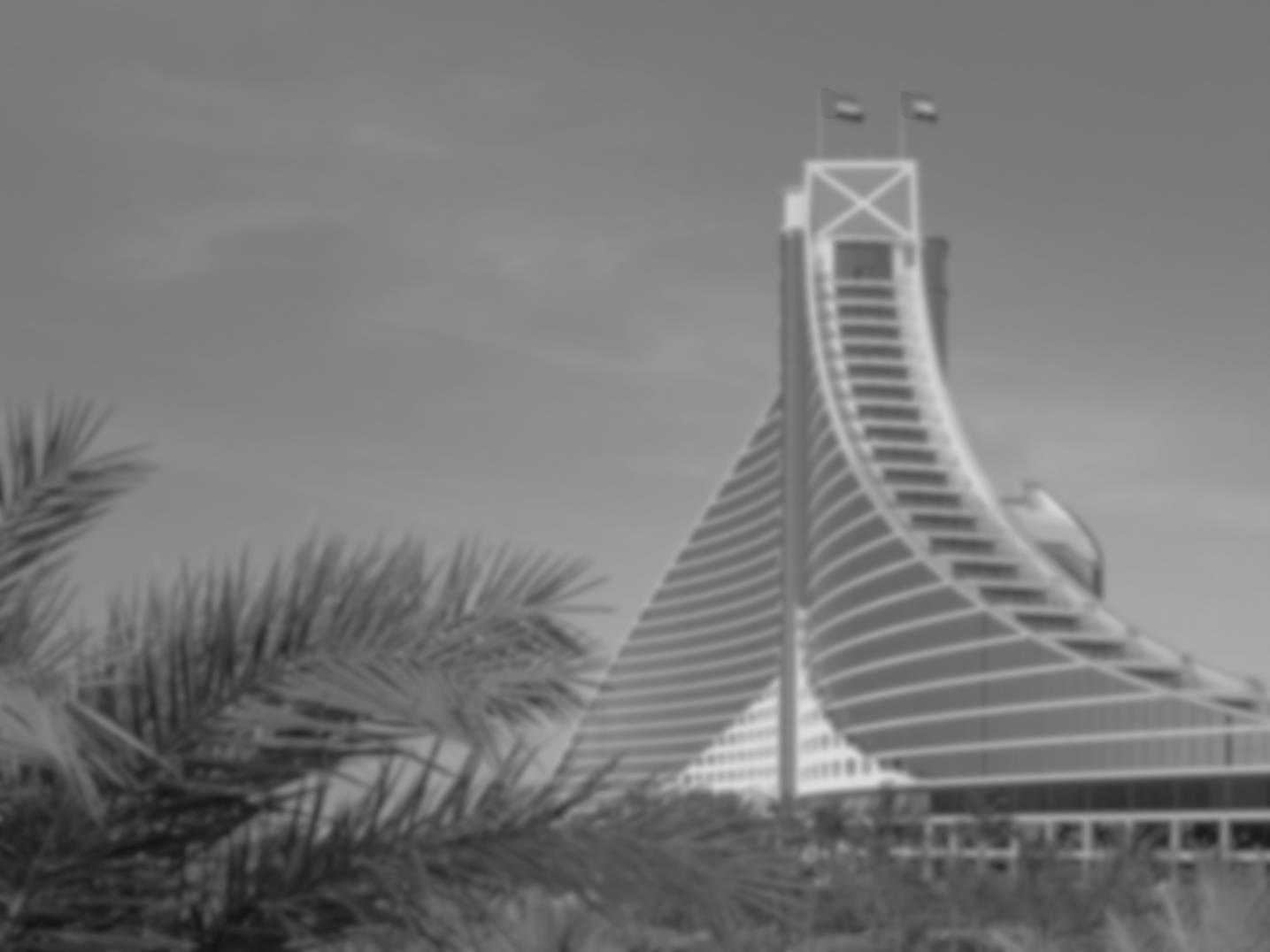 Nikki Beach Resort & Spa Dubai (Q4 2015)
Total of 115,000 rooms expected by 2016
Palazzo Versace Dubai (Q4 2015)
Royal Atlantis Resort (2017)
Coming Up
Destination Offering
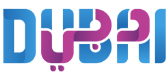 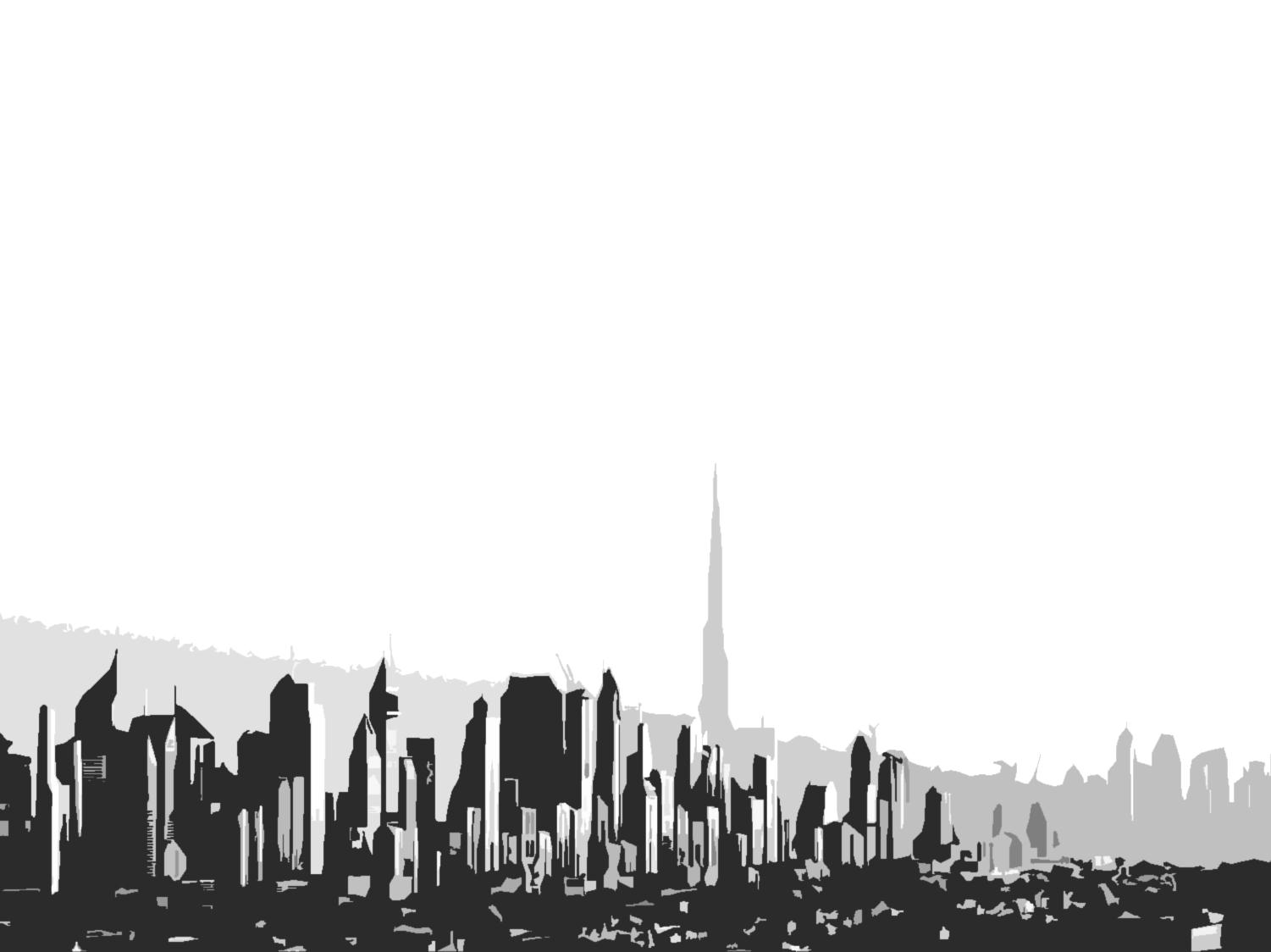 Destination Offering
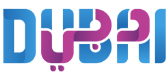 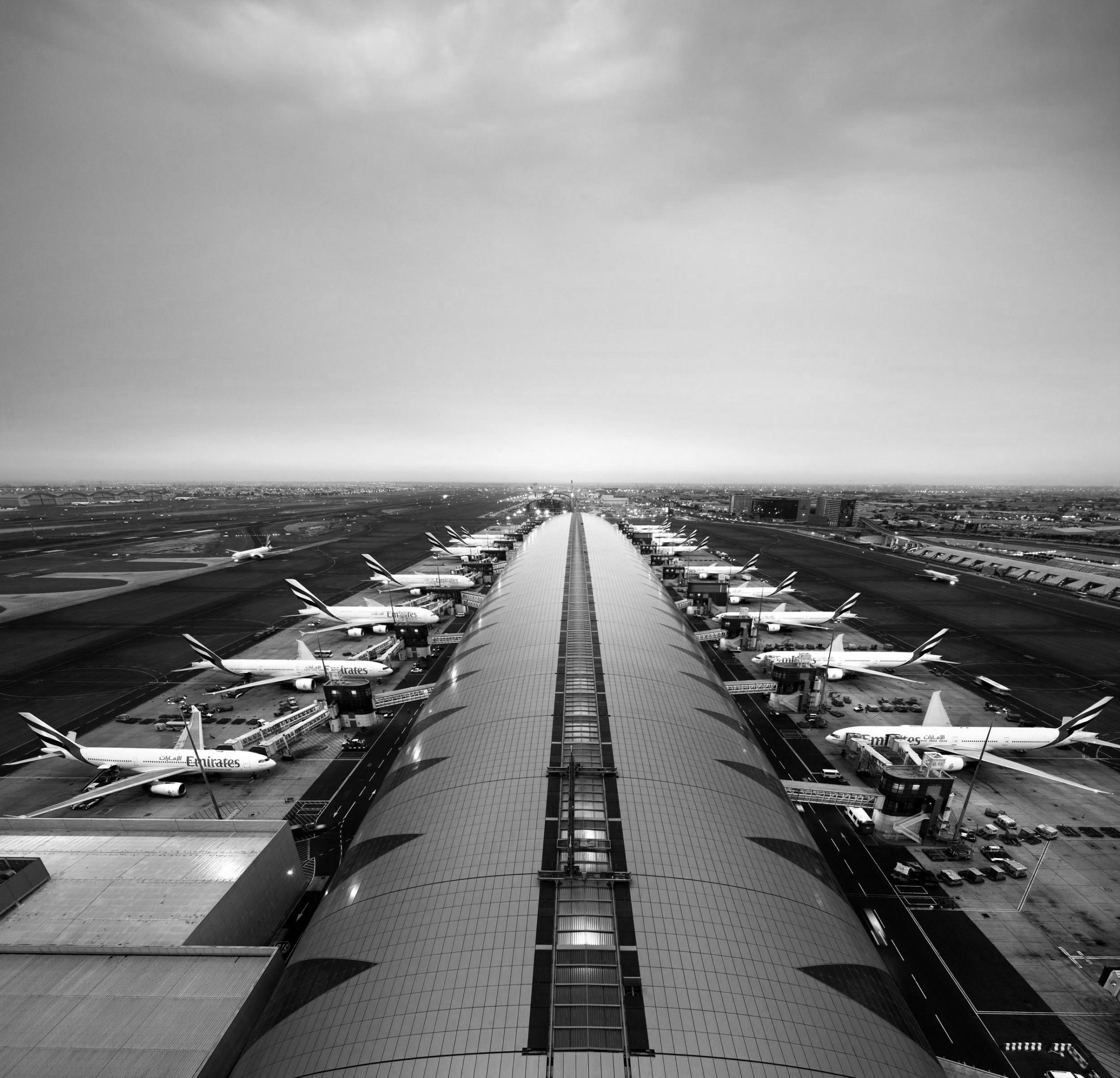 Infrastructure
Infrastructure
Destination Offering
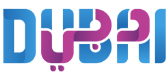 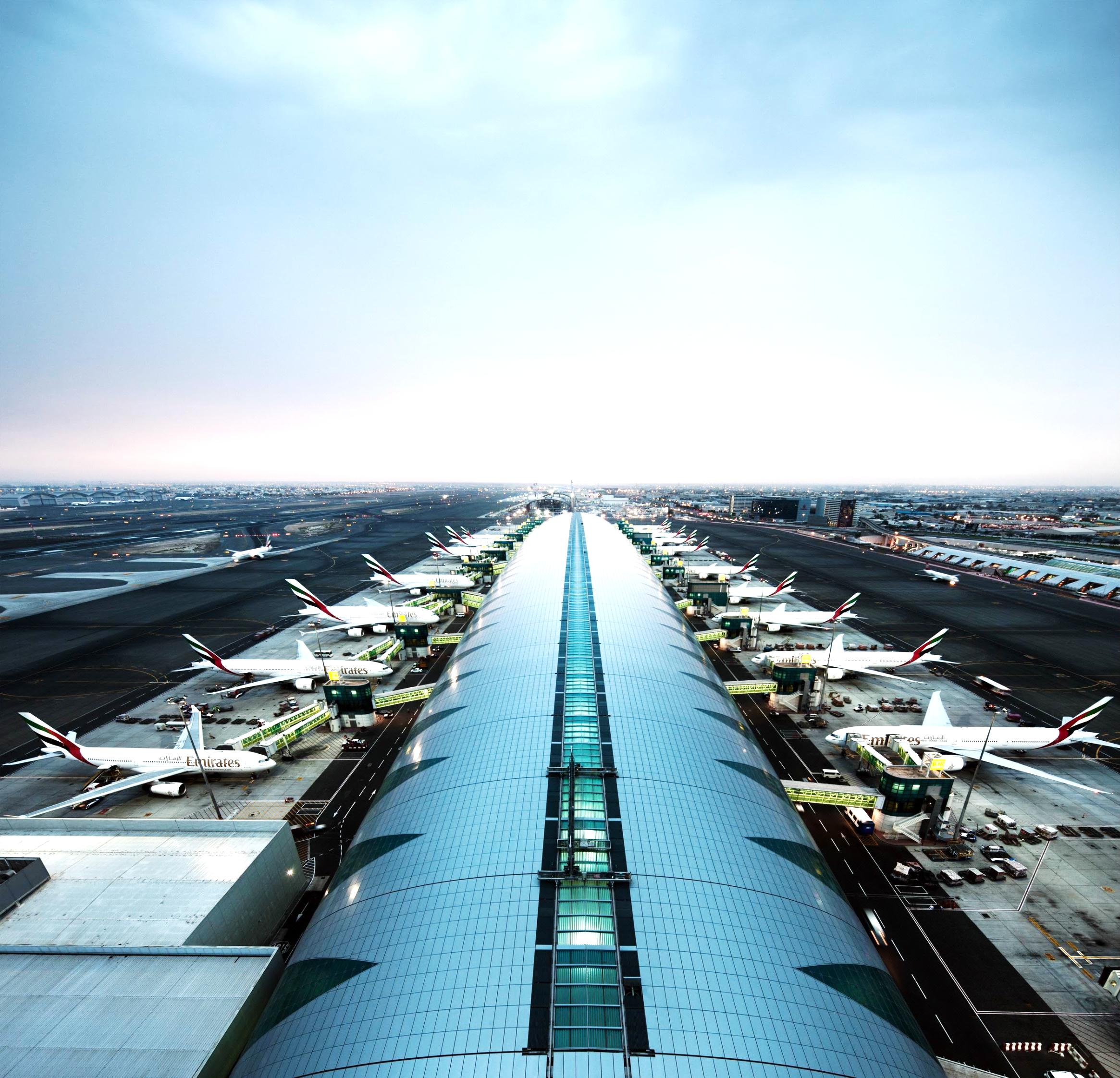 Ideally positioned between East and West, Dubai offers world-class infrastructure and transportation links
Infrastructure
Destination Offering
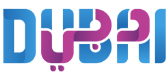 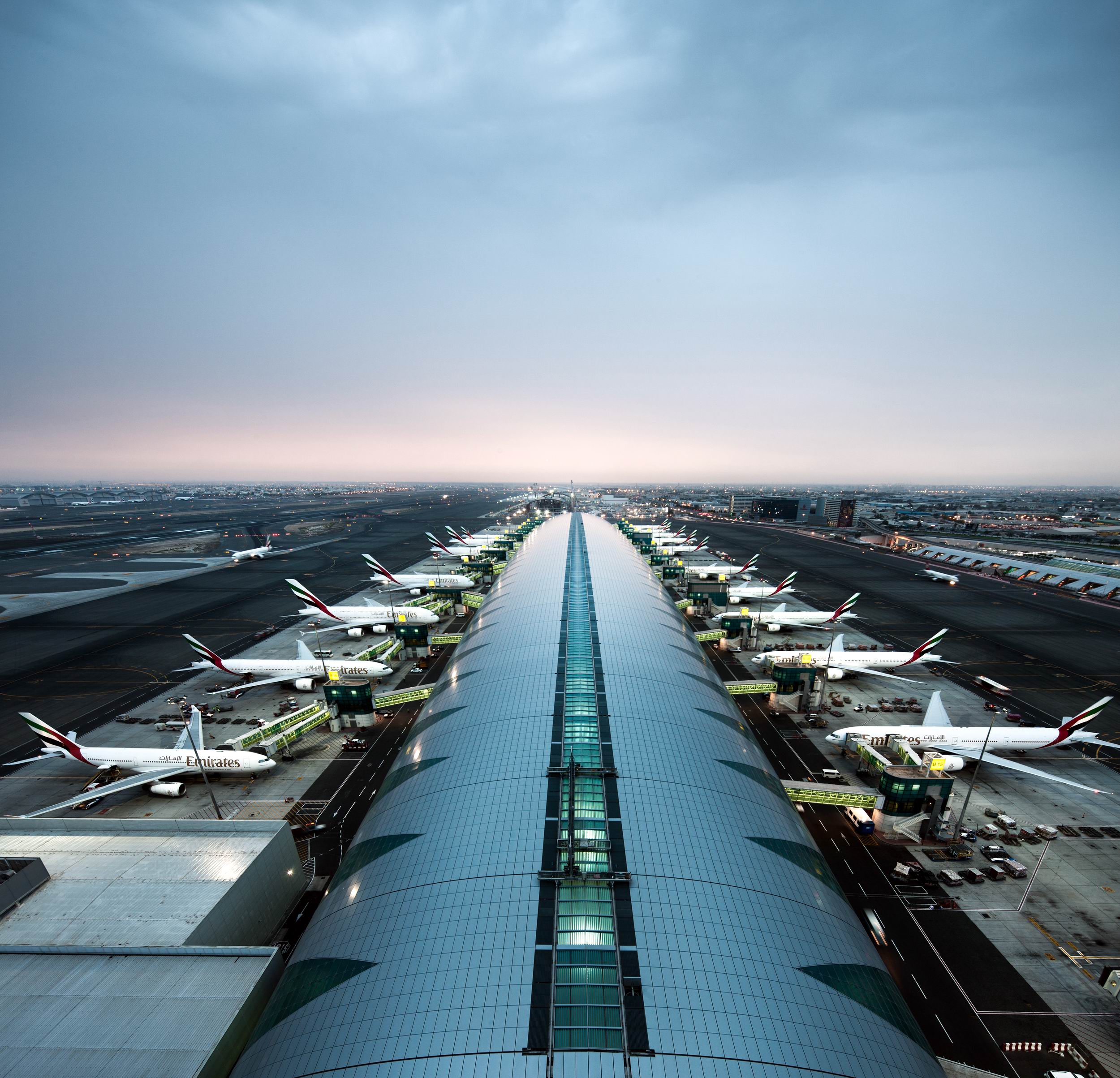 Dubai International airport:
Serving 140 airlines flying to over 260 destinations across 6 continents
World’s busiest airport for international passengers – 70 million in 2014
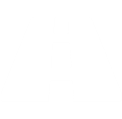 Infrastructure
Destination Offering
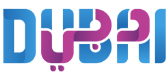 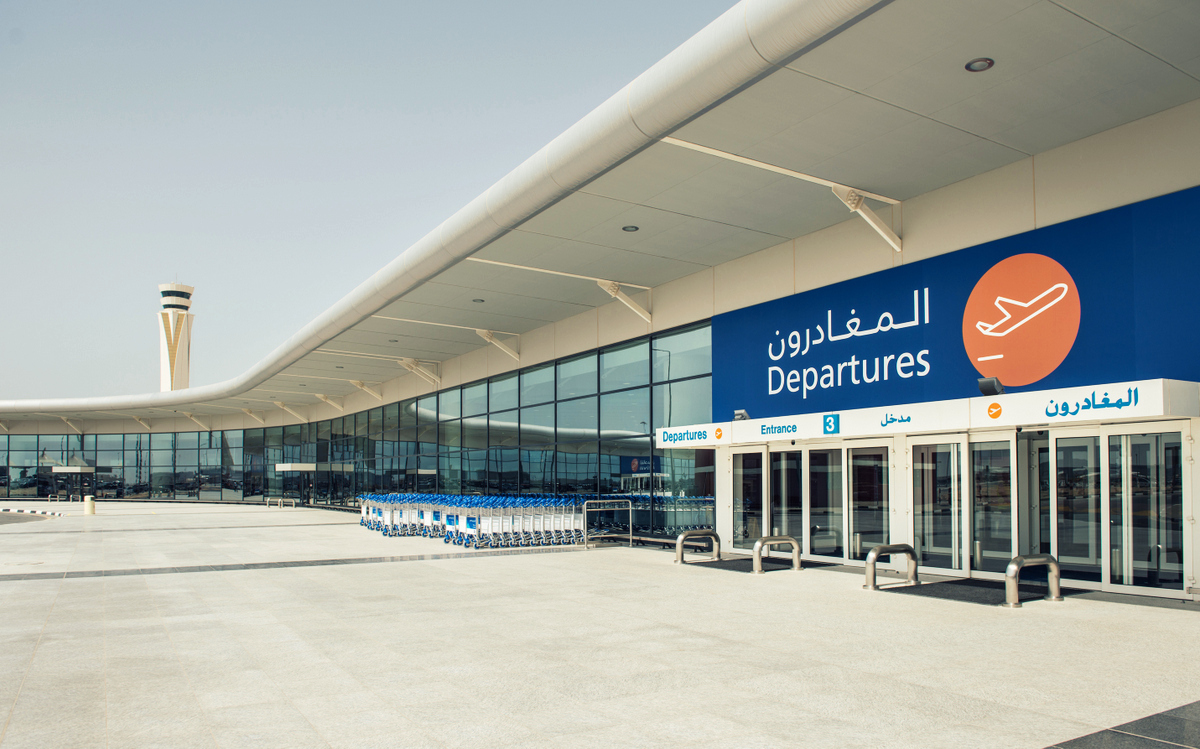 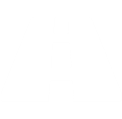 Al Maktoum International Airport at Dubai World Central:
Phase one opened in October 2013
Passenger terminal capacity to expand to 26 million per year by 2017
Ultimate capacity of 200 million on completion
Infrastructure
Destination Offering
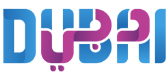 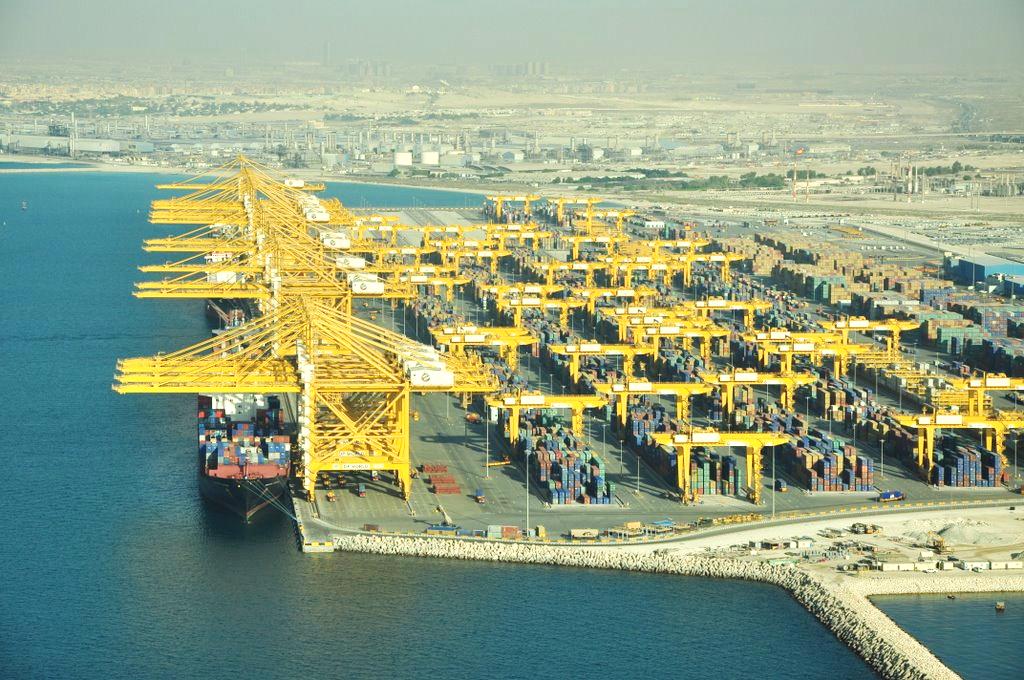 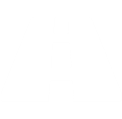 Jebel Ali Port – largest manmade port in the world
Infrastructure
Destination Offering
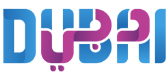 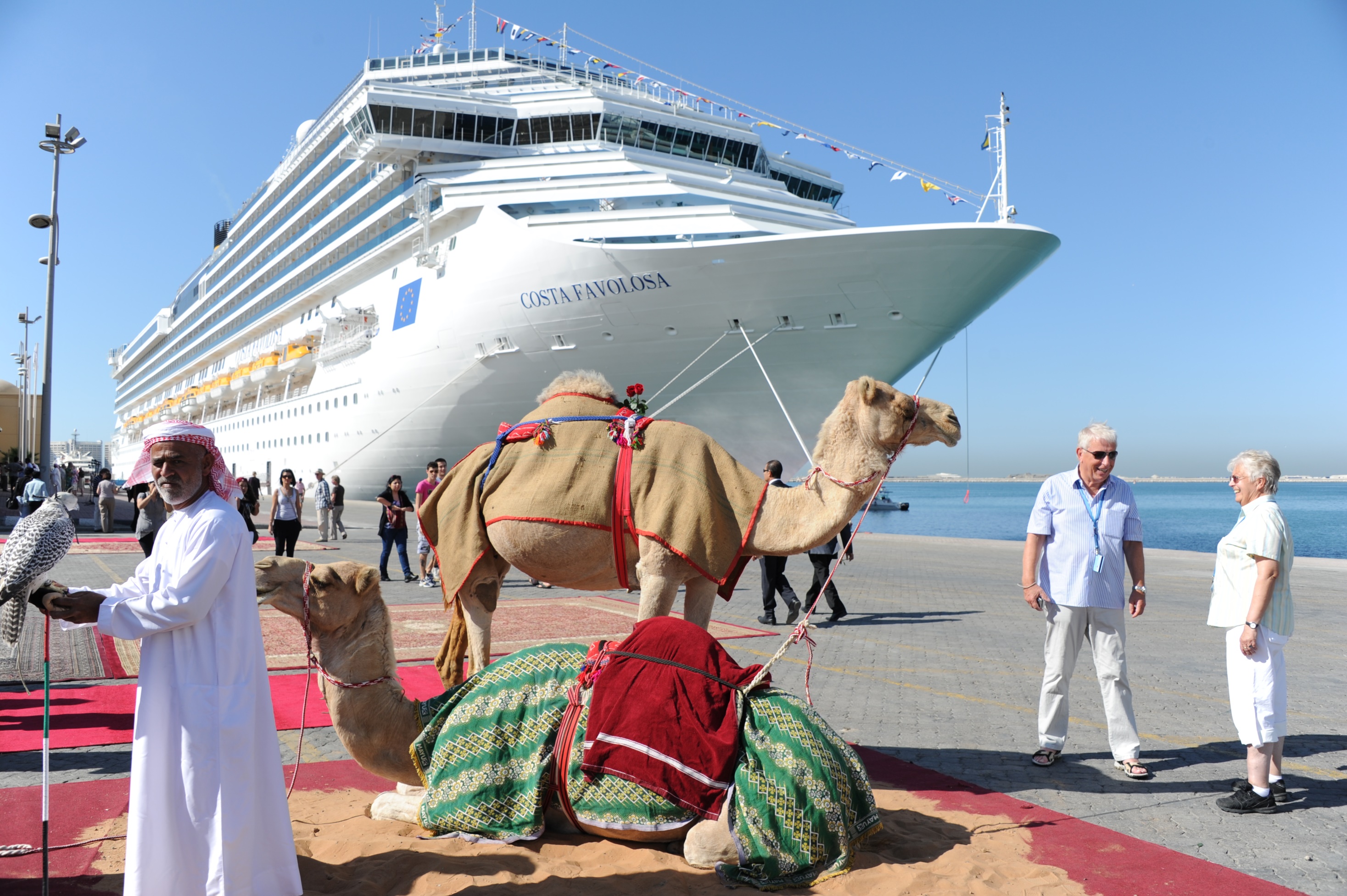 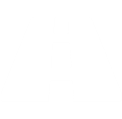 Dubai Cruise Terminal – largest cruise facility in the ME
Terminal 3 opened Dec 2014 – world’s largest dedicated cruise terminal
Home port to Costa Cruises, MSC, Aida and TUI, with Royal Caribbean International returning for 2015-16 season
Infrastructure
Destination Offering
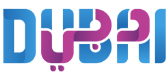 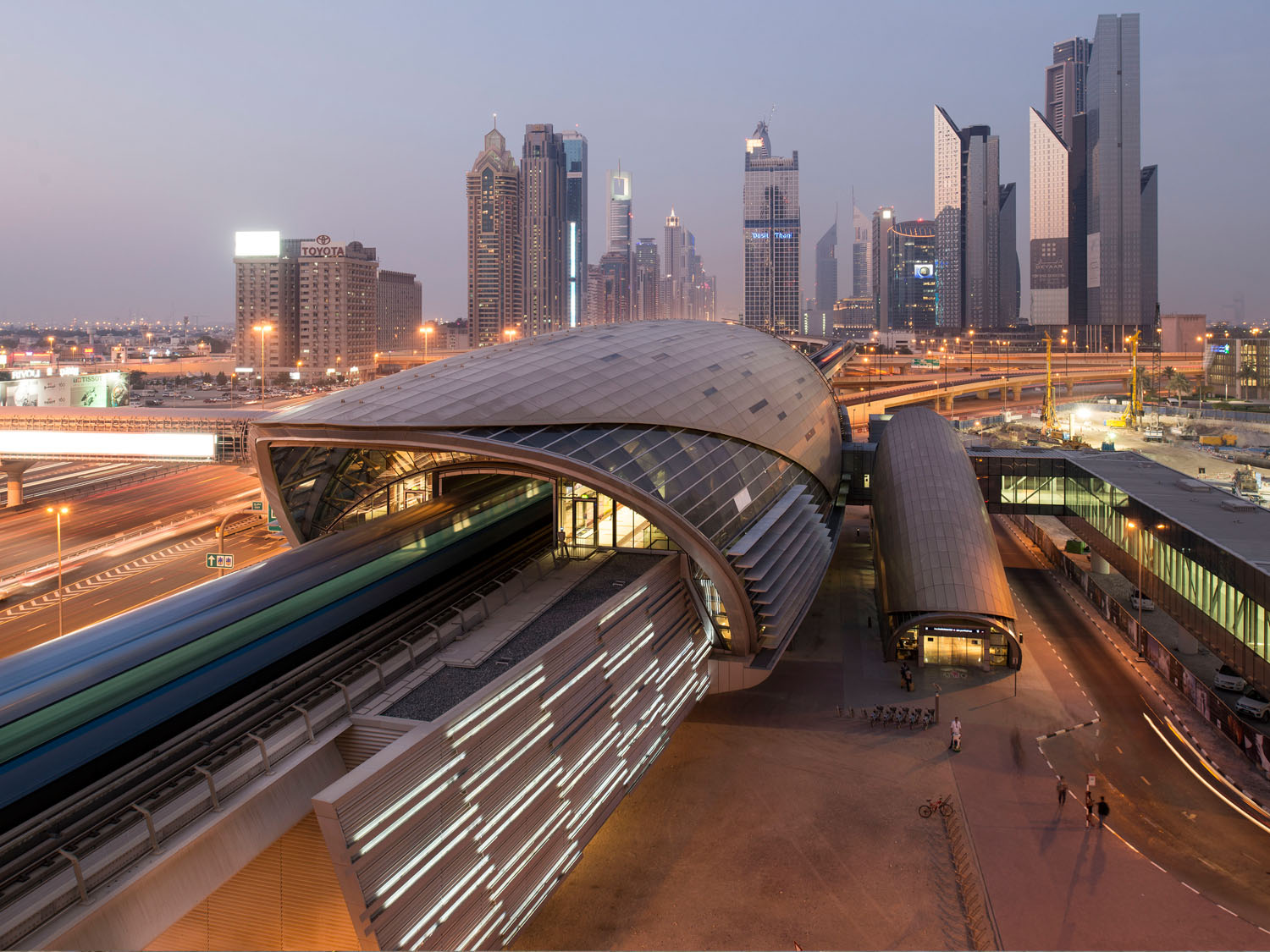 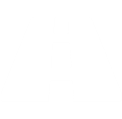 Dubai Metro – world’s largest driverless network
Infrastructure
Destination Offering
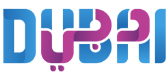 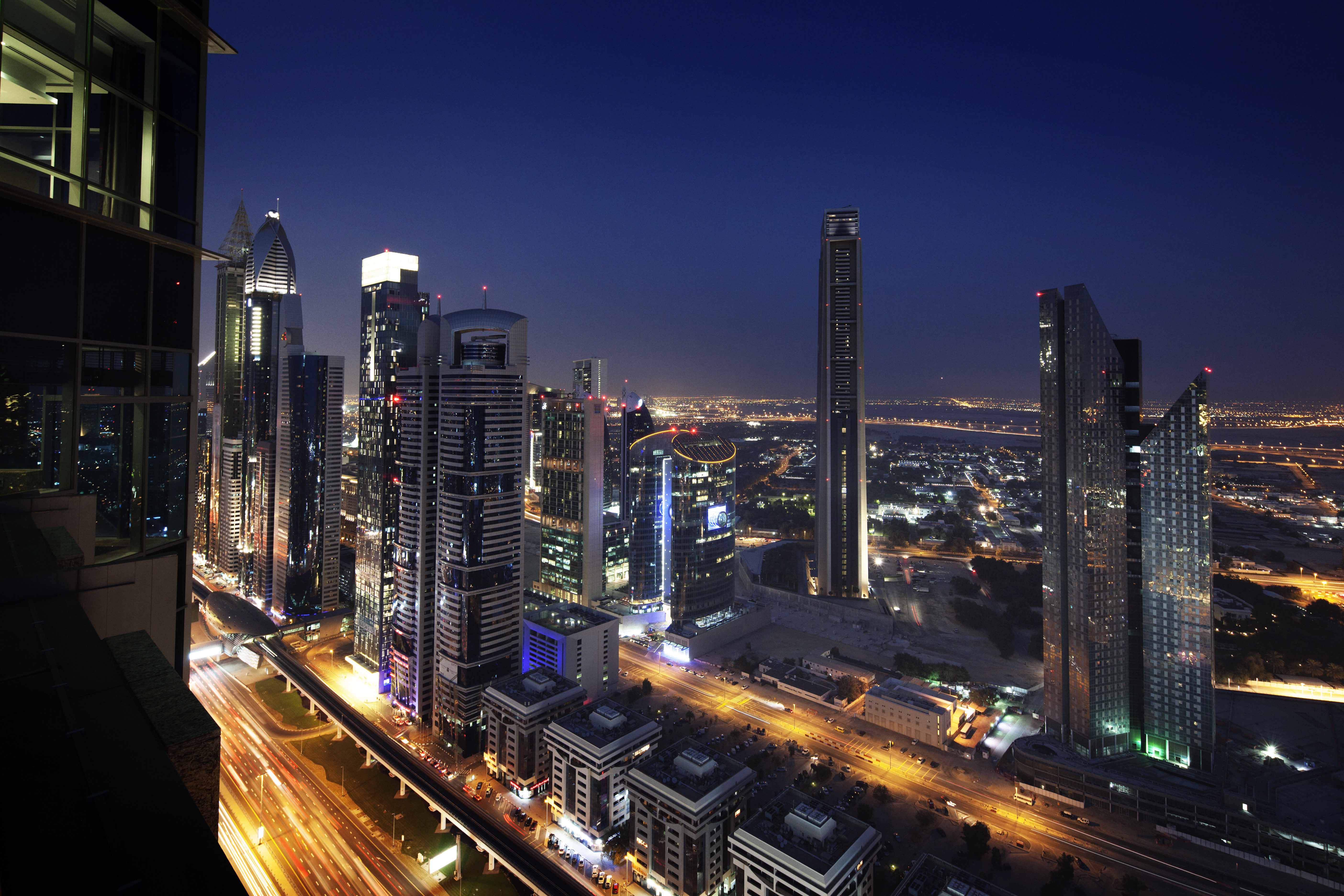 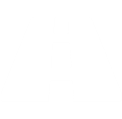 SMART City:
Integrated NOC cards, mPay, Makani address system
Free Wi-Fi on Dubai Metro and via ‘Smart Palm’ stations
e-Ticketing, e-Permits & e-Gates
Infrastructure
Destination Offering
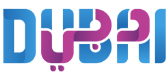 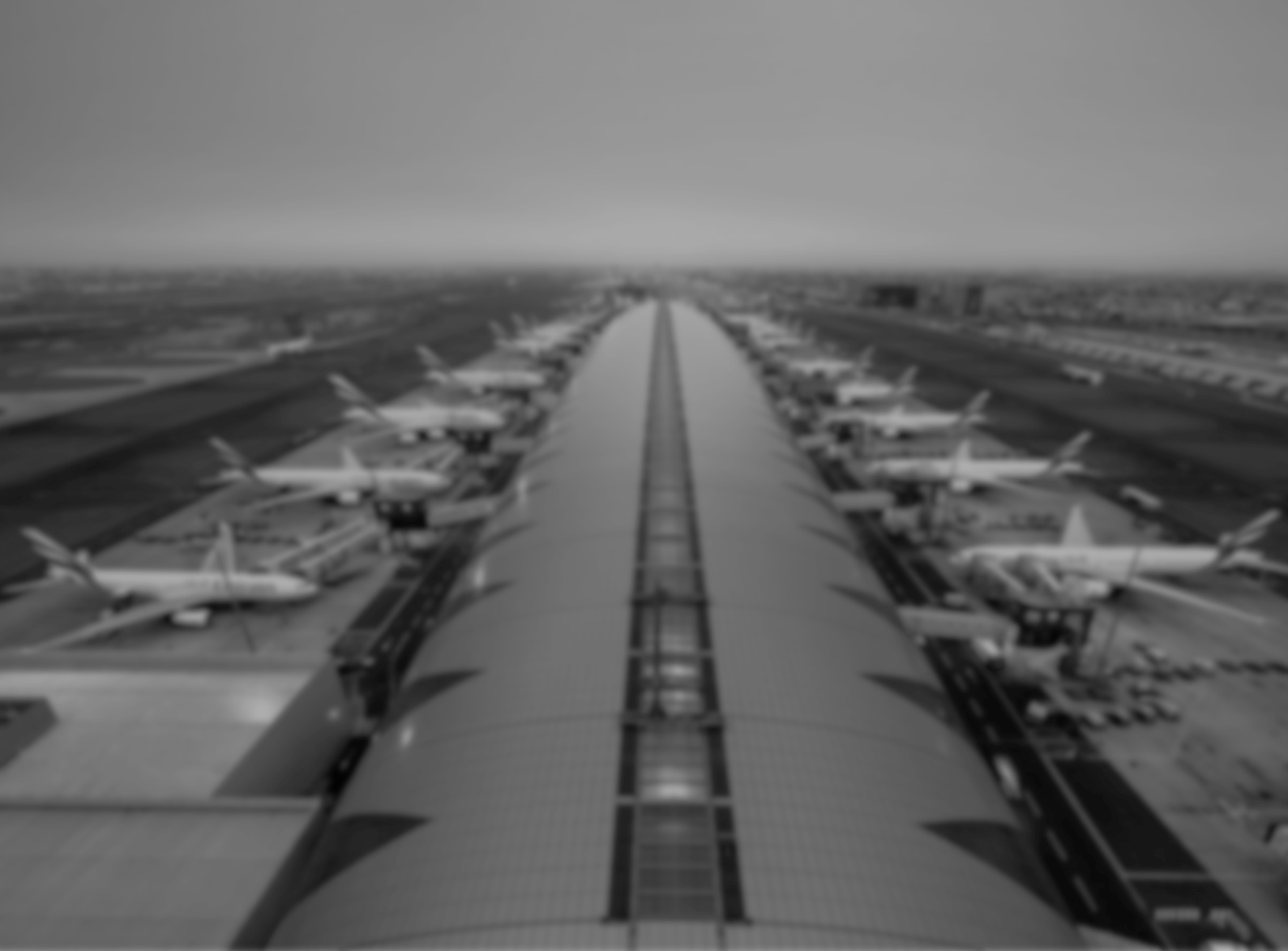 Dubai Tram (Nov 2014)
Dubai Trolley (Apr 2015)
New Additions
Destination Offering
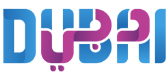 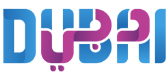 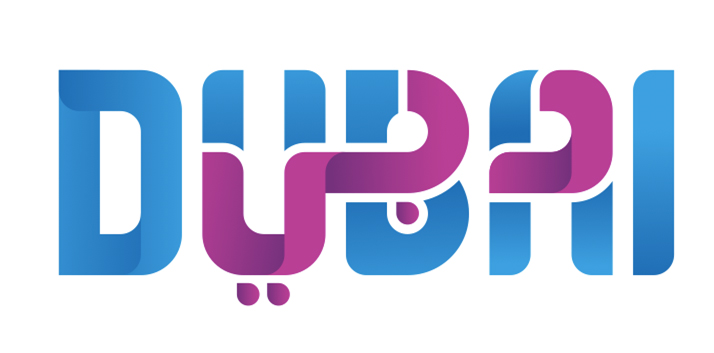 THANK YOU